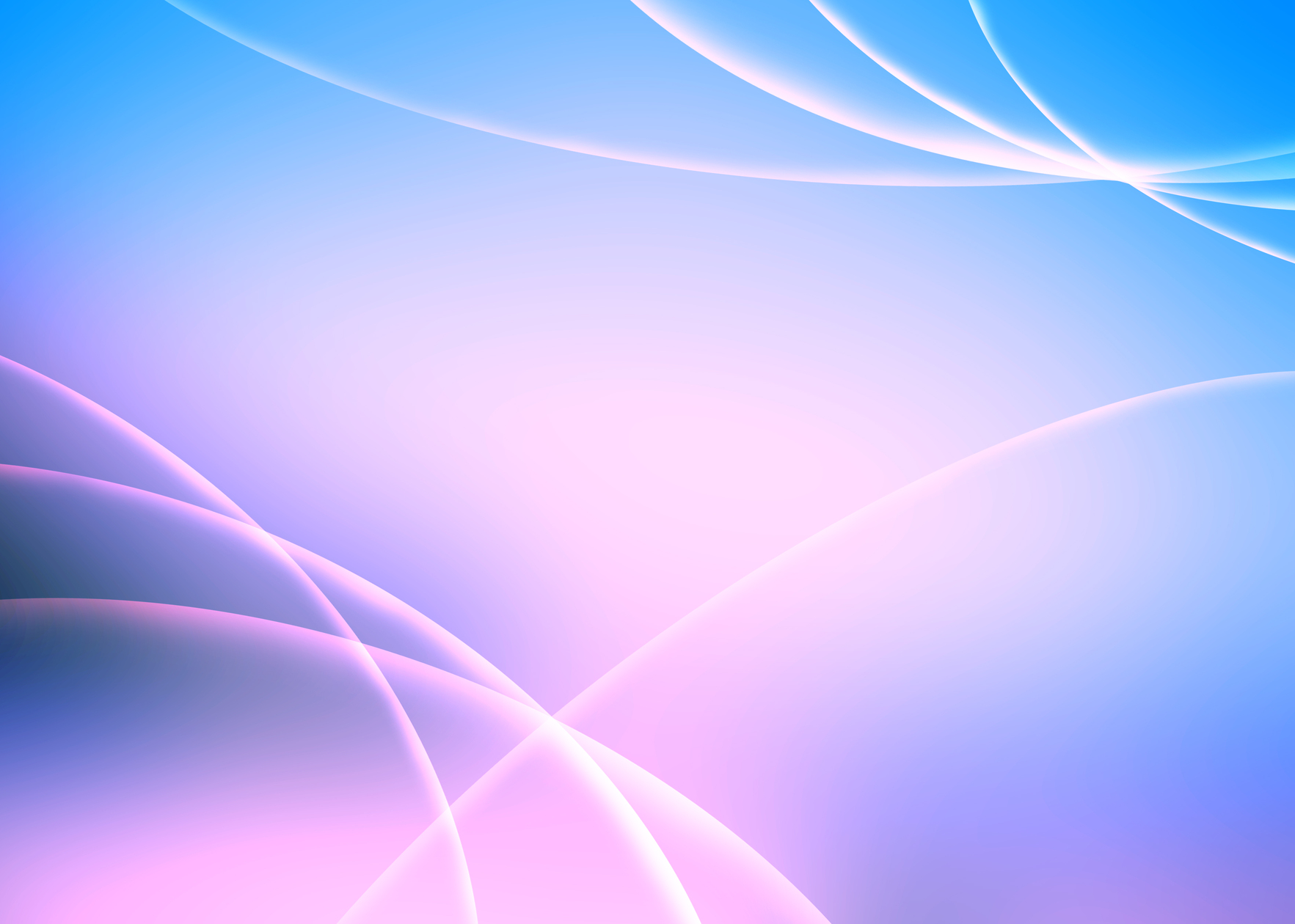 Министерство образования Республики Мордовия
Портфолио
Зибаевой  Елены Александровны 
  воспитателя
МАДОУ «Детский сад №104 комбинированного вида» 
г. о. Саранск
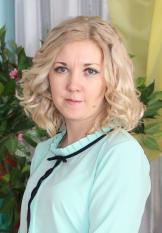 Профессиональное образование: высшее, МГПИ им. М.Е. Евсевьева
Специальность: «Педагогика и методика дошкольного образования».
Квалификация: Воспитатель в детском саду
Диплом: ВСБ 0450396
Дата выдачи: 30.01.2004г.
Общий трудовой стаж: 16 лет
Стаж педагогической работы: 7лет.
В данном учреждении: 7лет.
Занимаемая должность: воспитатель
Квалификационная категория: первая;
Приказ № 234 от 23.03.2017г
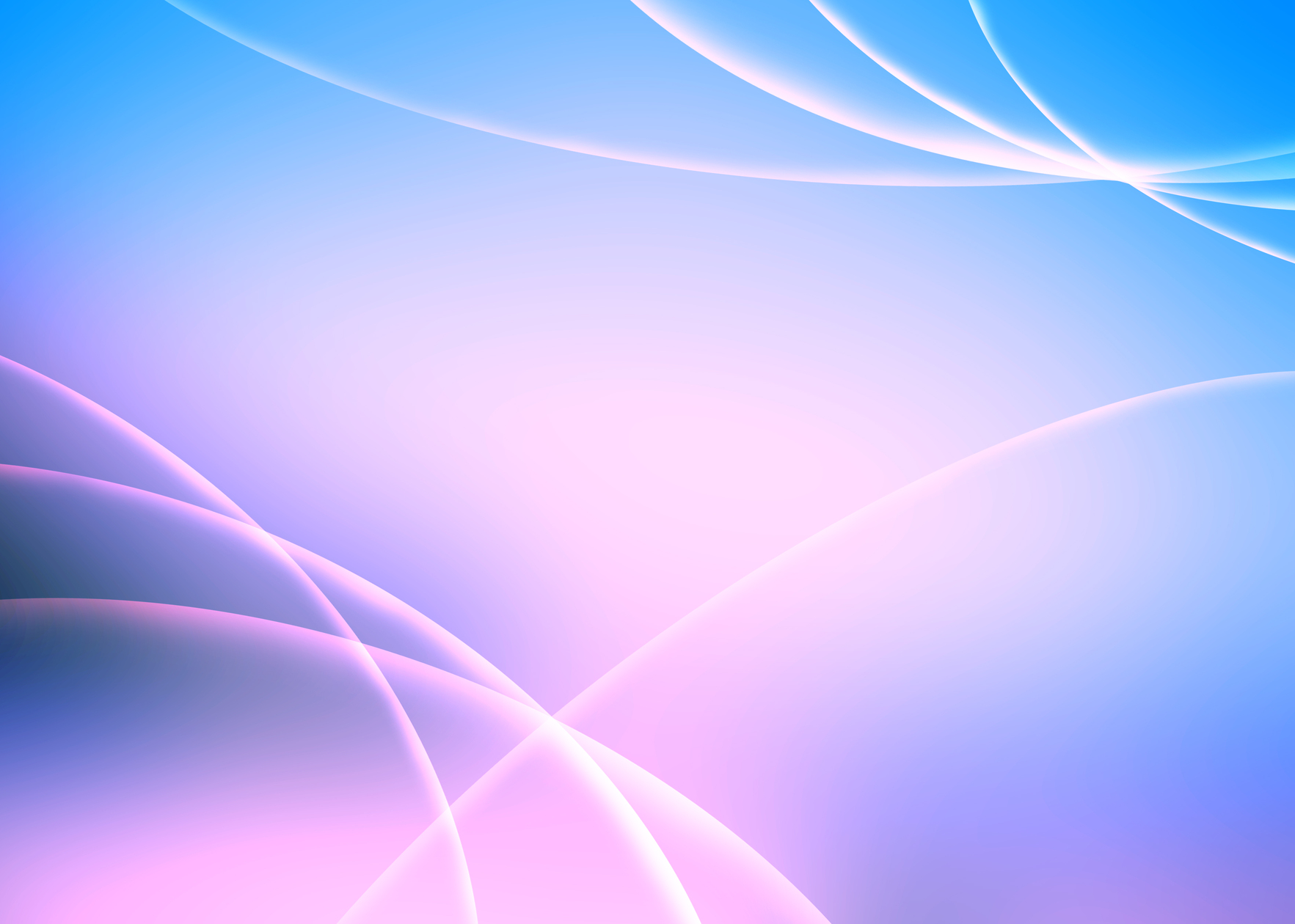 Педагогический опыт воспитателя Зибаевой Елены Александровныпредставлен на сайте:
https://ds104sar.schoolrm.ru/sveden/employees/11248/186527/
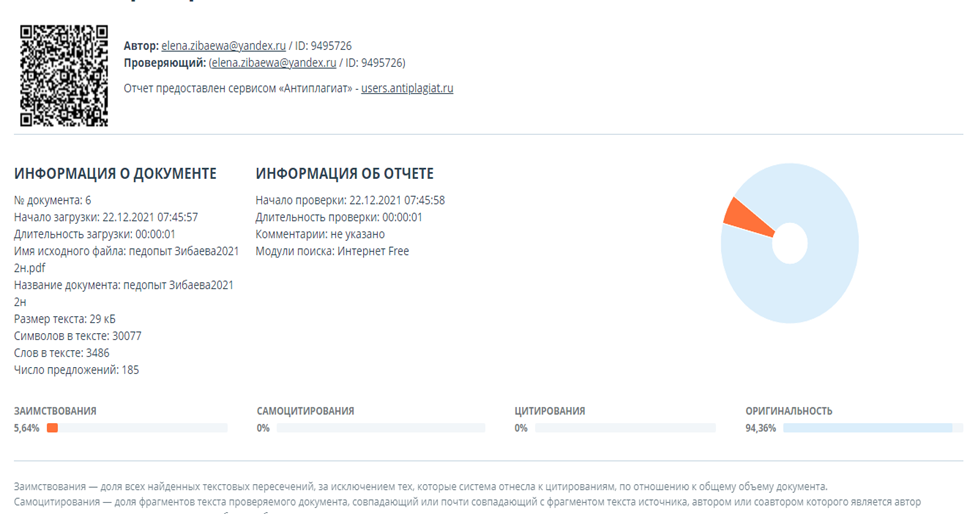 1. Участие в инновационной (экспериментальной) деятельности
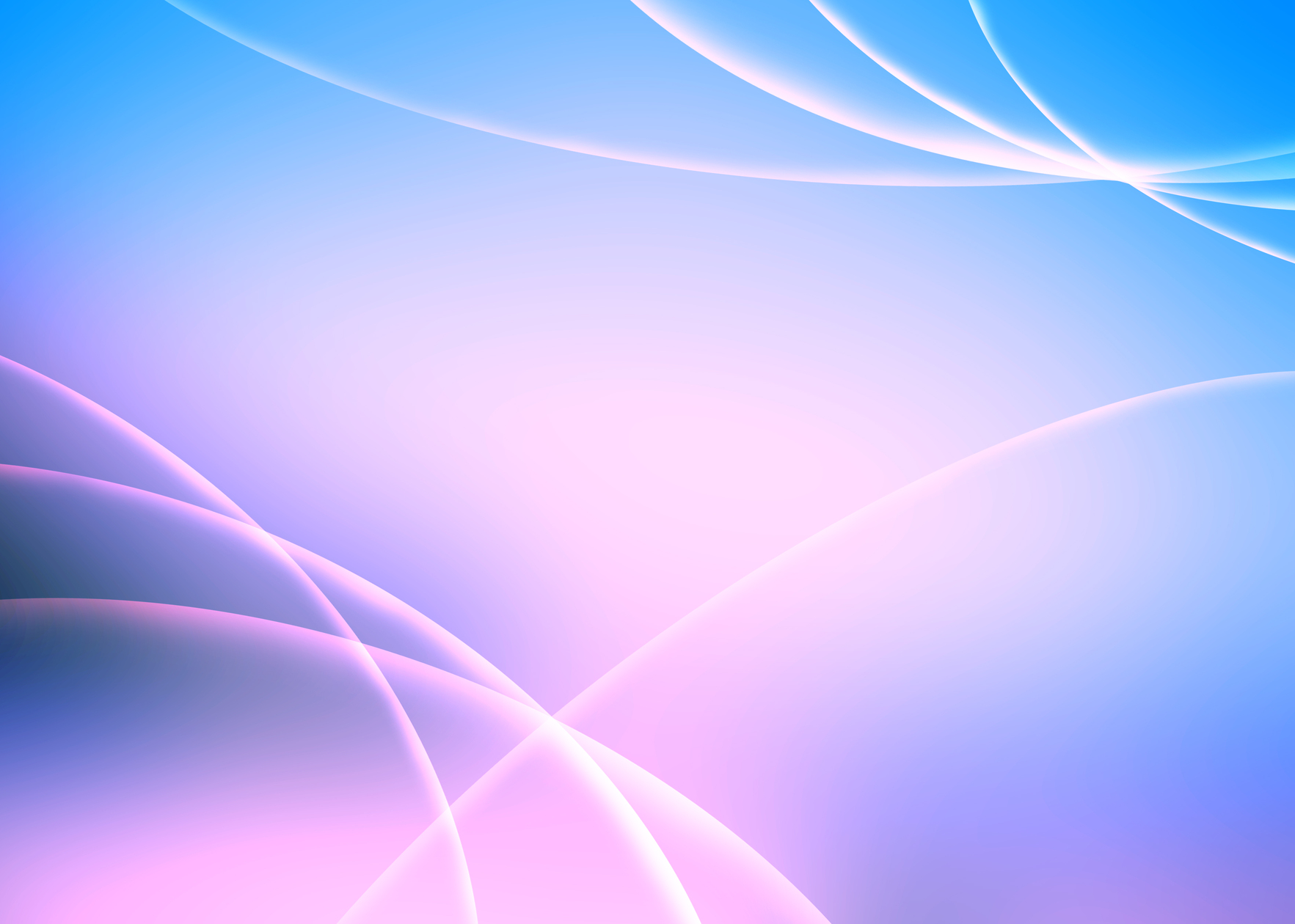 Муниципальный уровень
Тема инновационной деятельности МАДОУ «Детский сад №104 комбинированного вида»: «Формирование познавательной активности детей дошкольного возраста в процессе организации исследовательской деятельности в детских мини-лабораториях», 2017-2022 г.
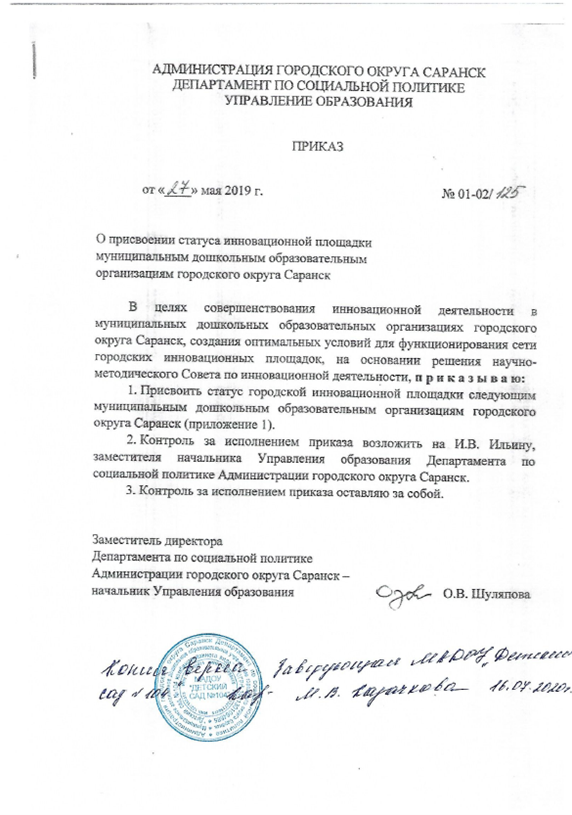 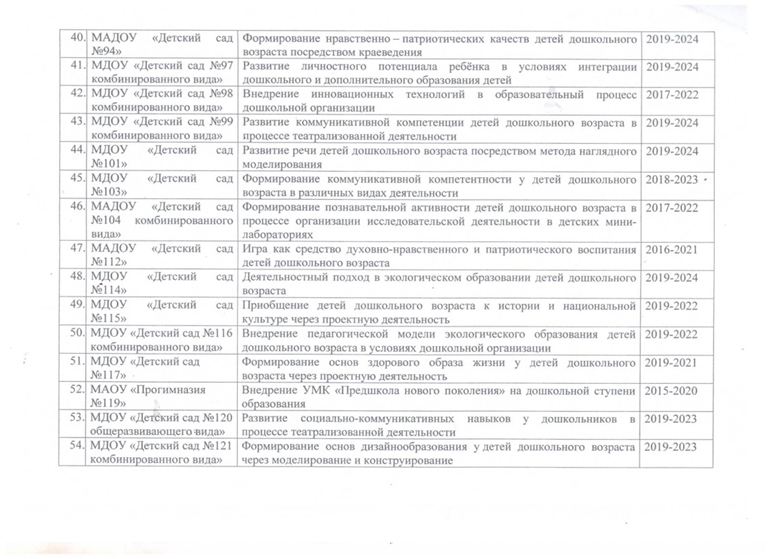 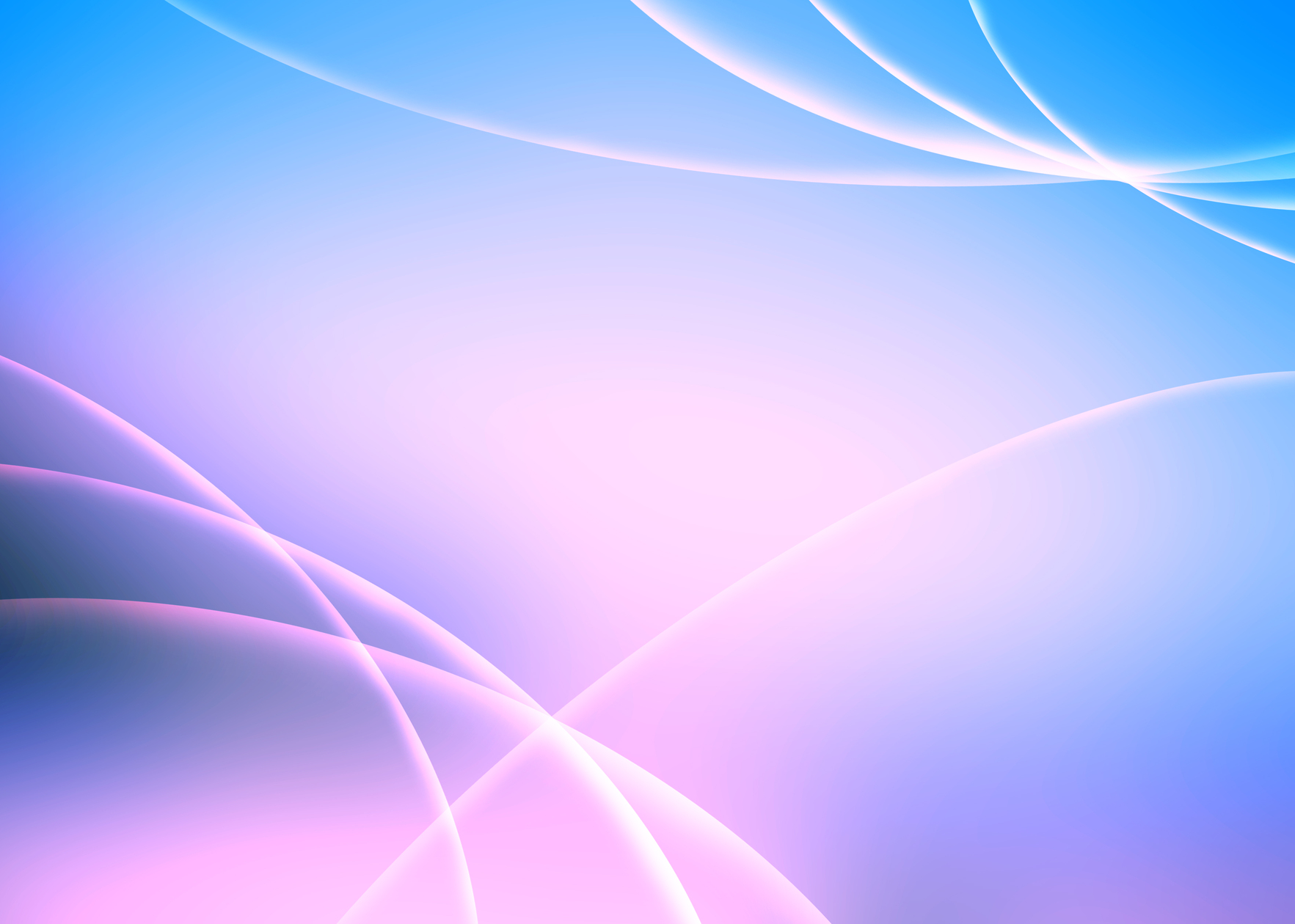 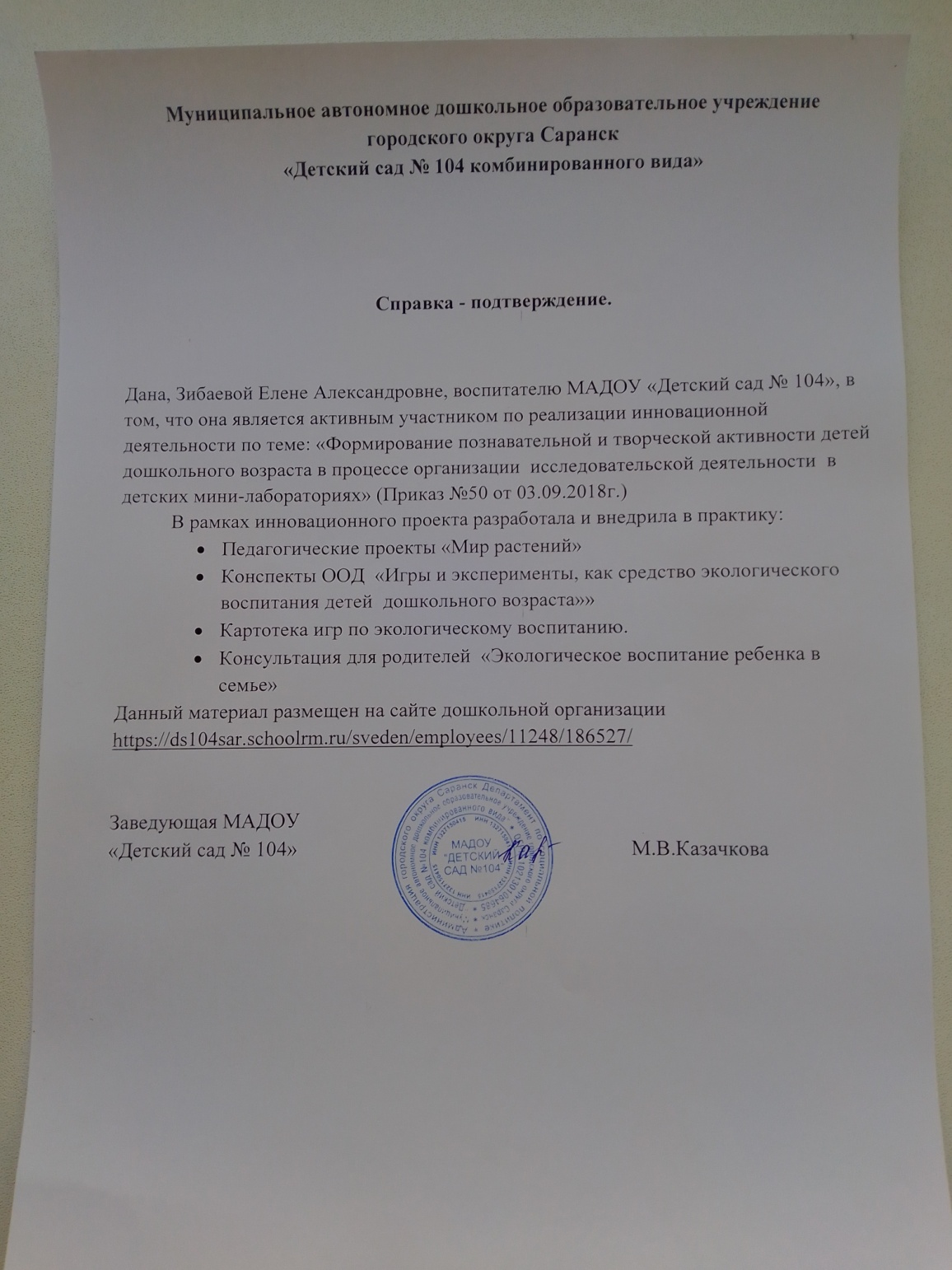 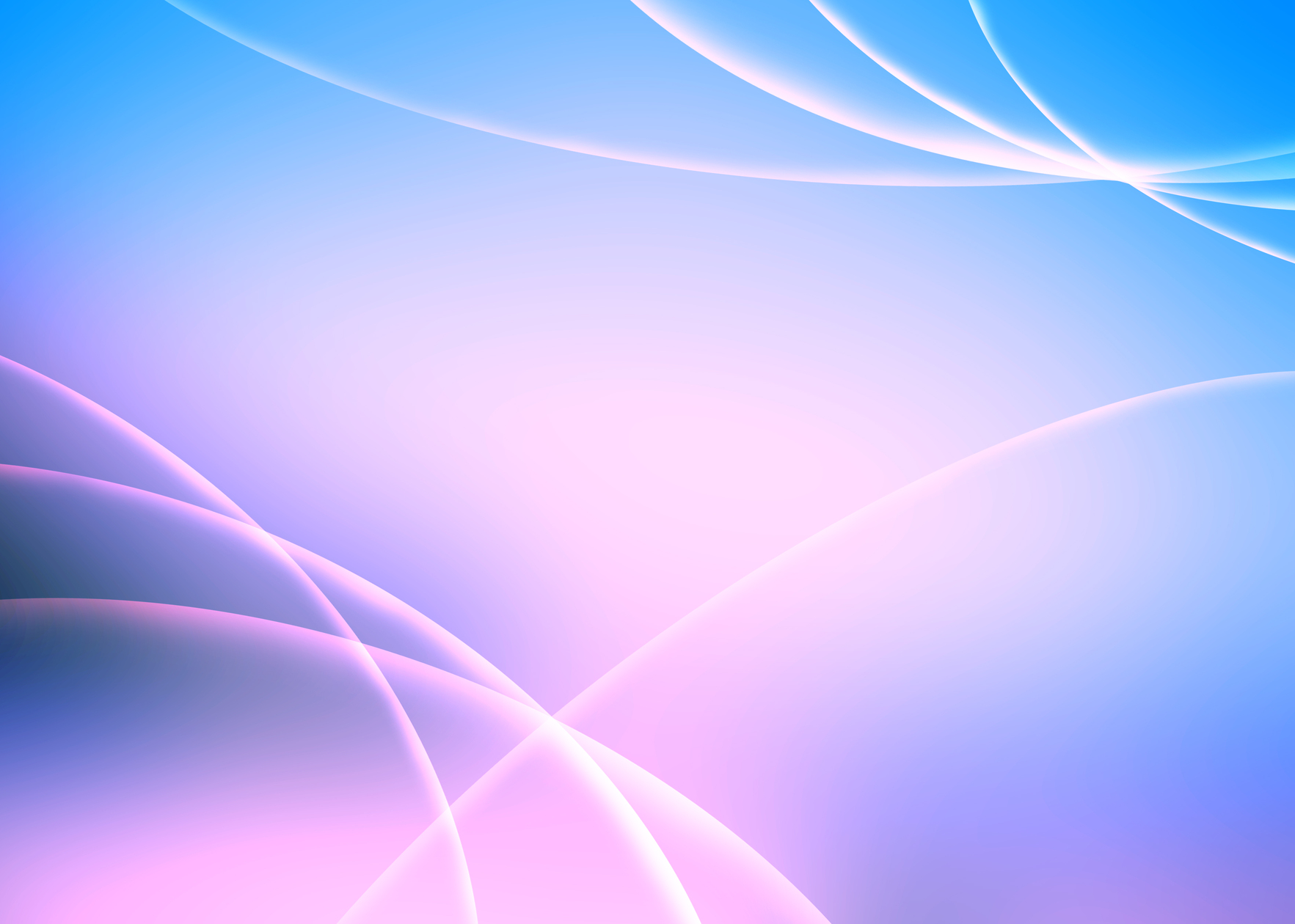 2. Наставничество
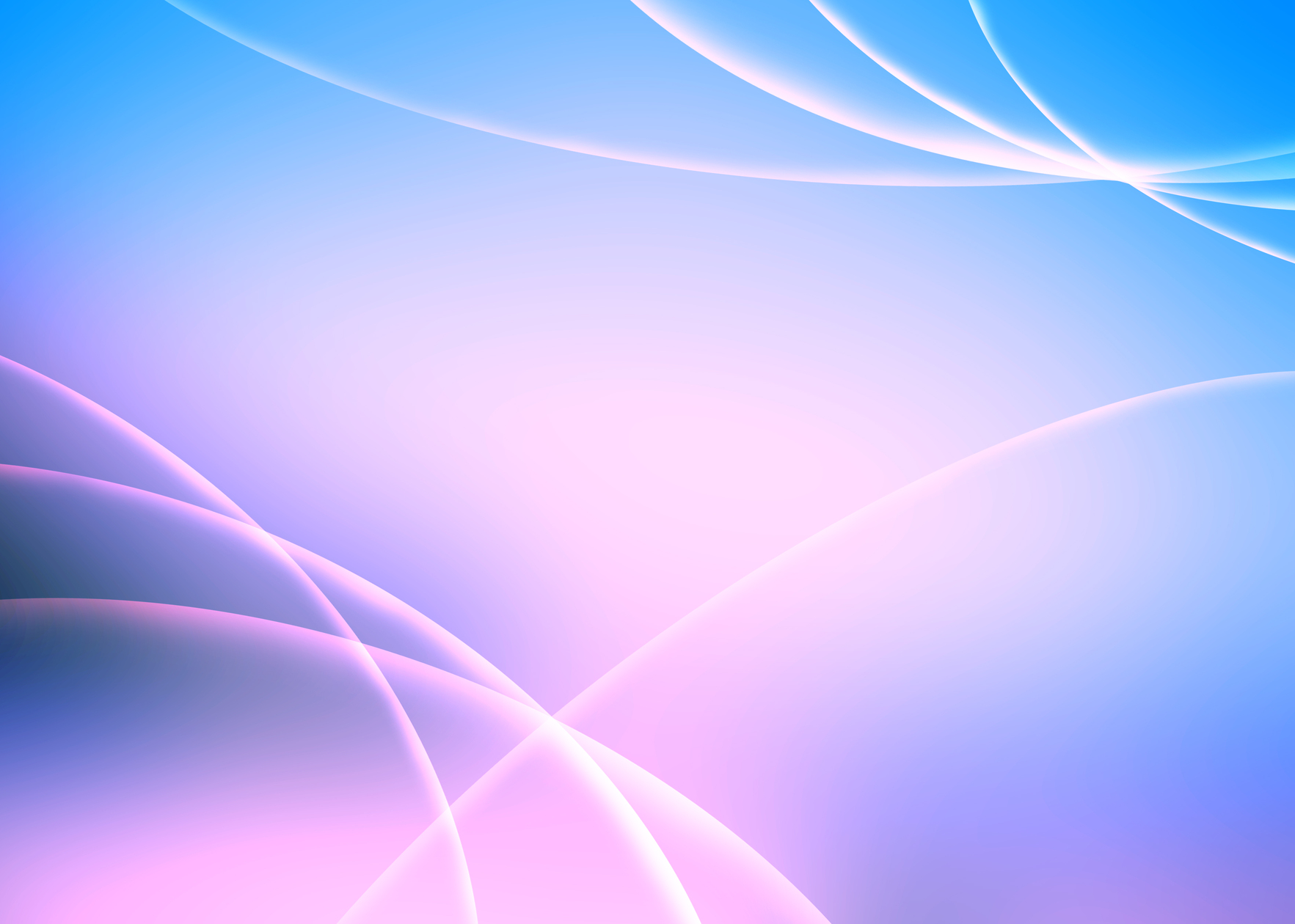 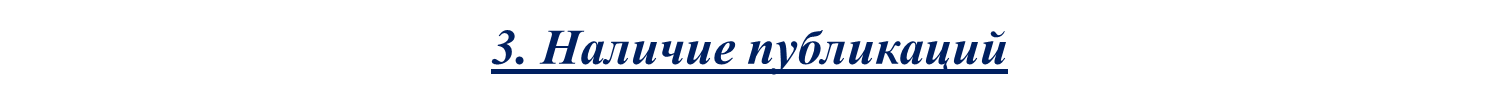 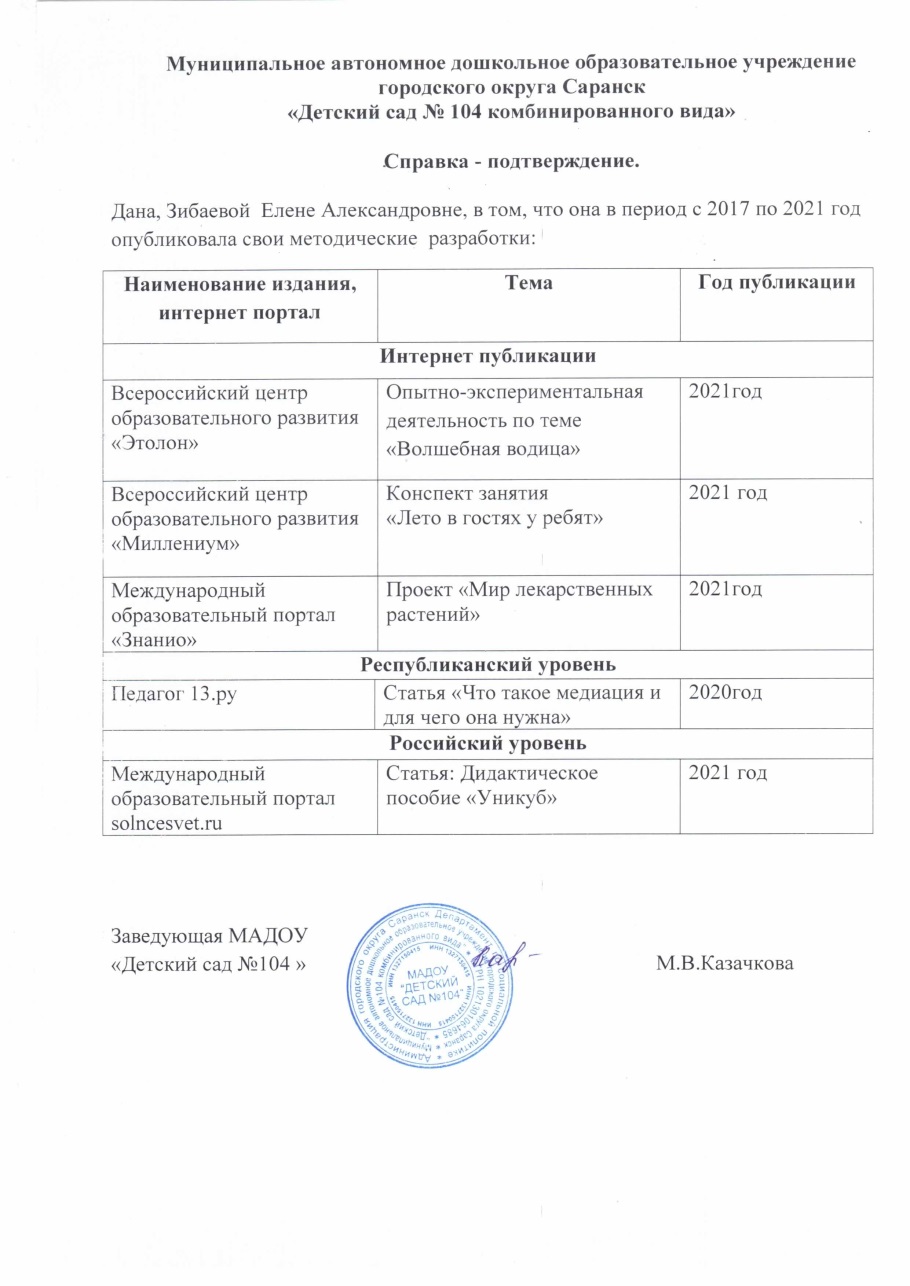 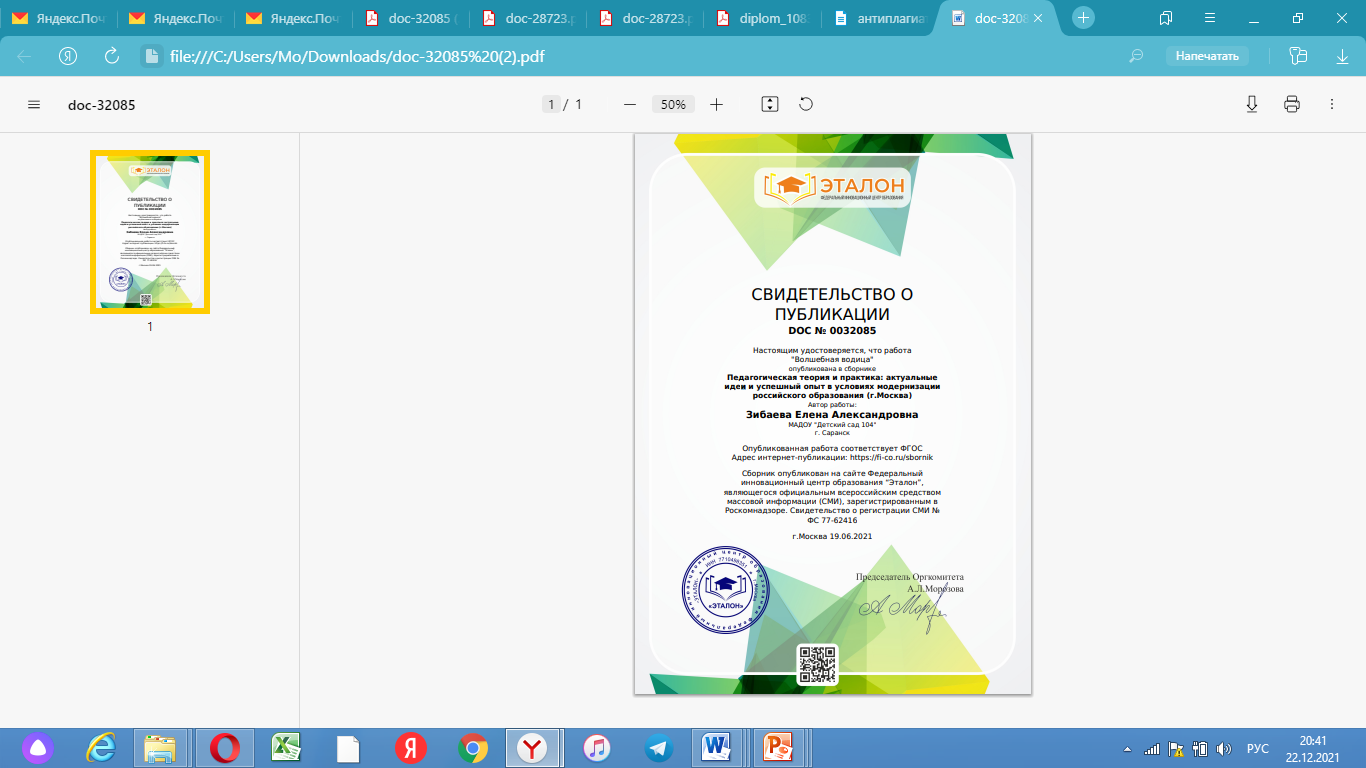 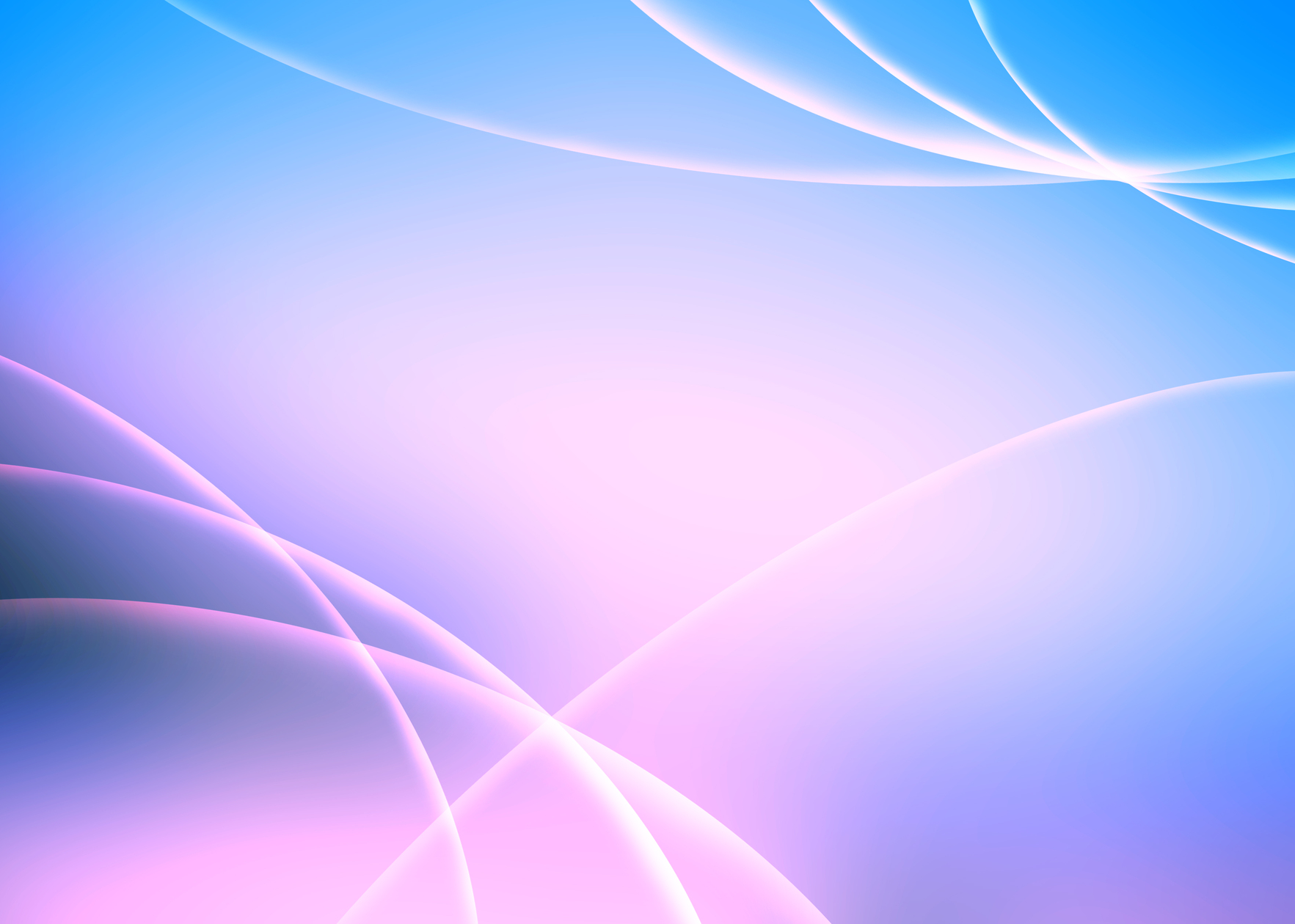 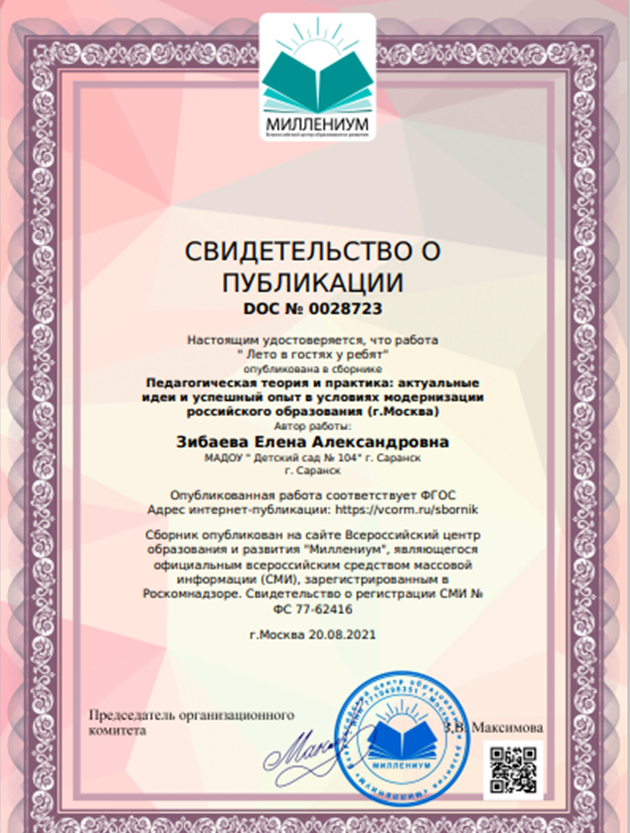 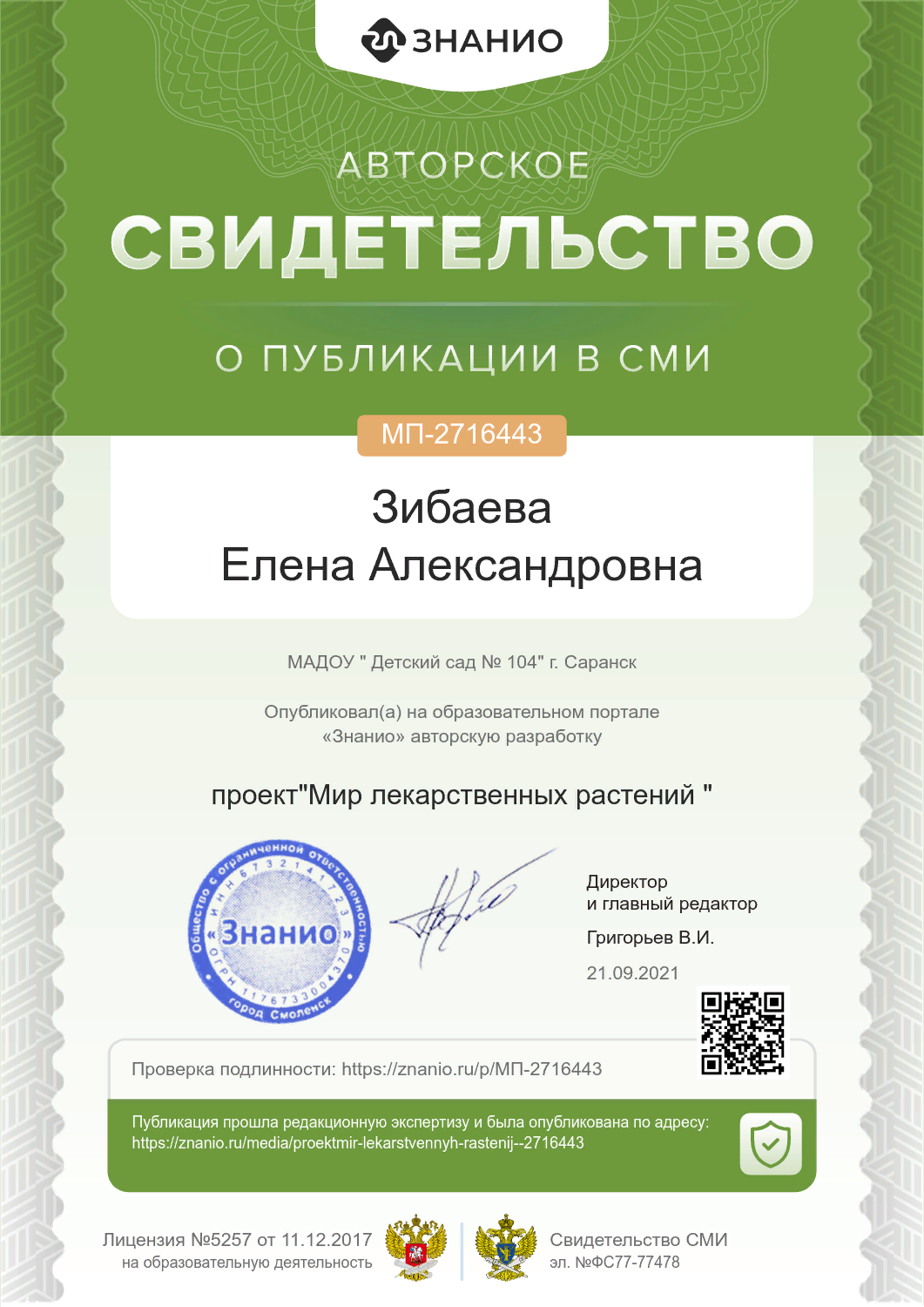 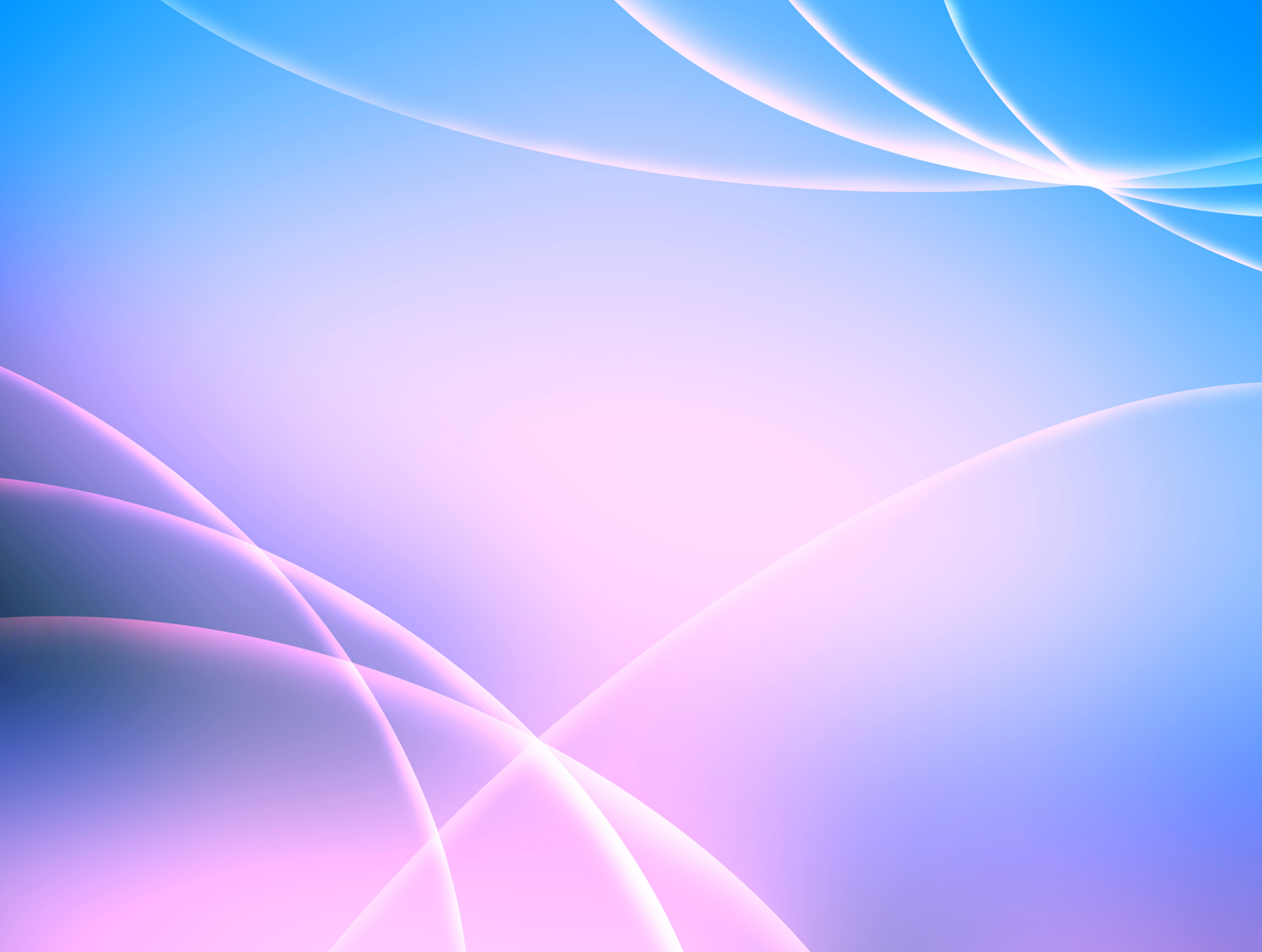 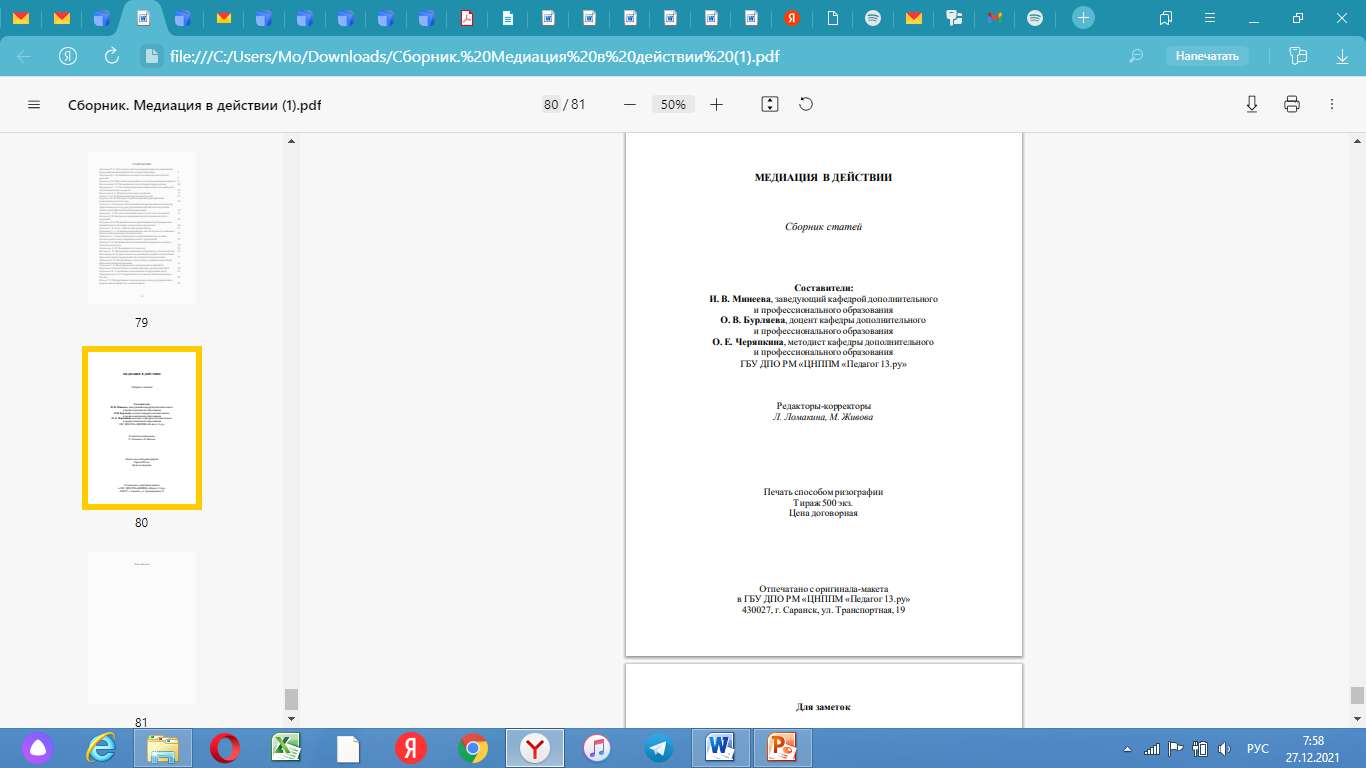 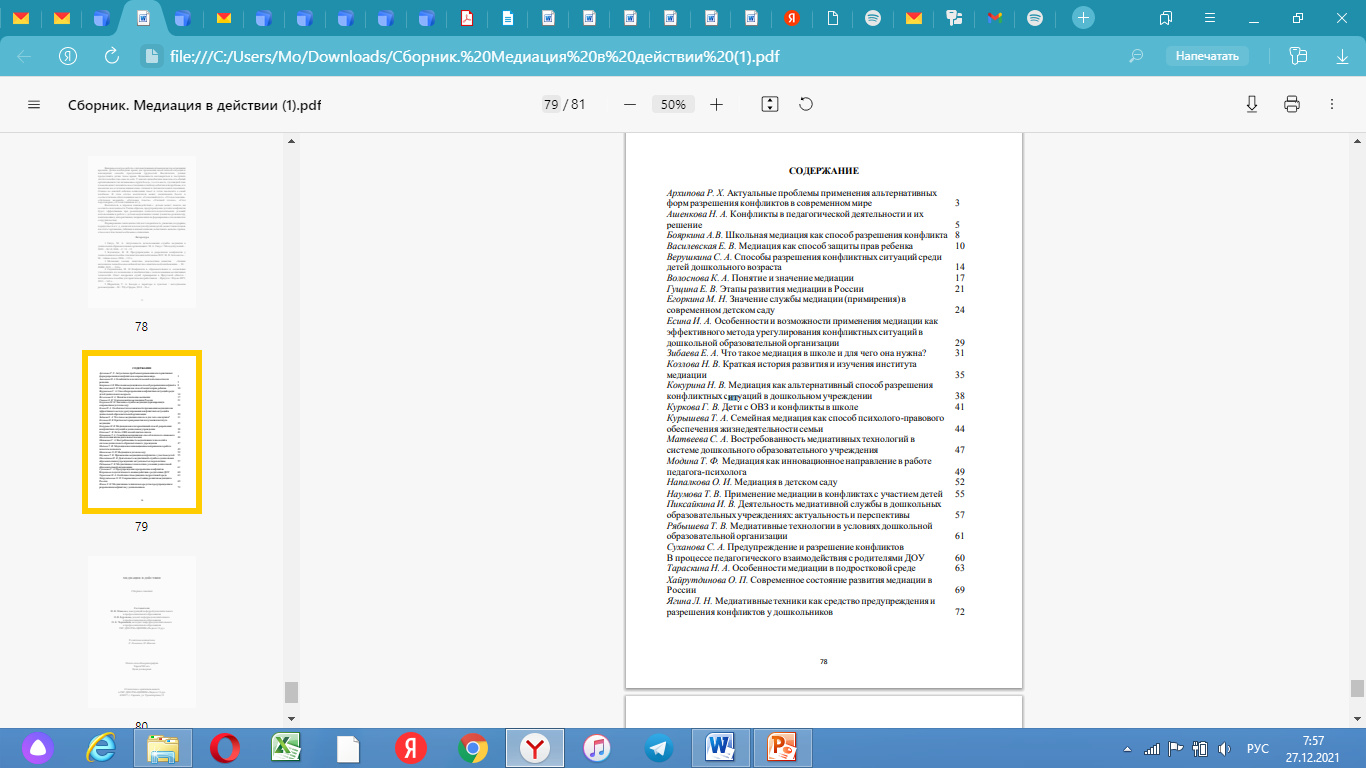 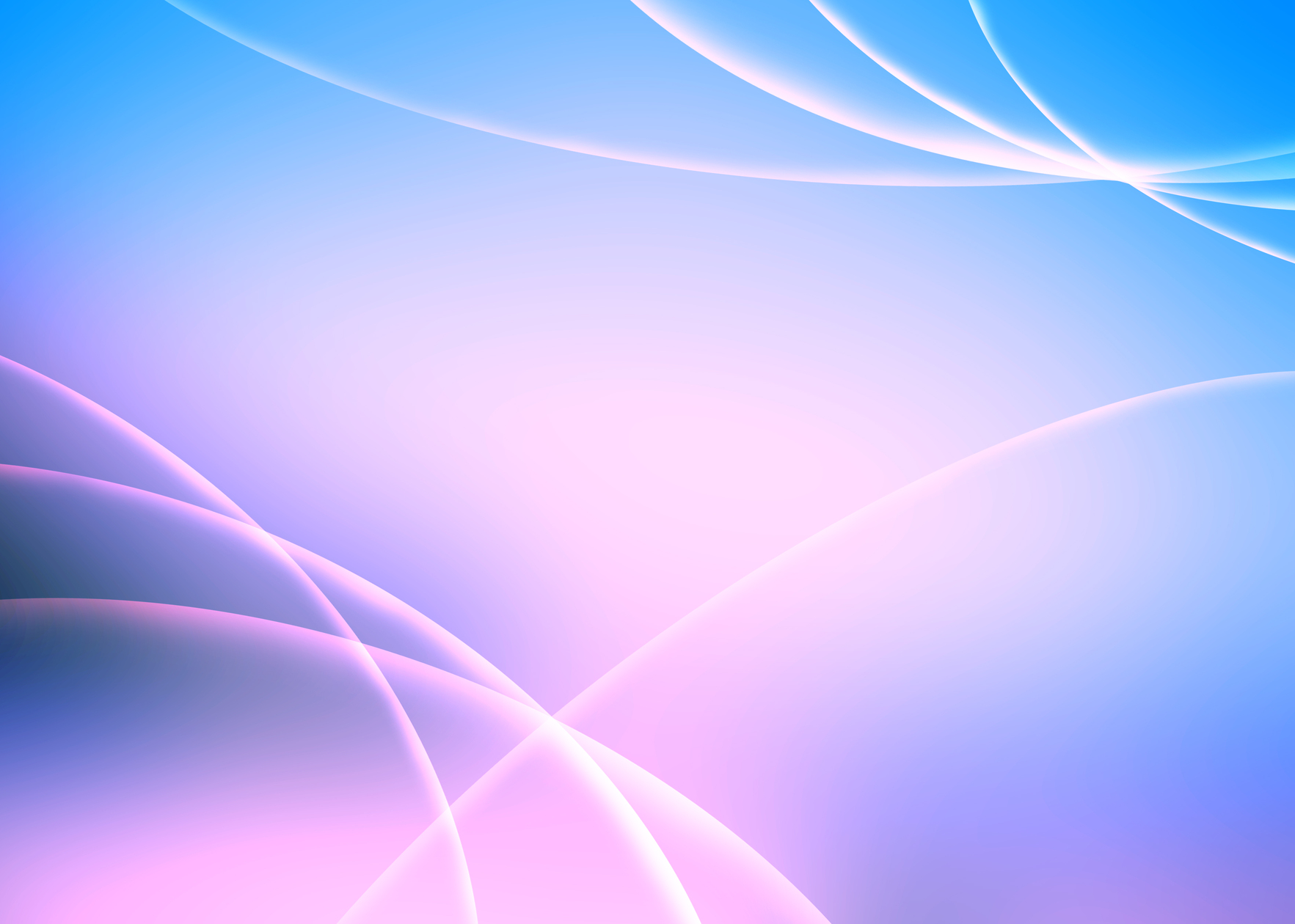 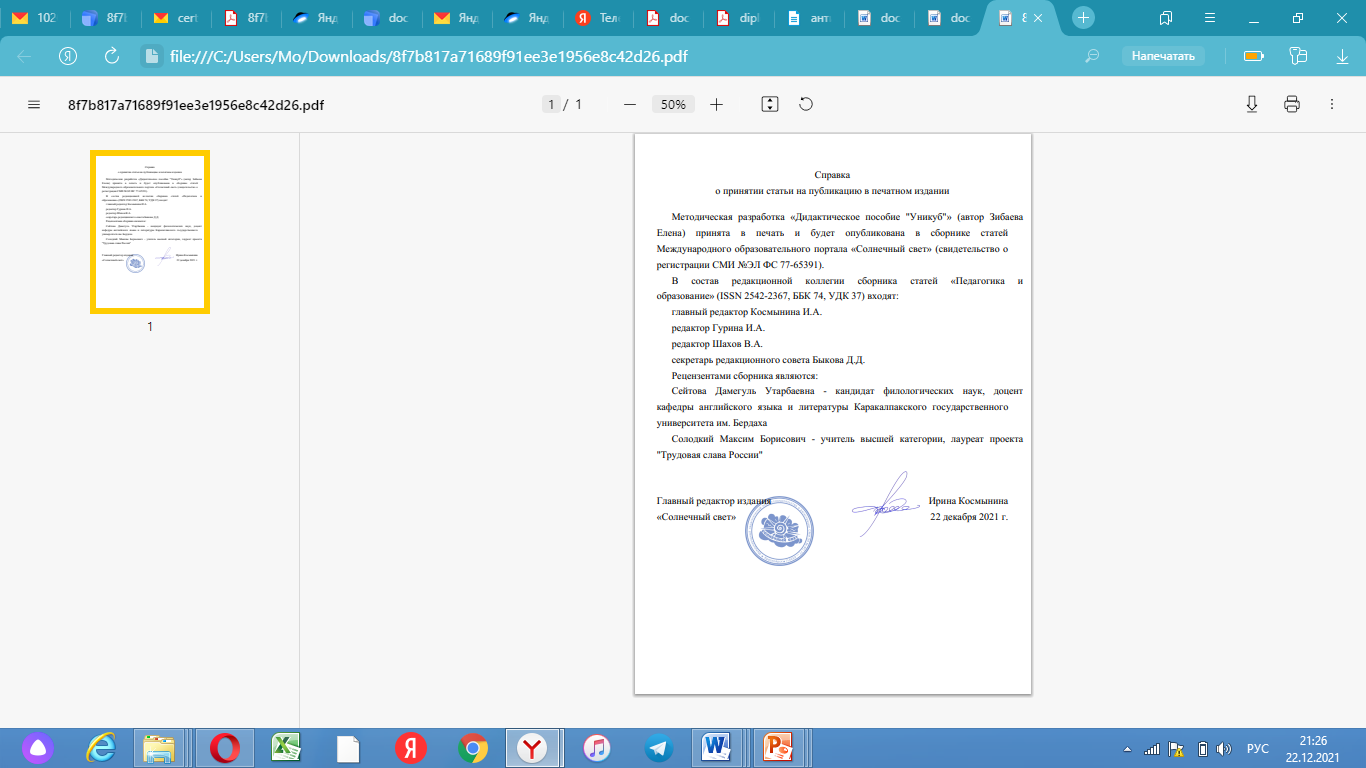 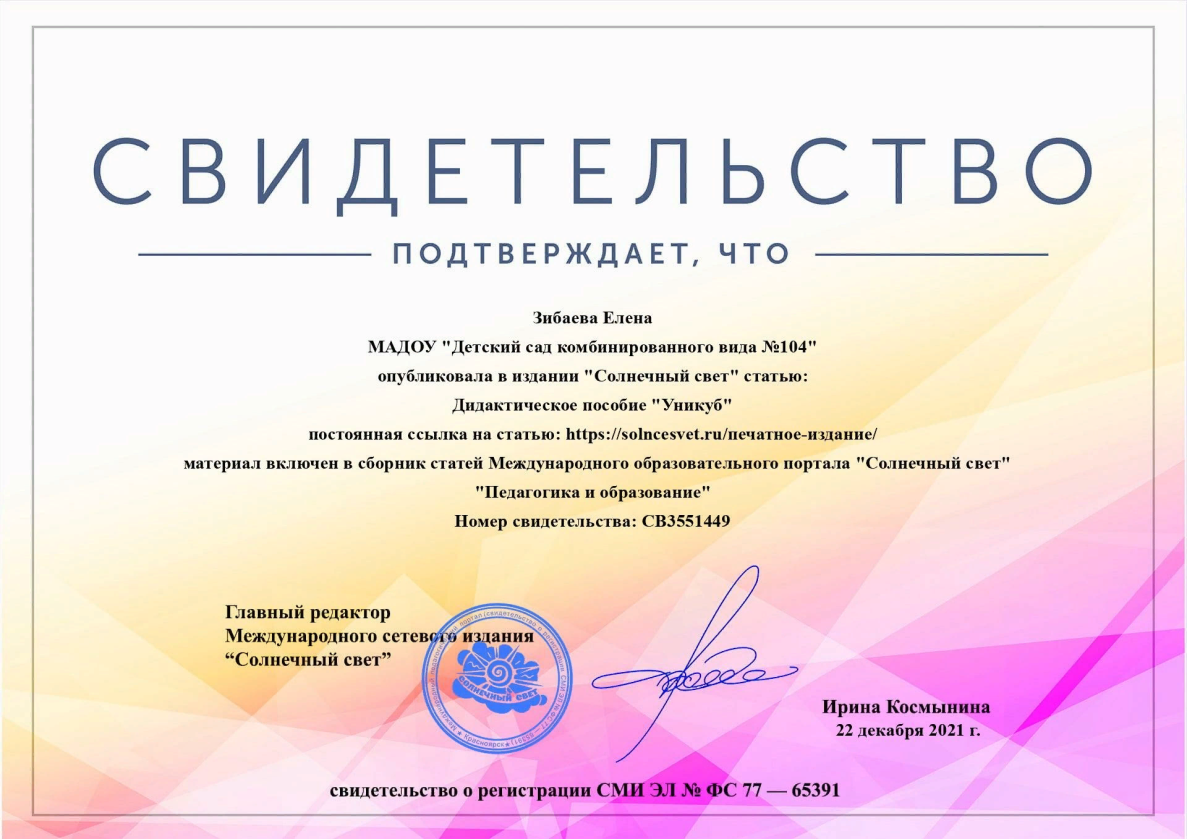 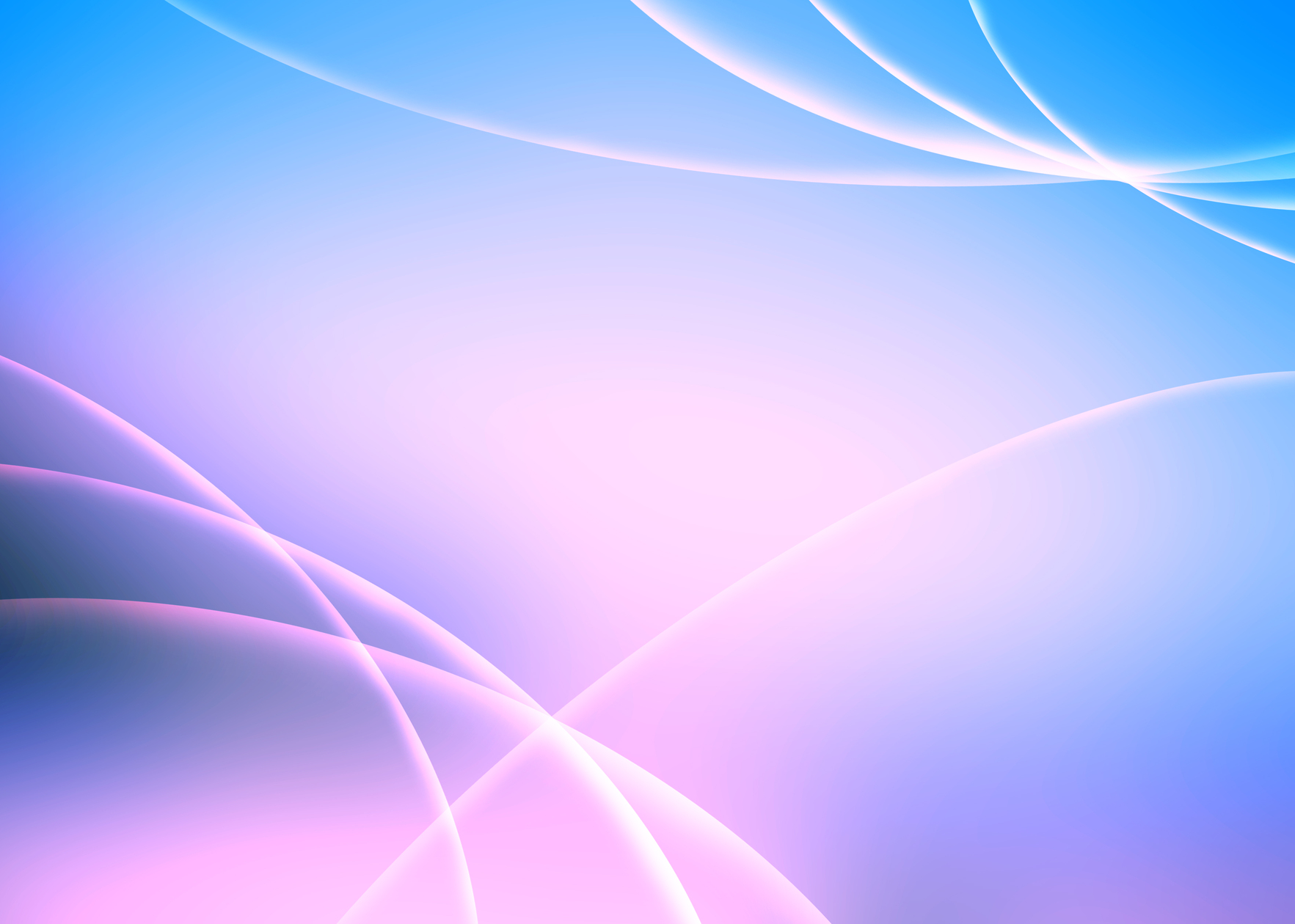 4. Результаты участия воспитанников: конкурсах; выставках; турнирах; соревнованиях; акциях; фестивалях.
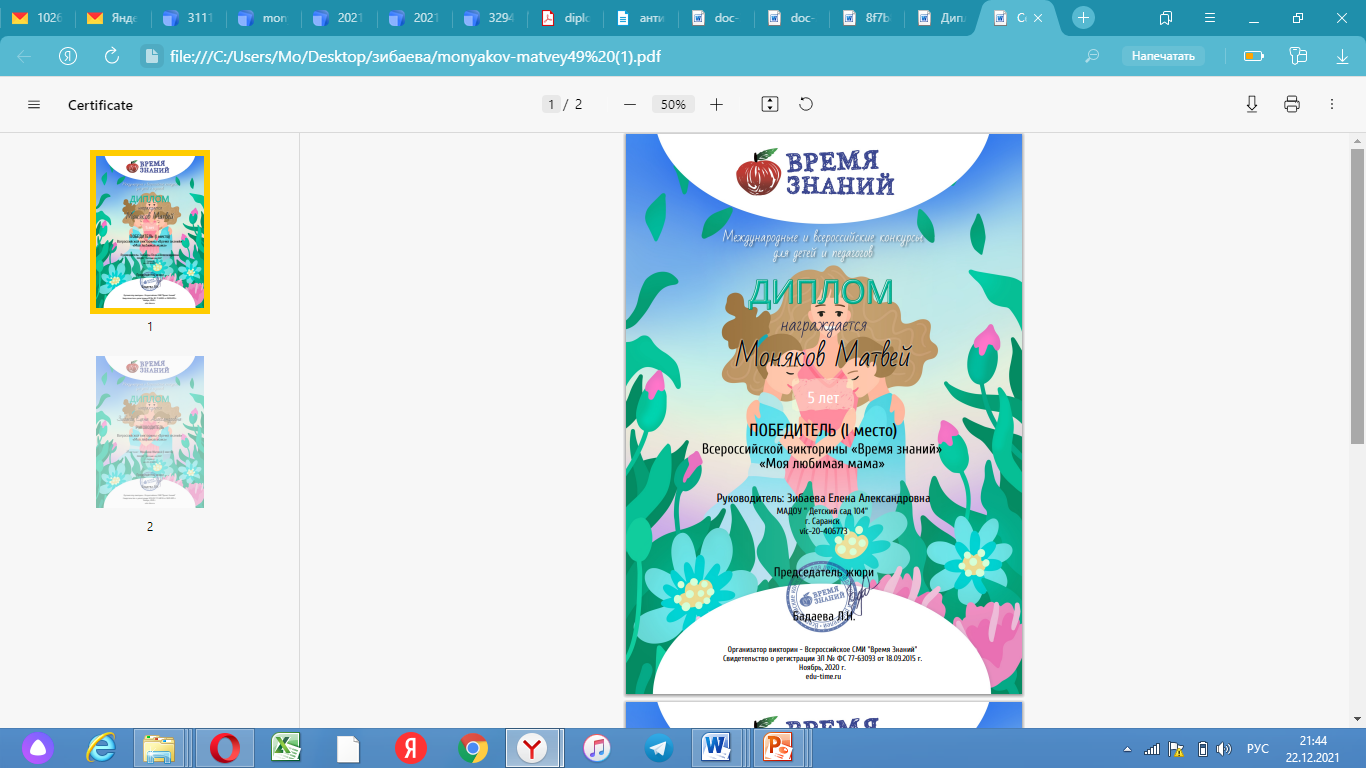 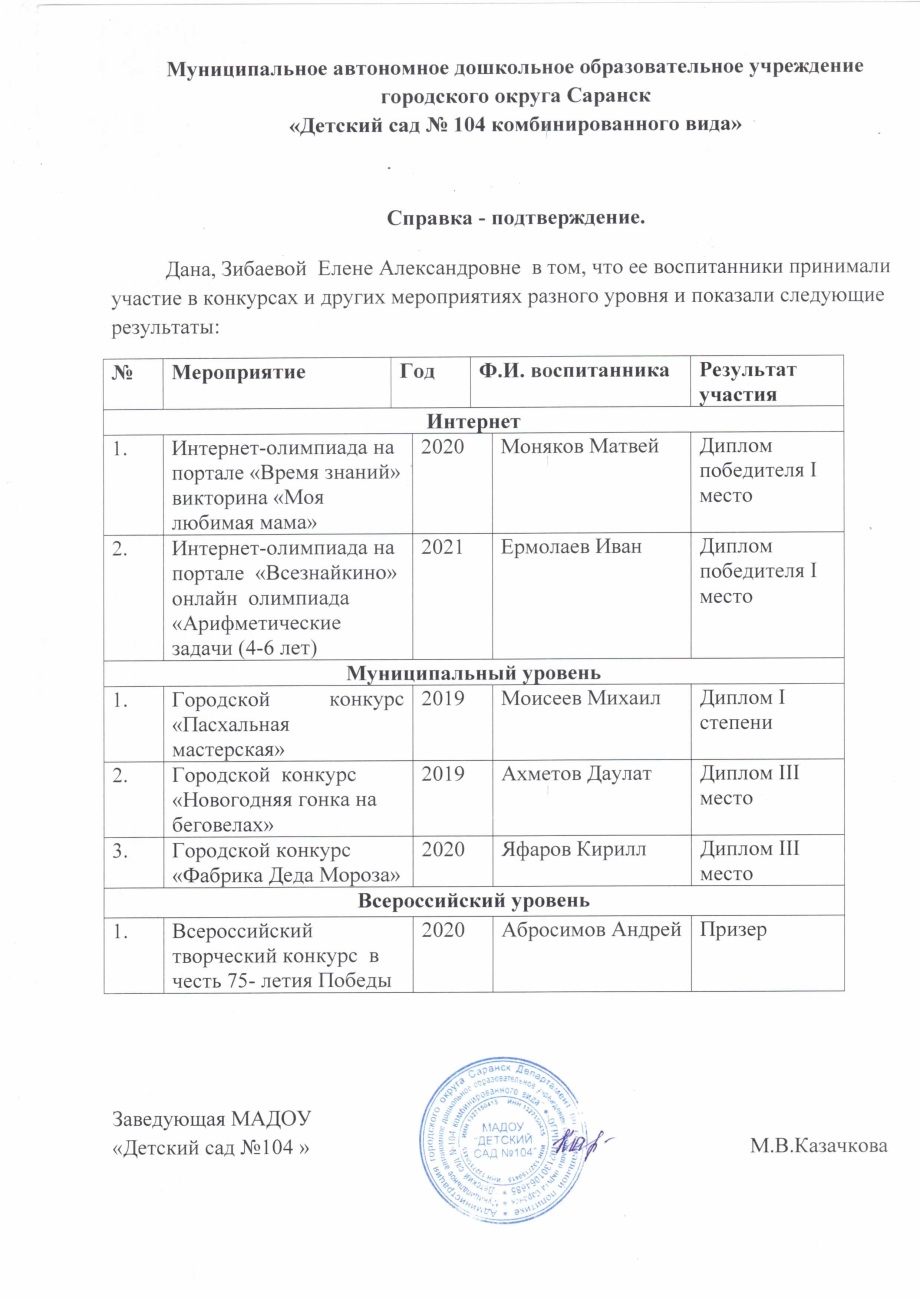 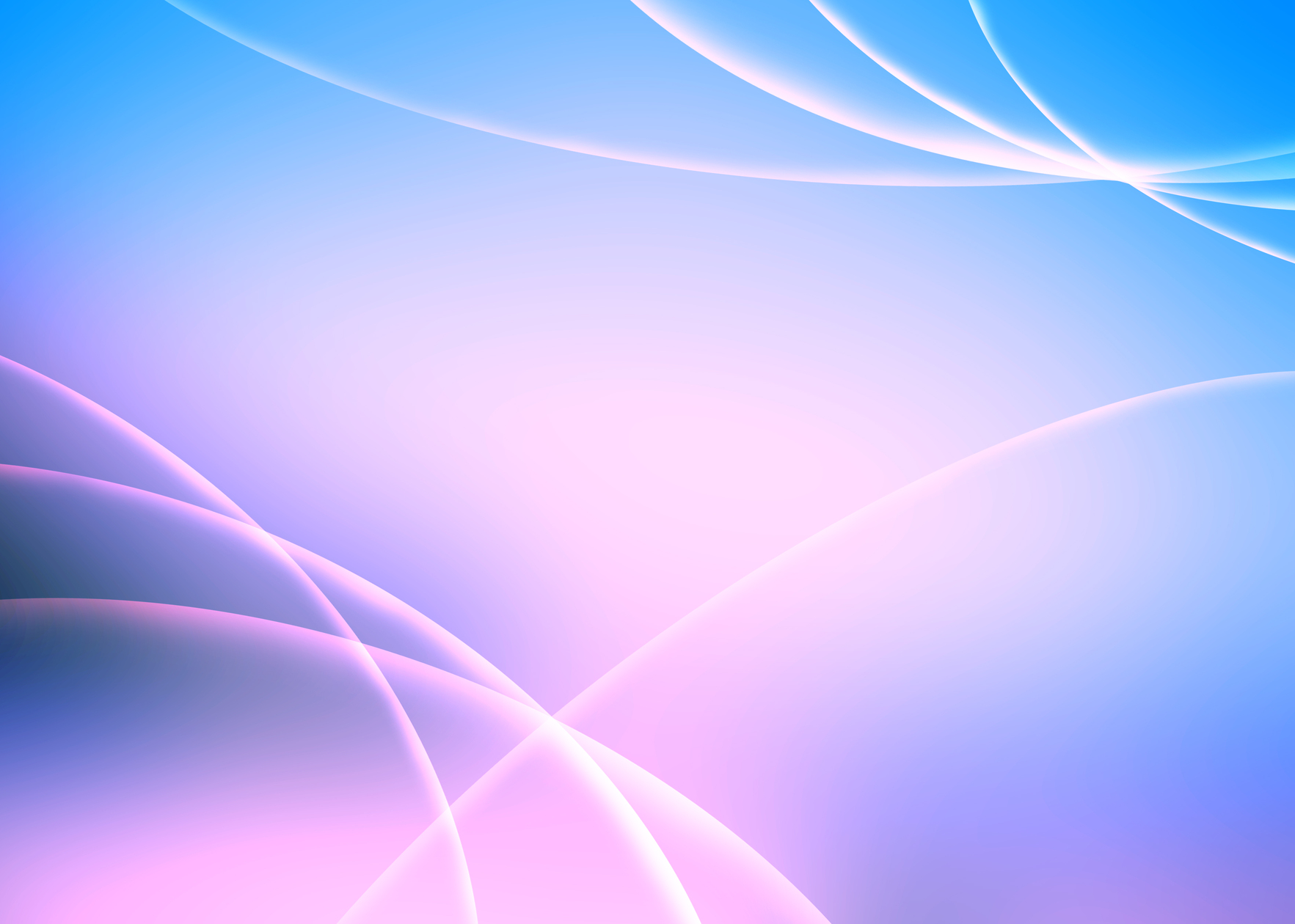 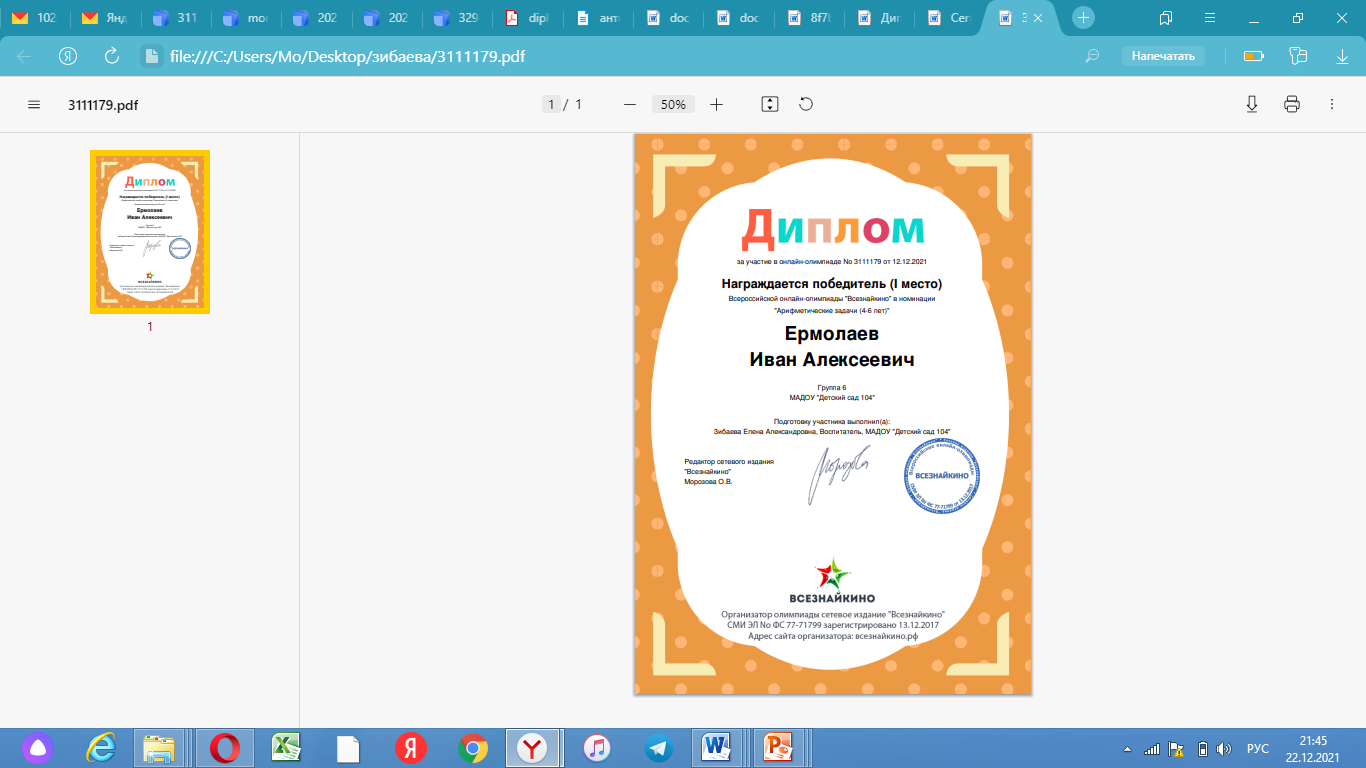 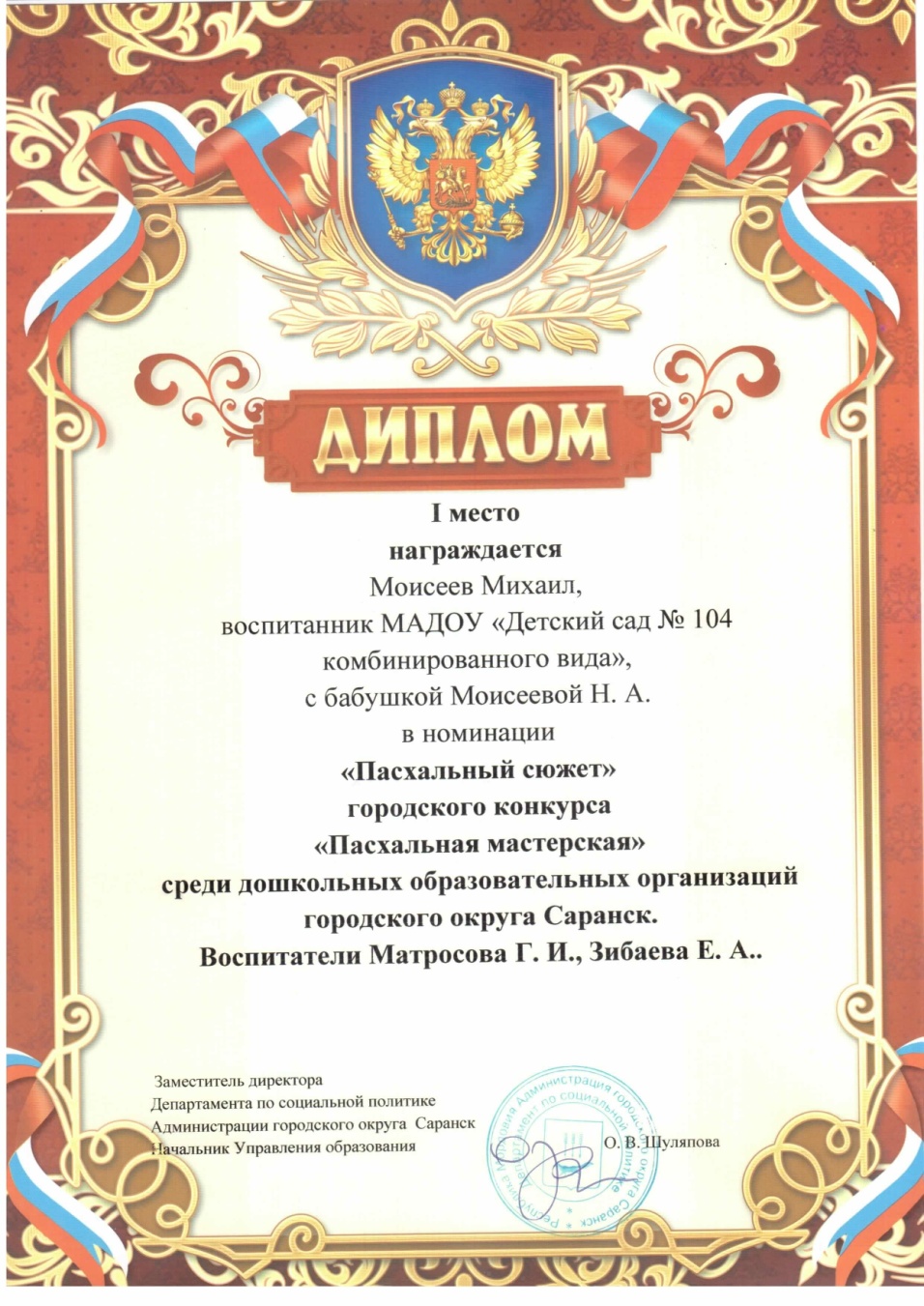 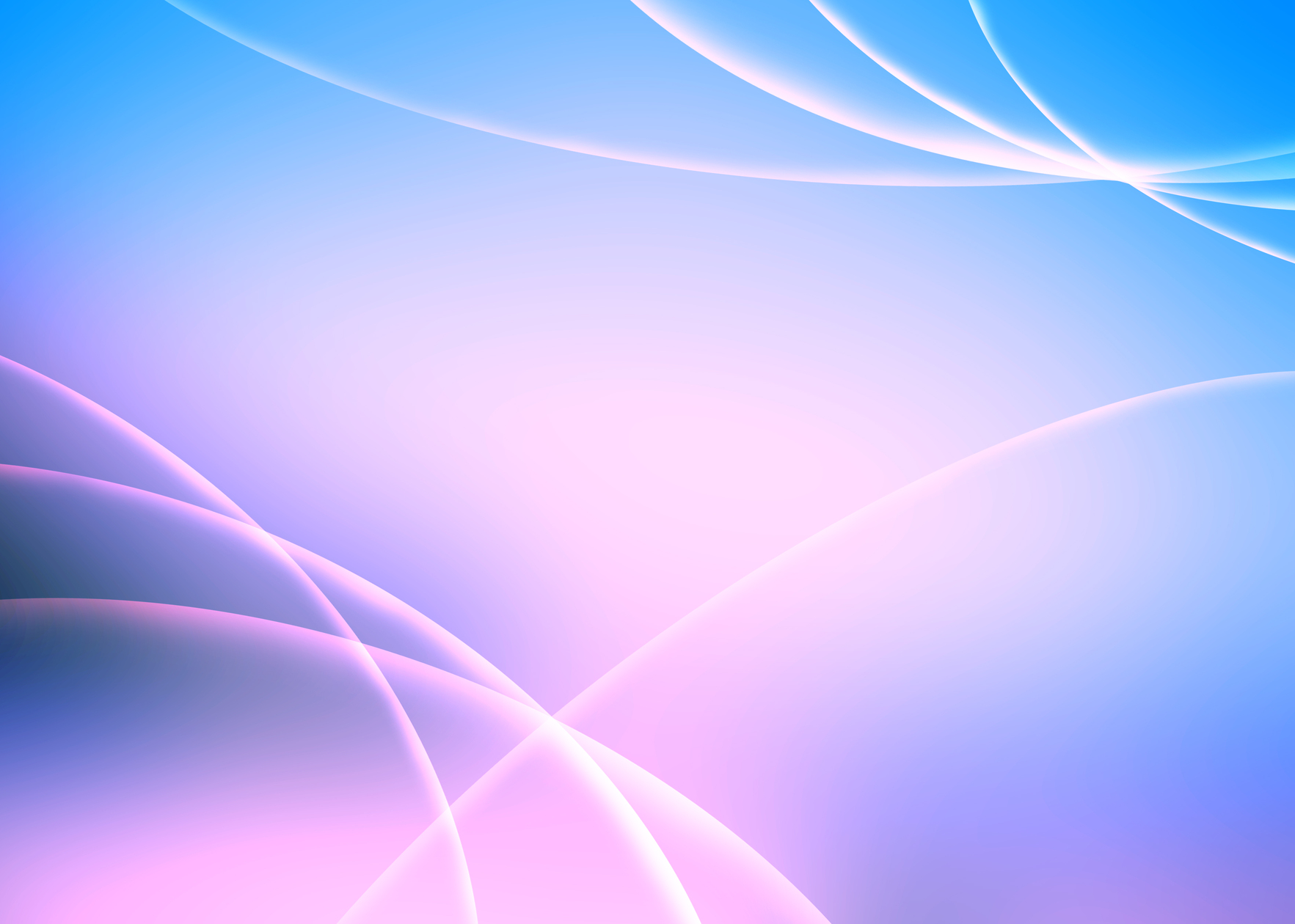 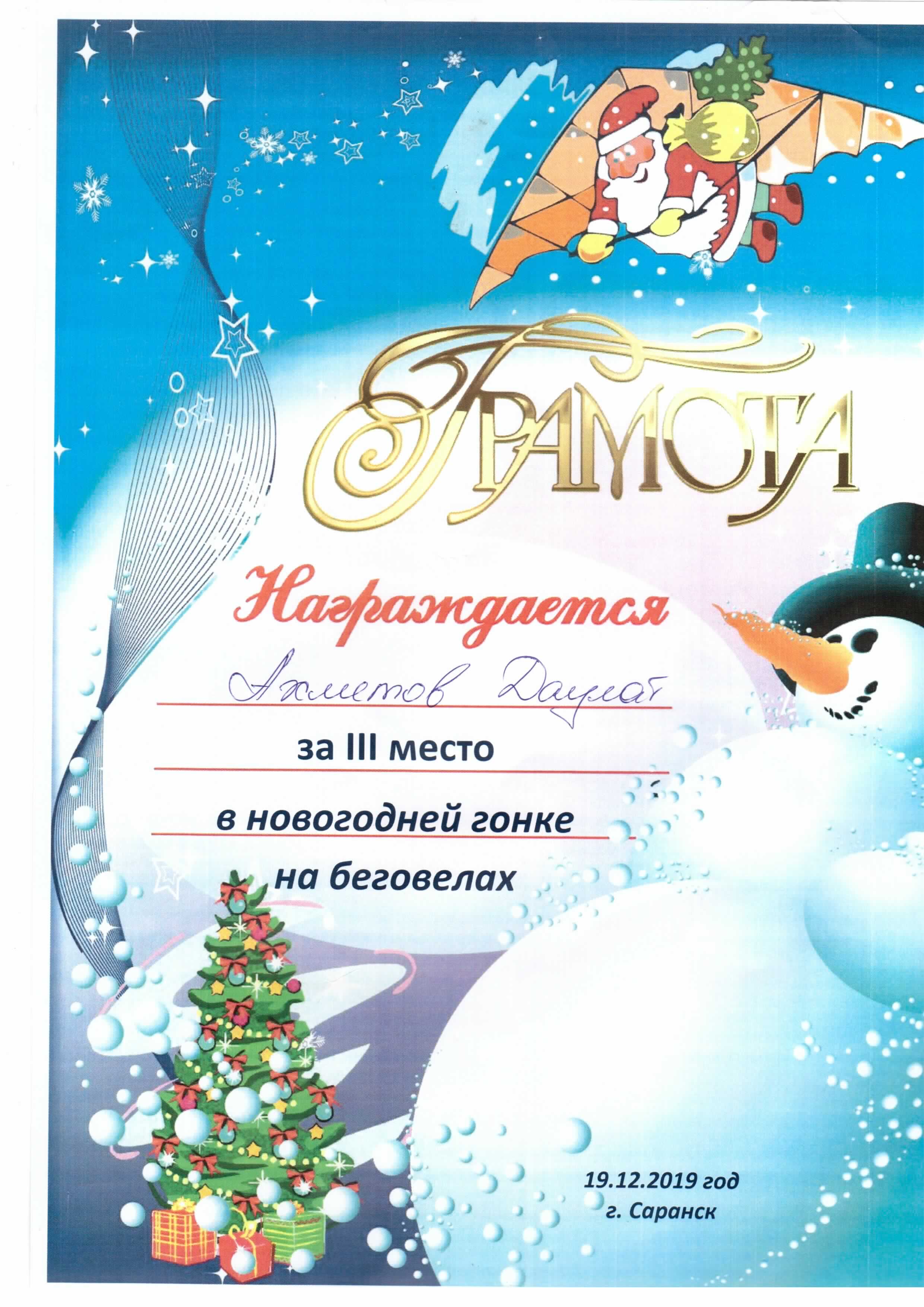 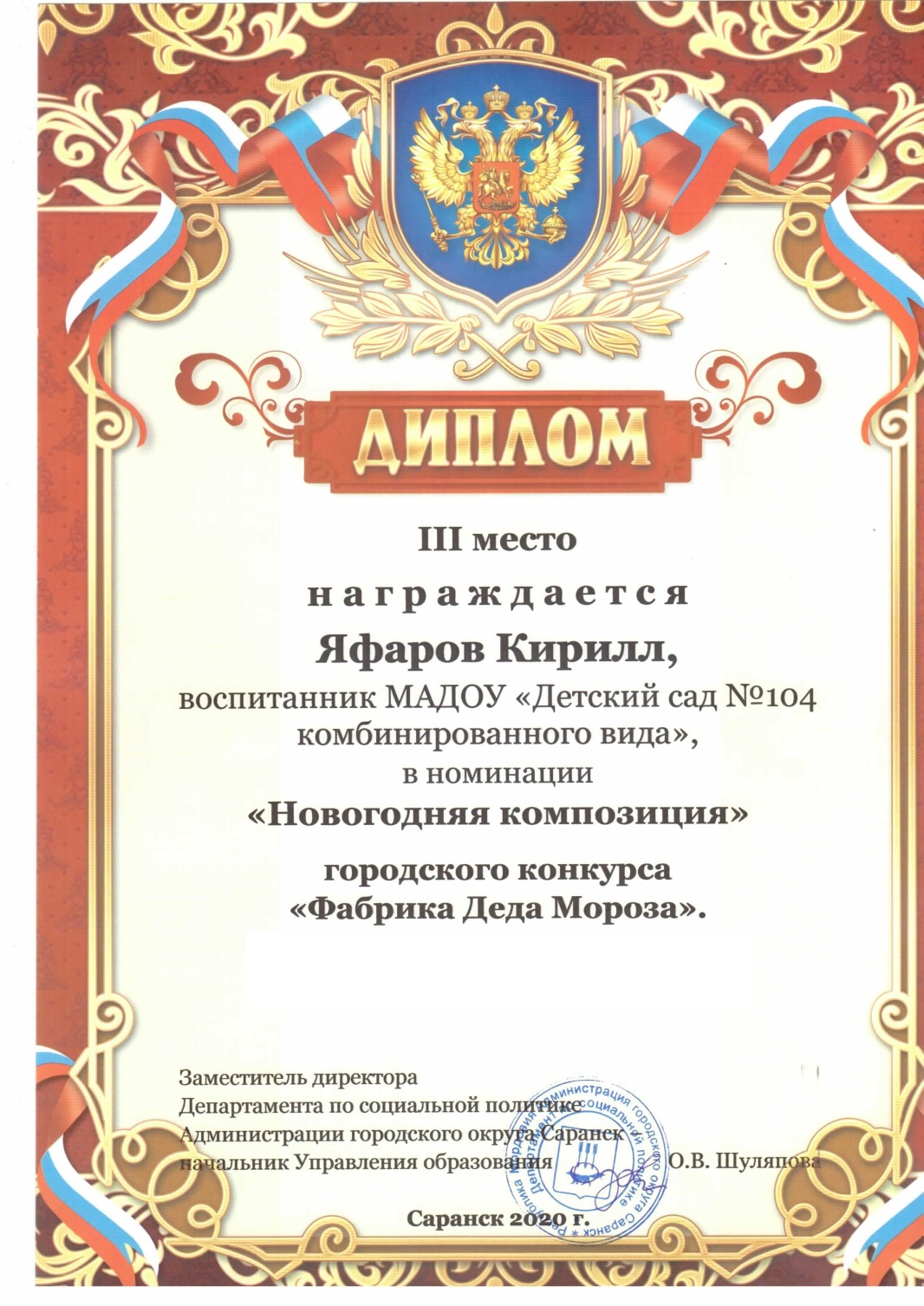 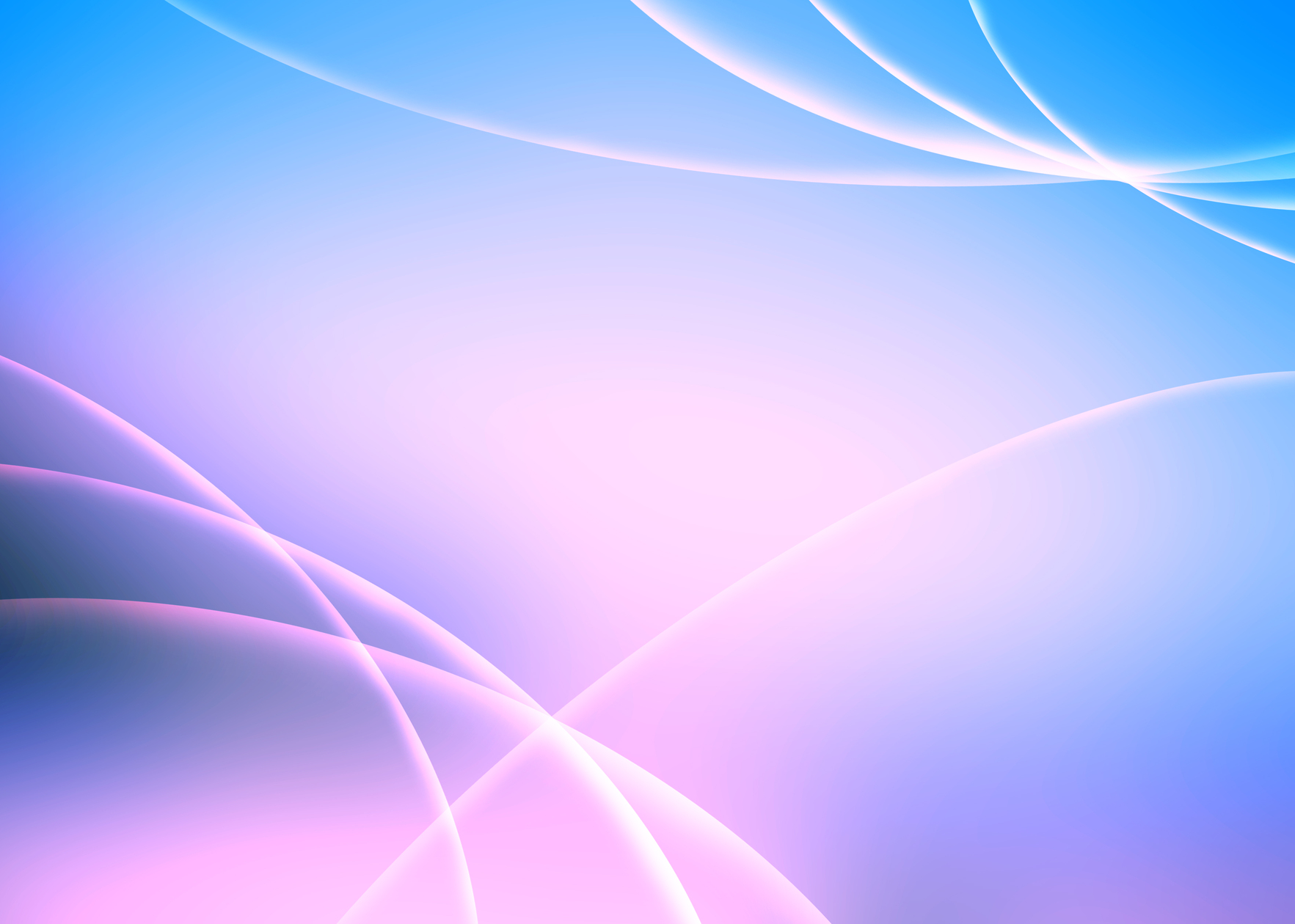 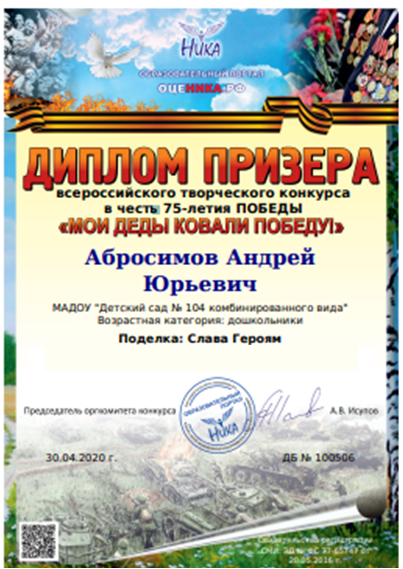 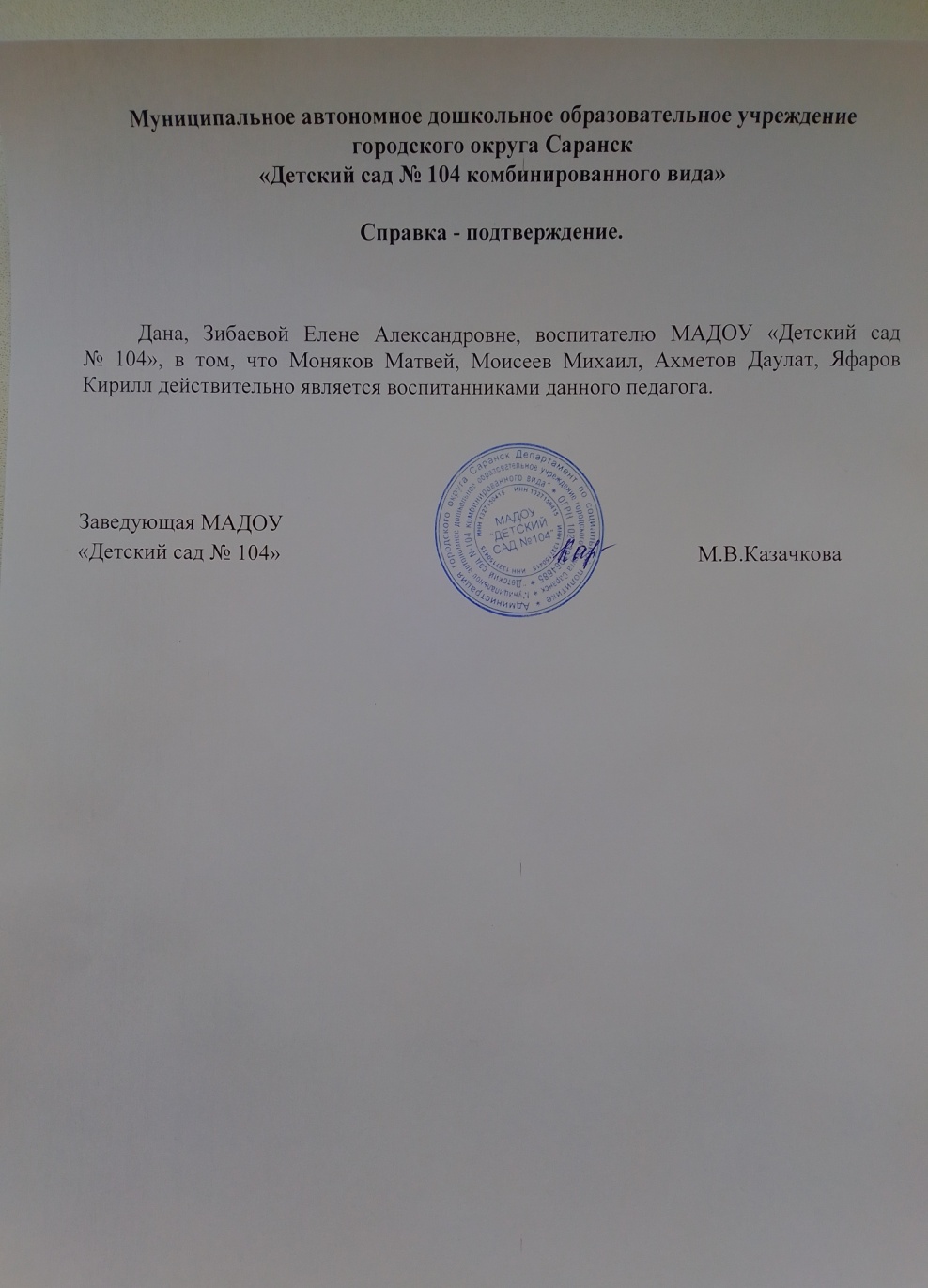 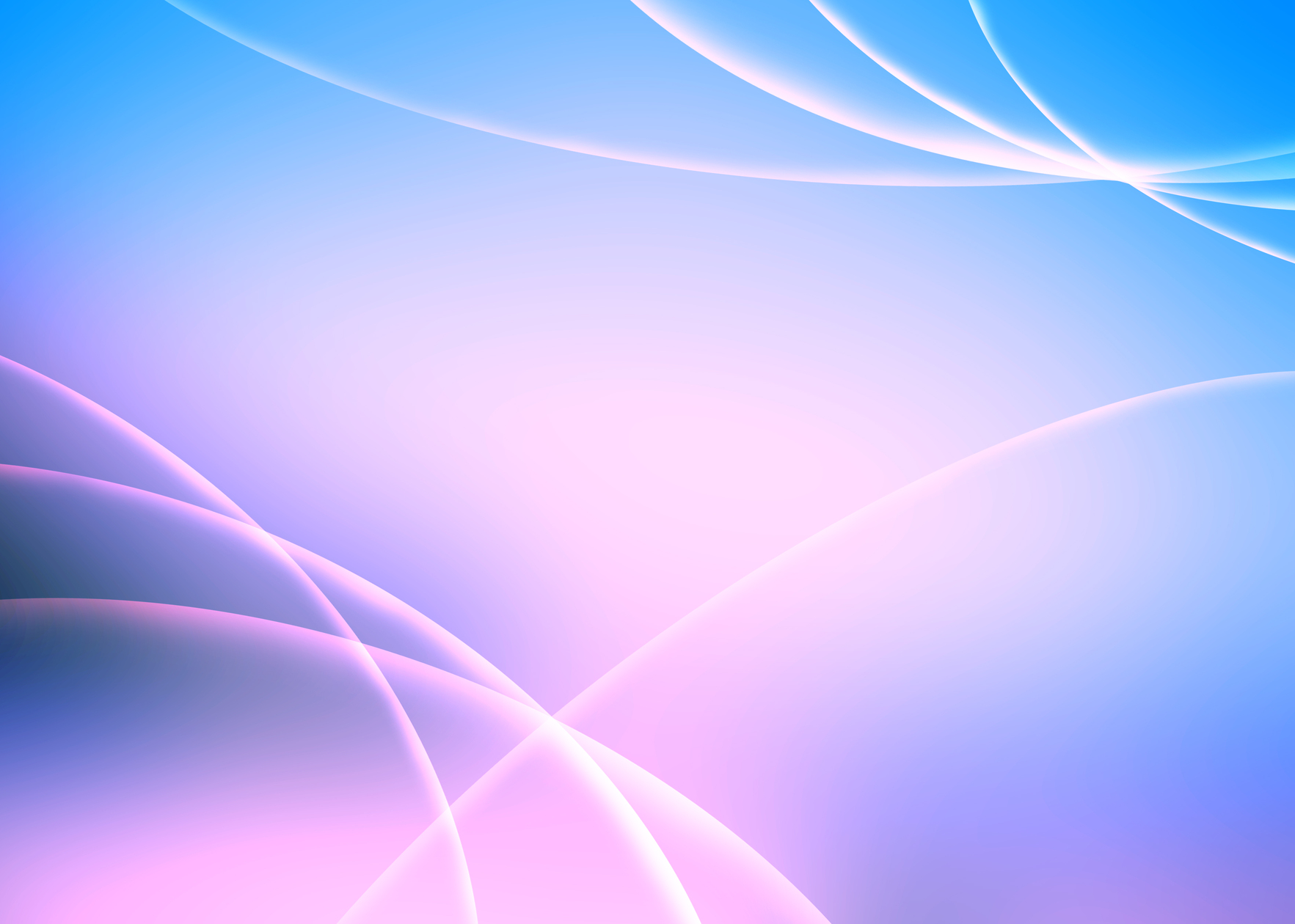 5. Наличие авторских программ, методических пособий
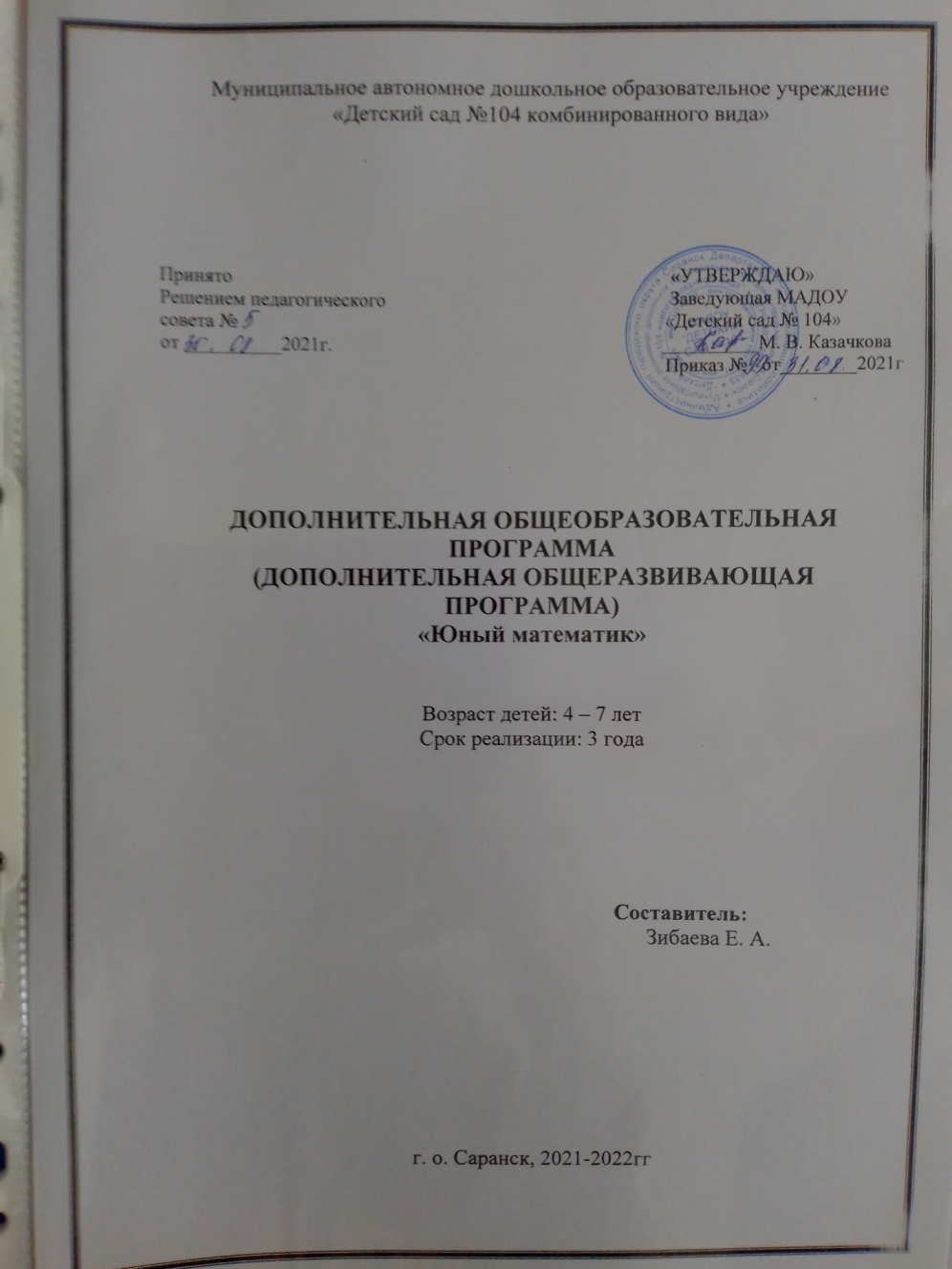 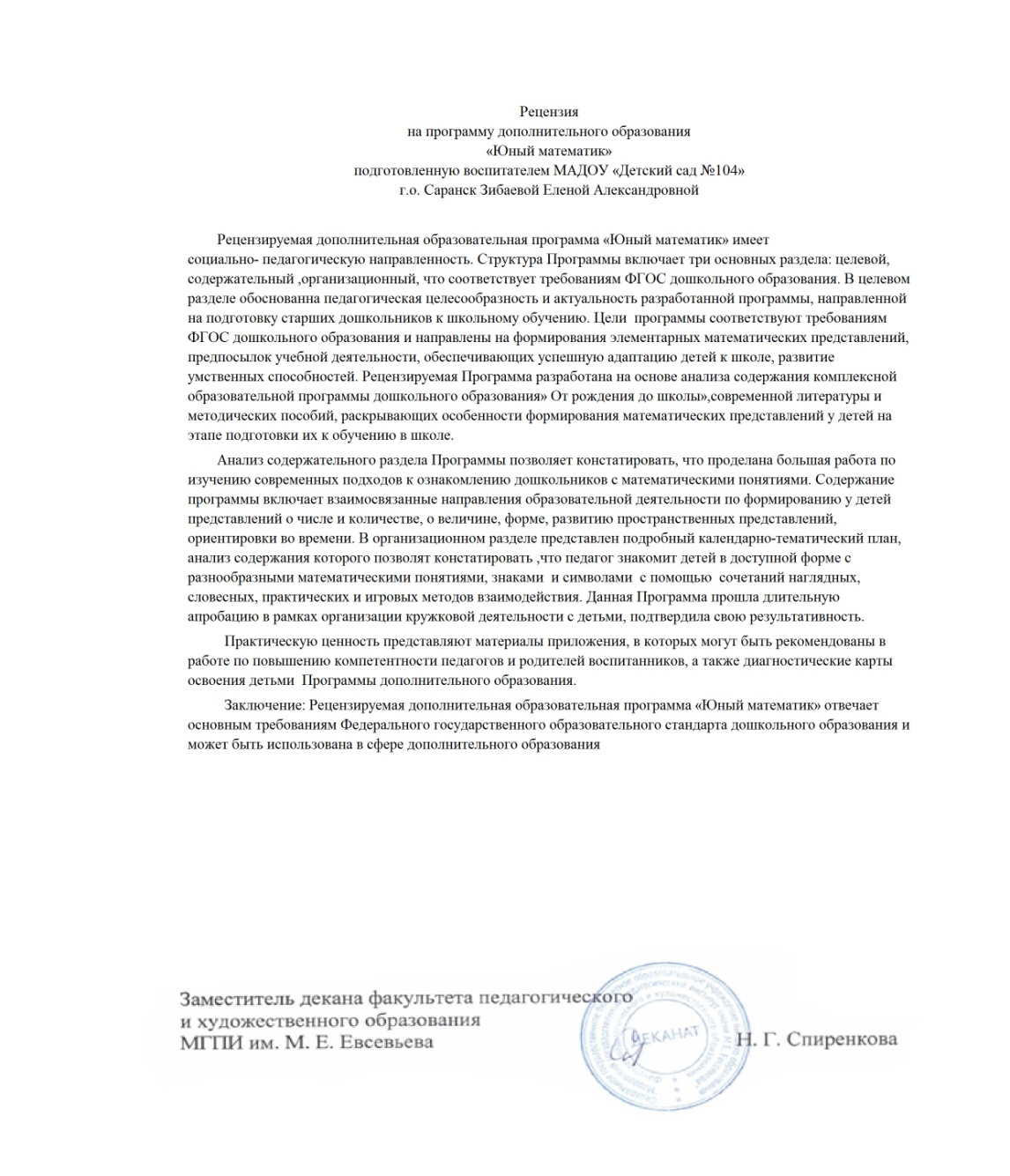 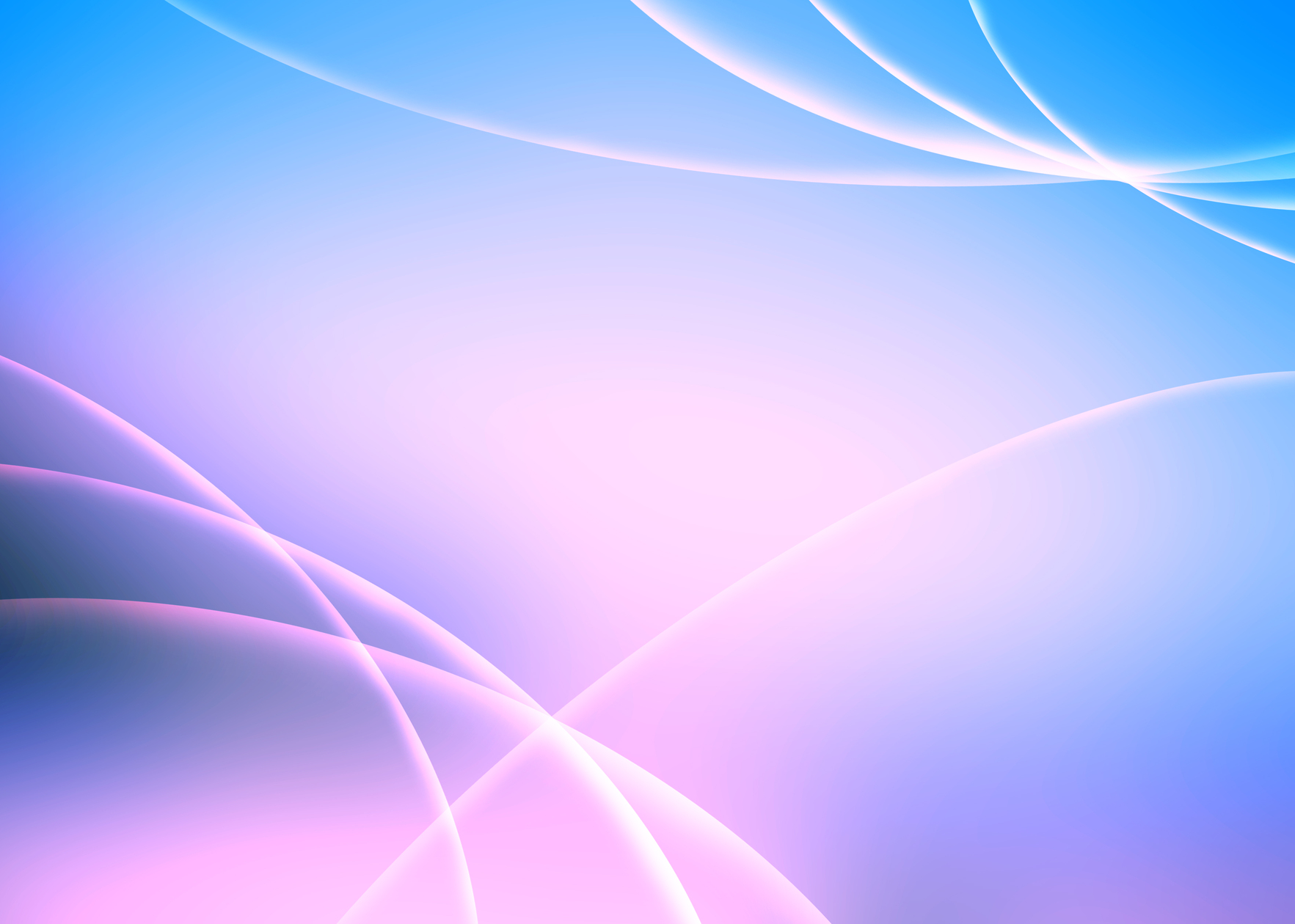 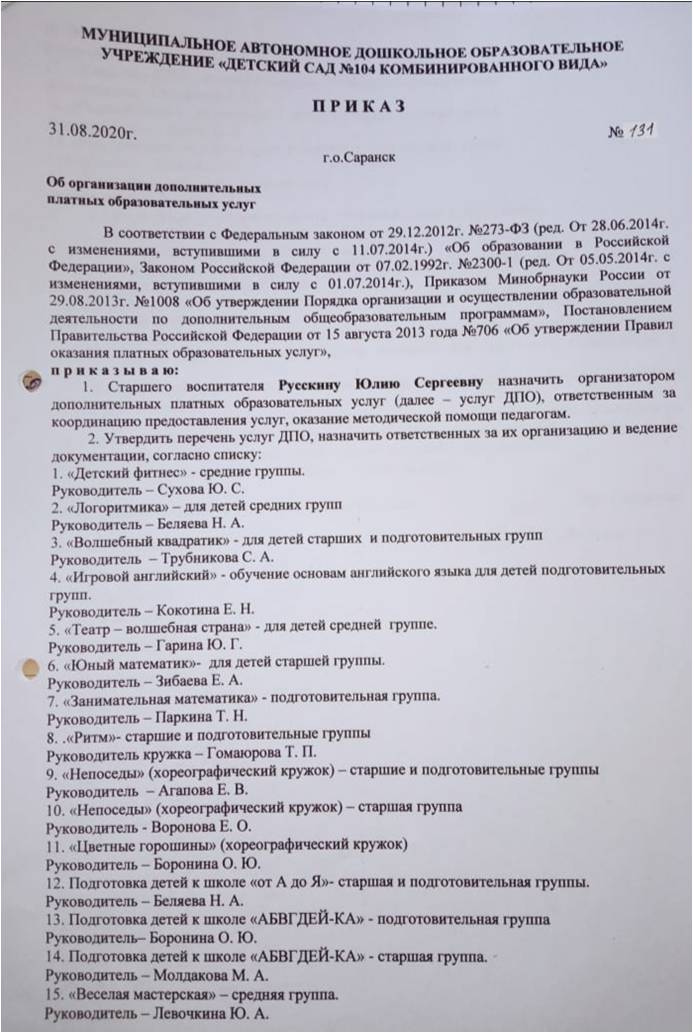 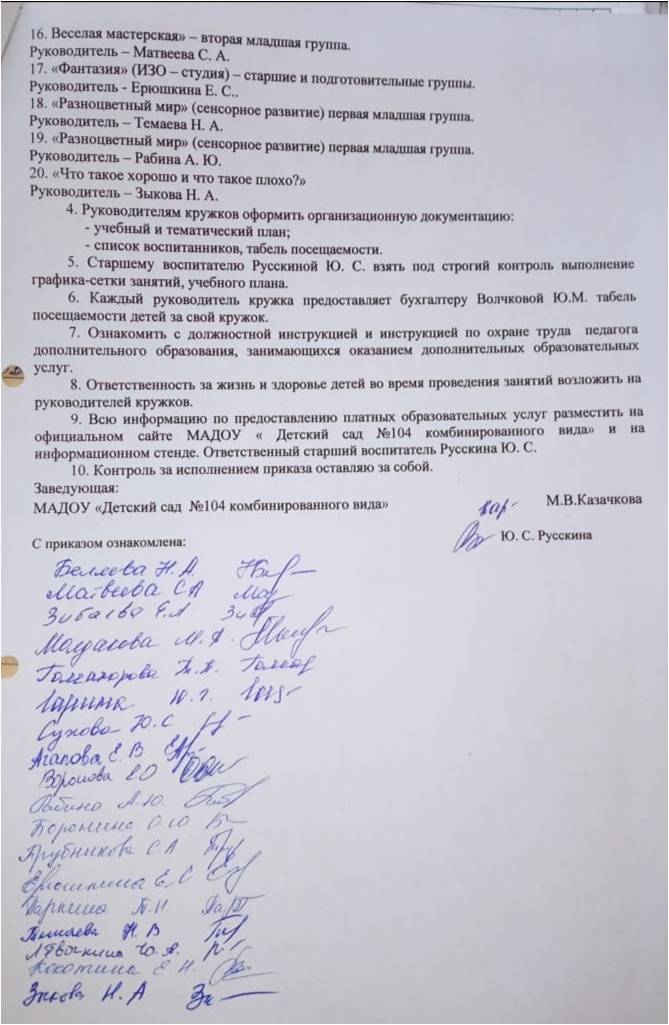 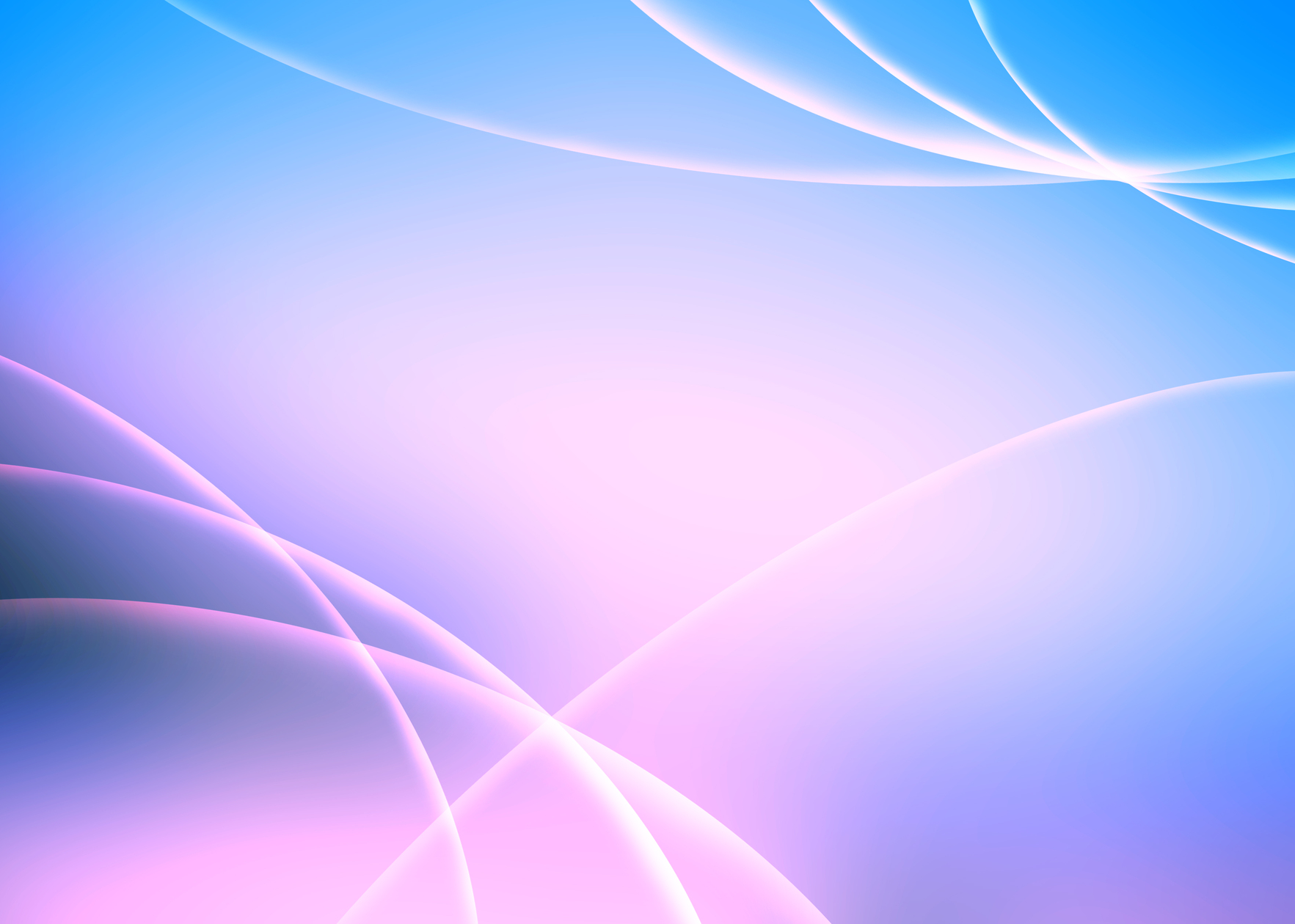 6. Выступления на заседаниях методических советов, научно-практических конференциях, педагогических чтениях , семинарах, секциях , форумах
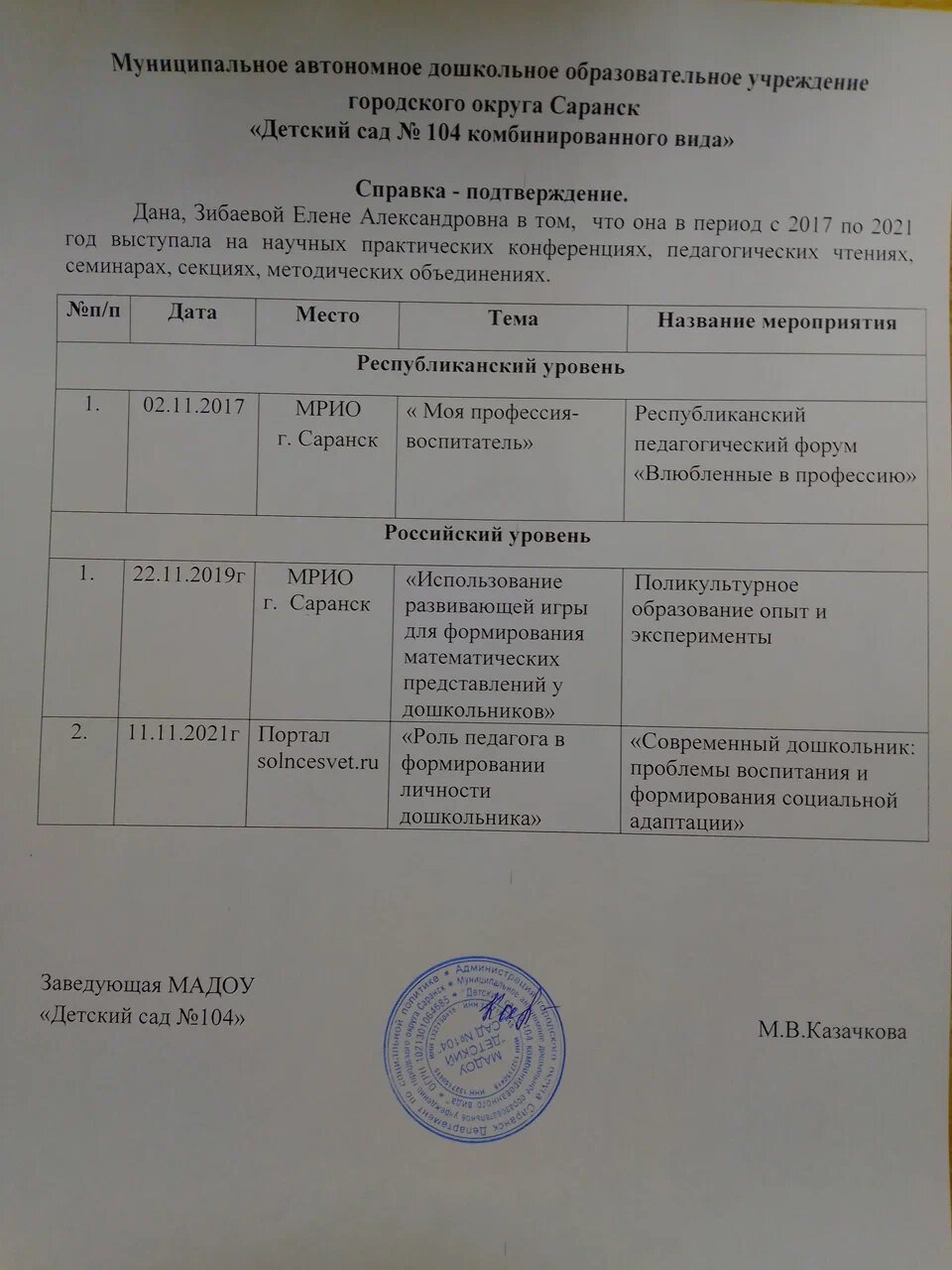 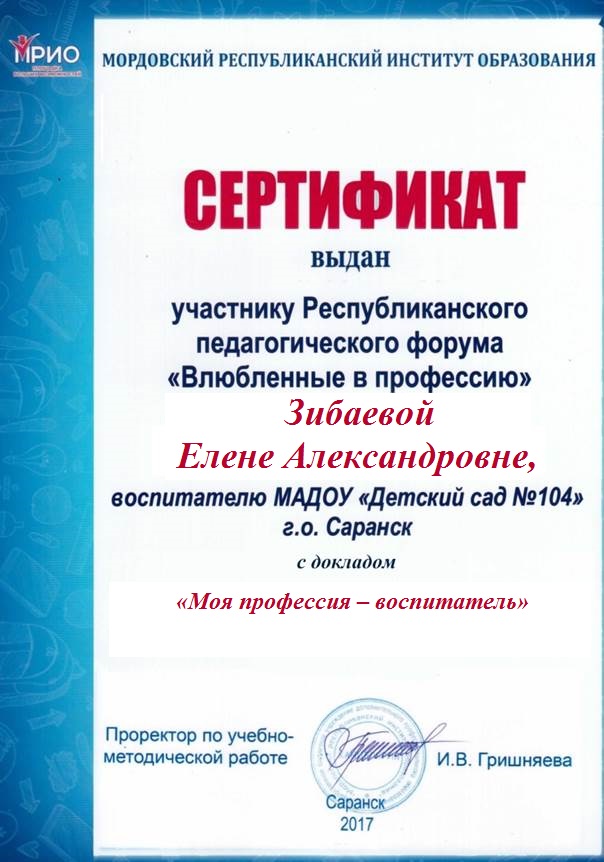 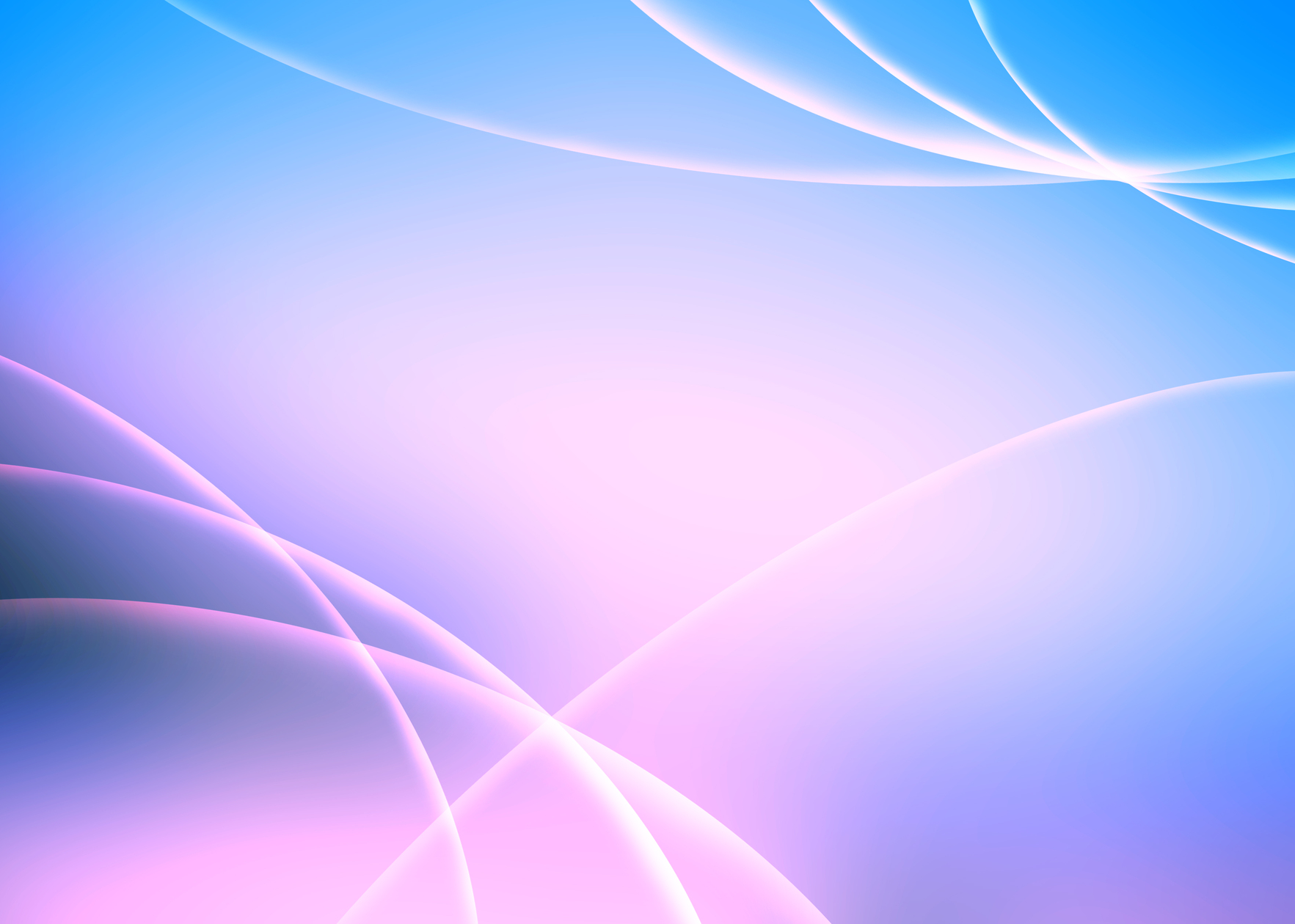 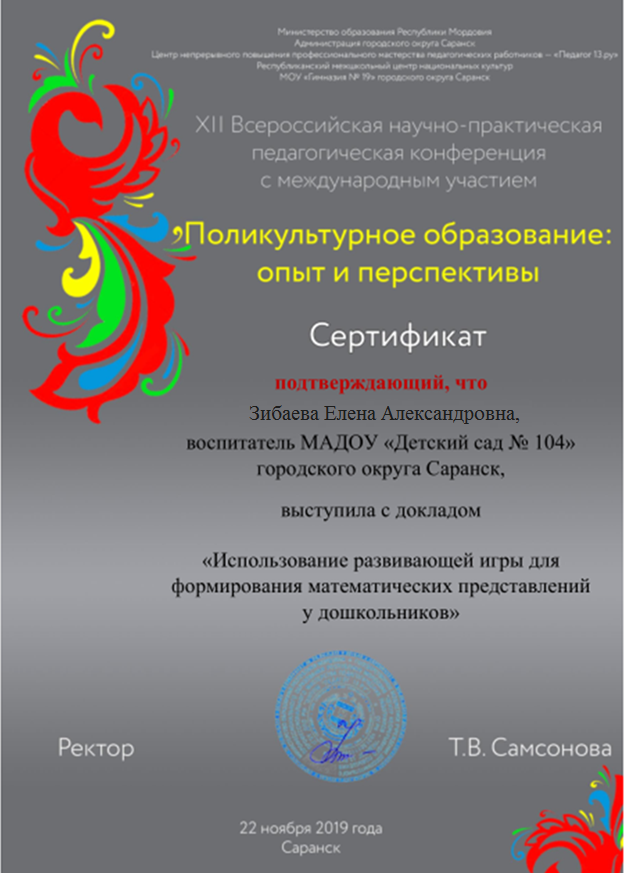 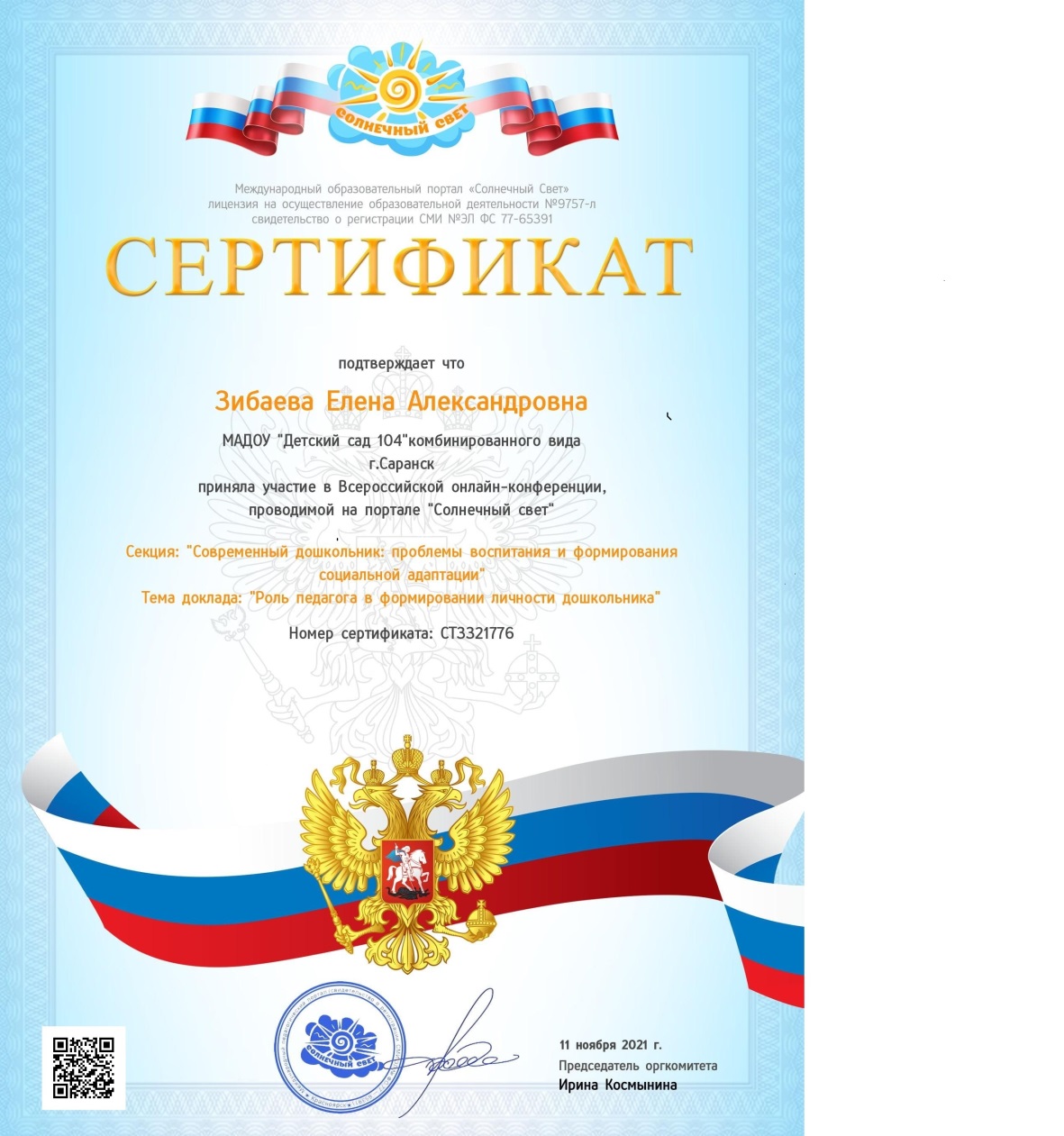 7. Проведение открытых занятий  
мастер-классов, мероприятий
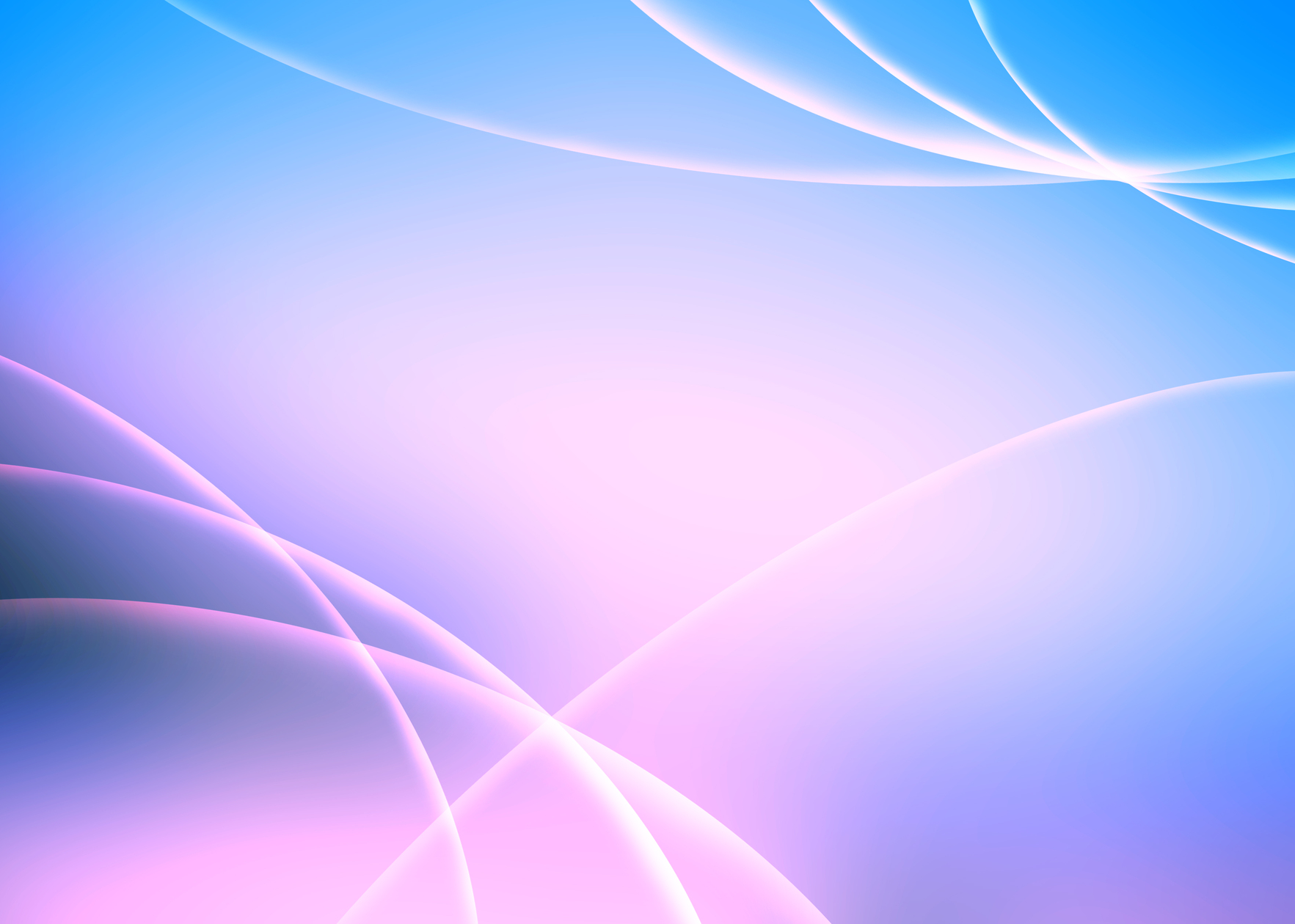 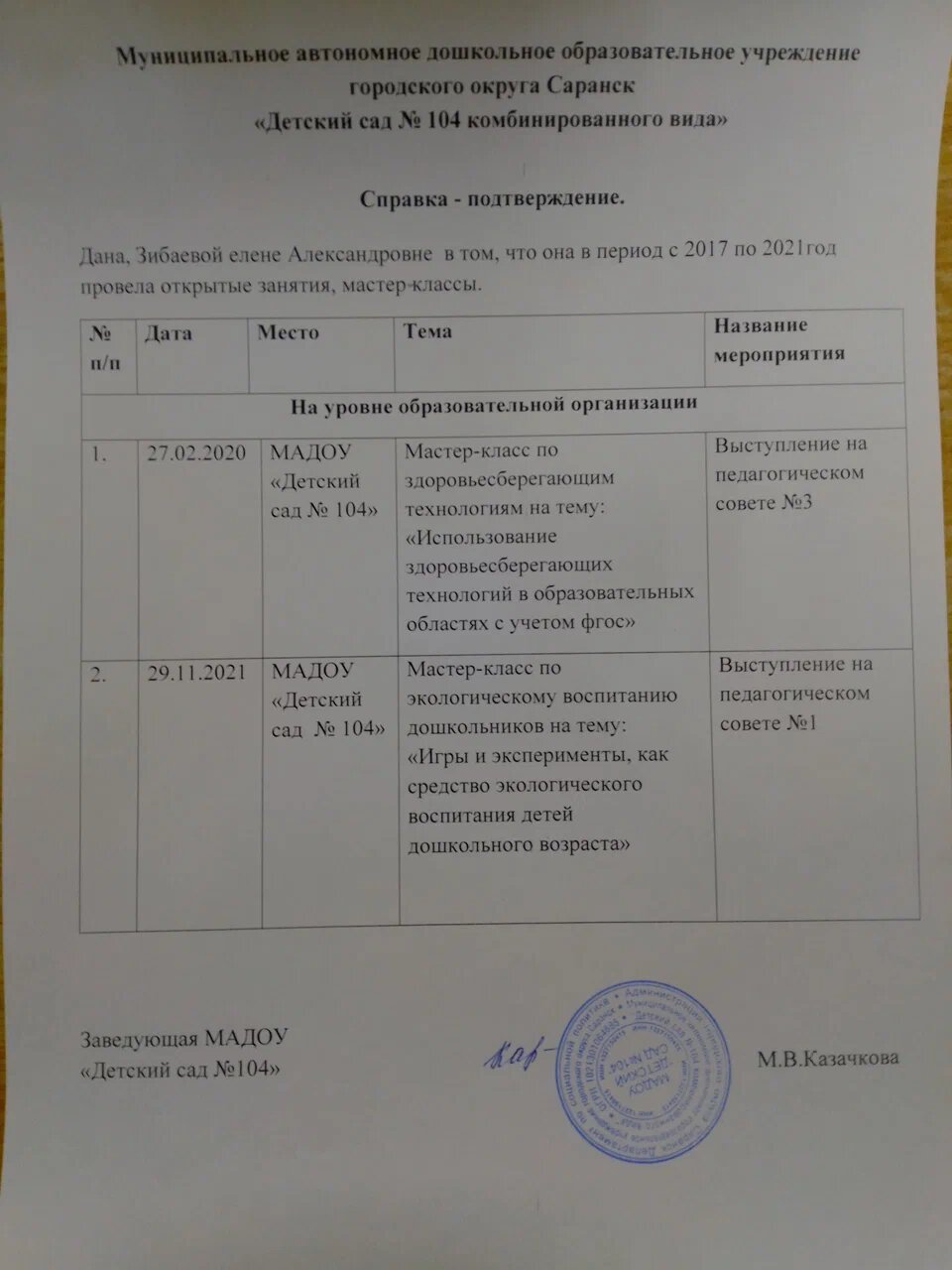 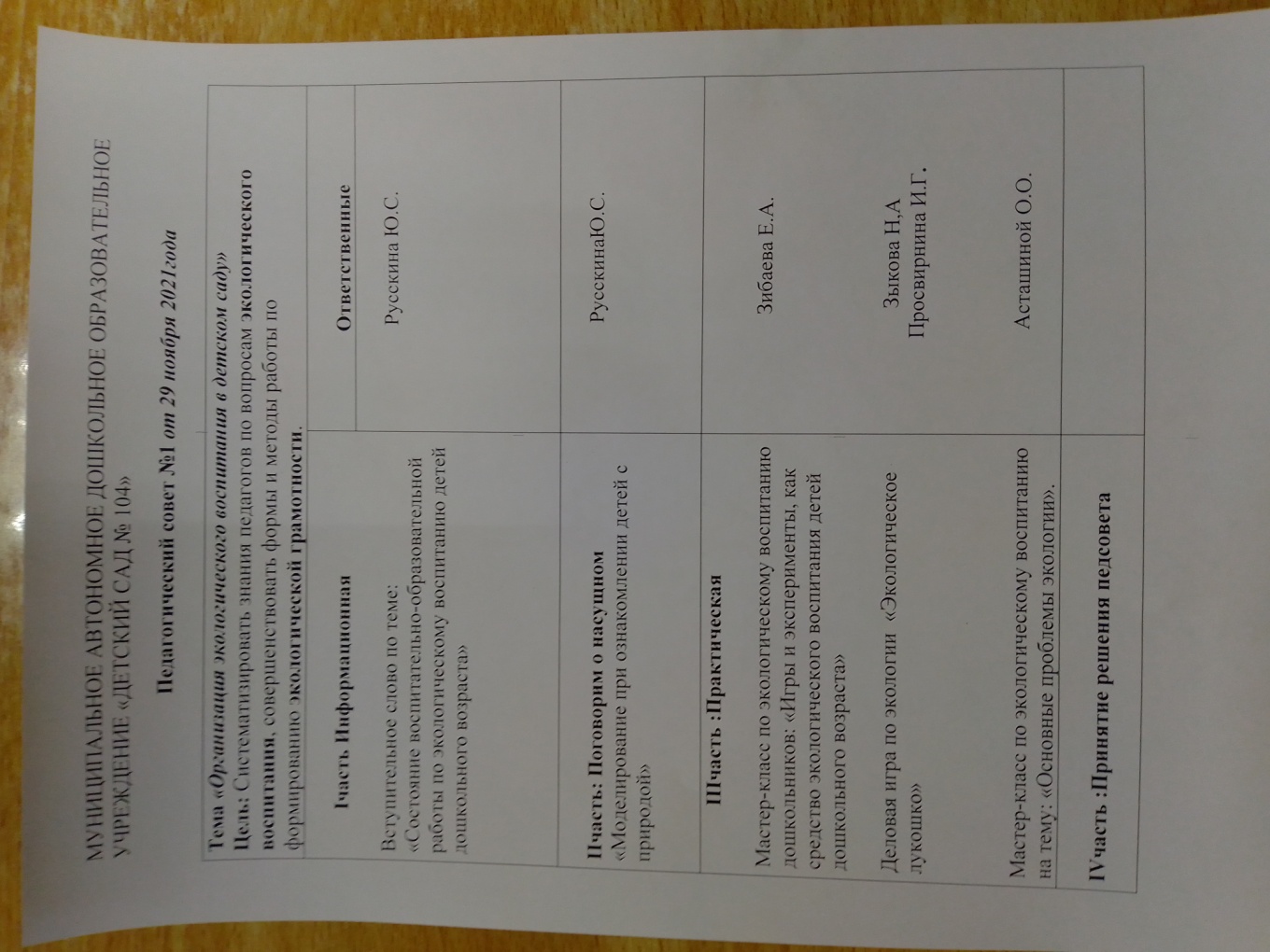 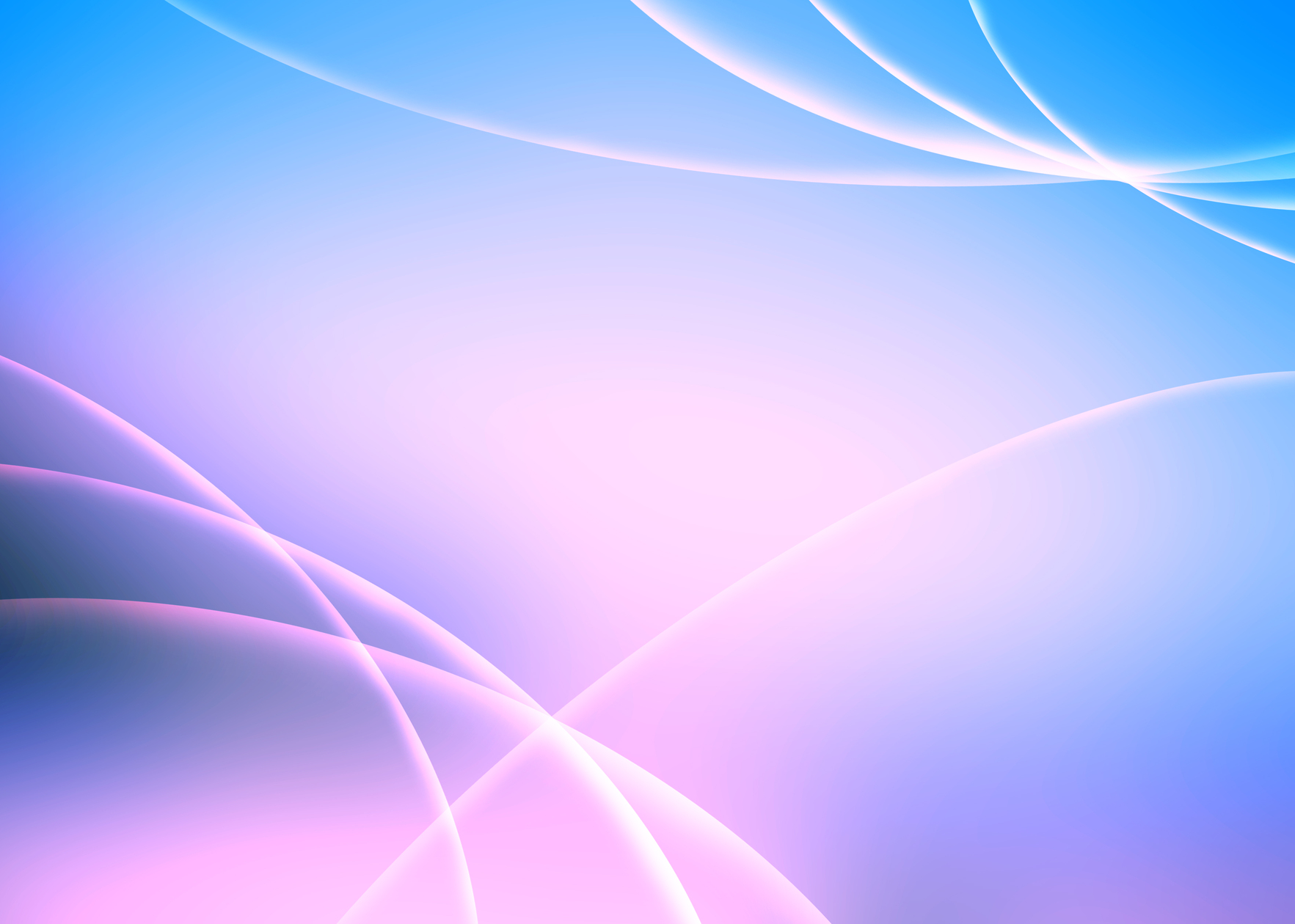 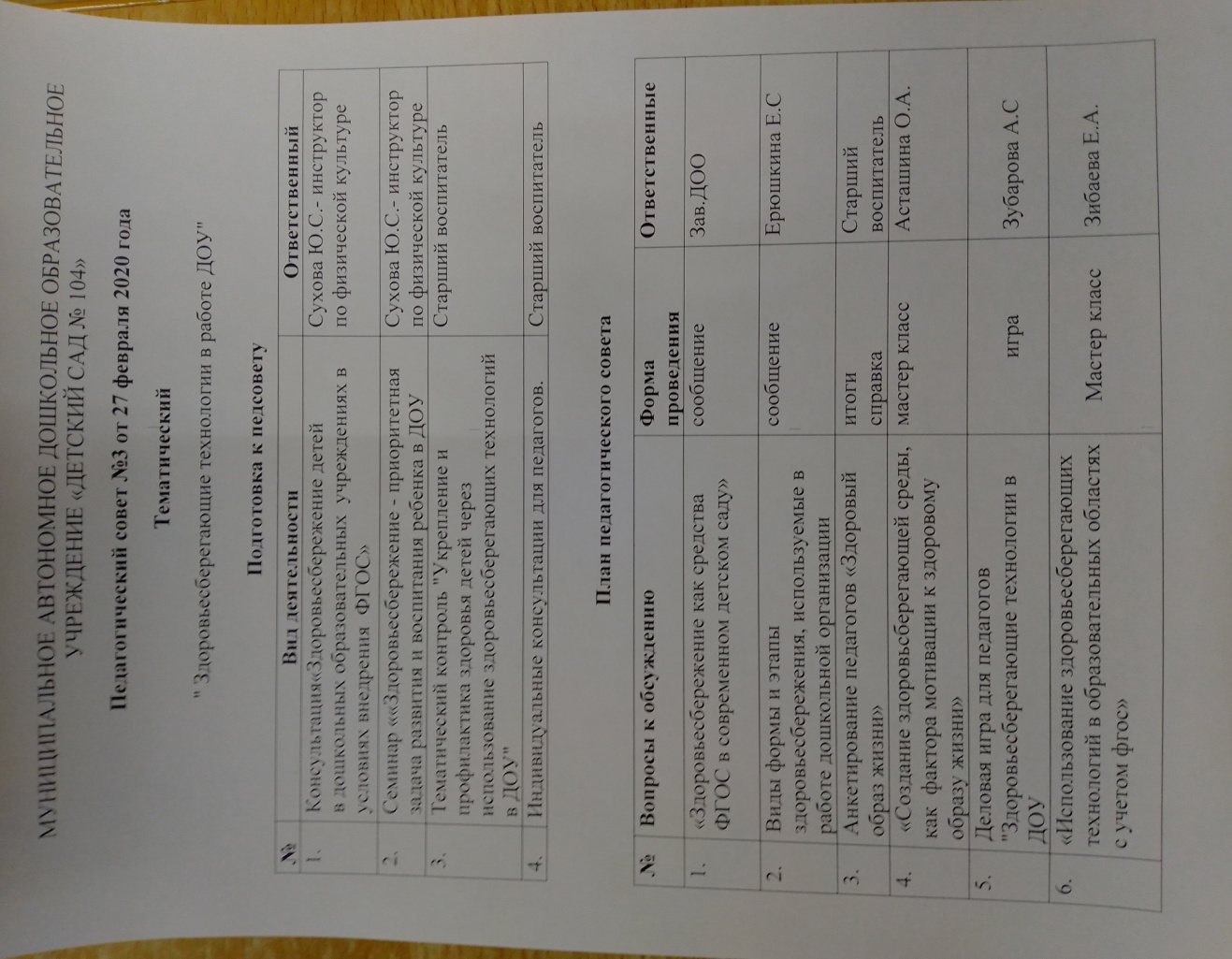 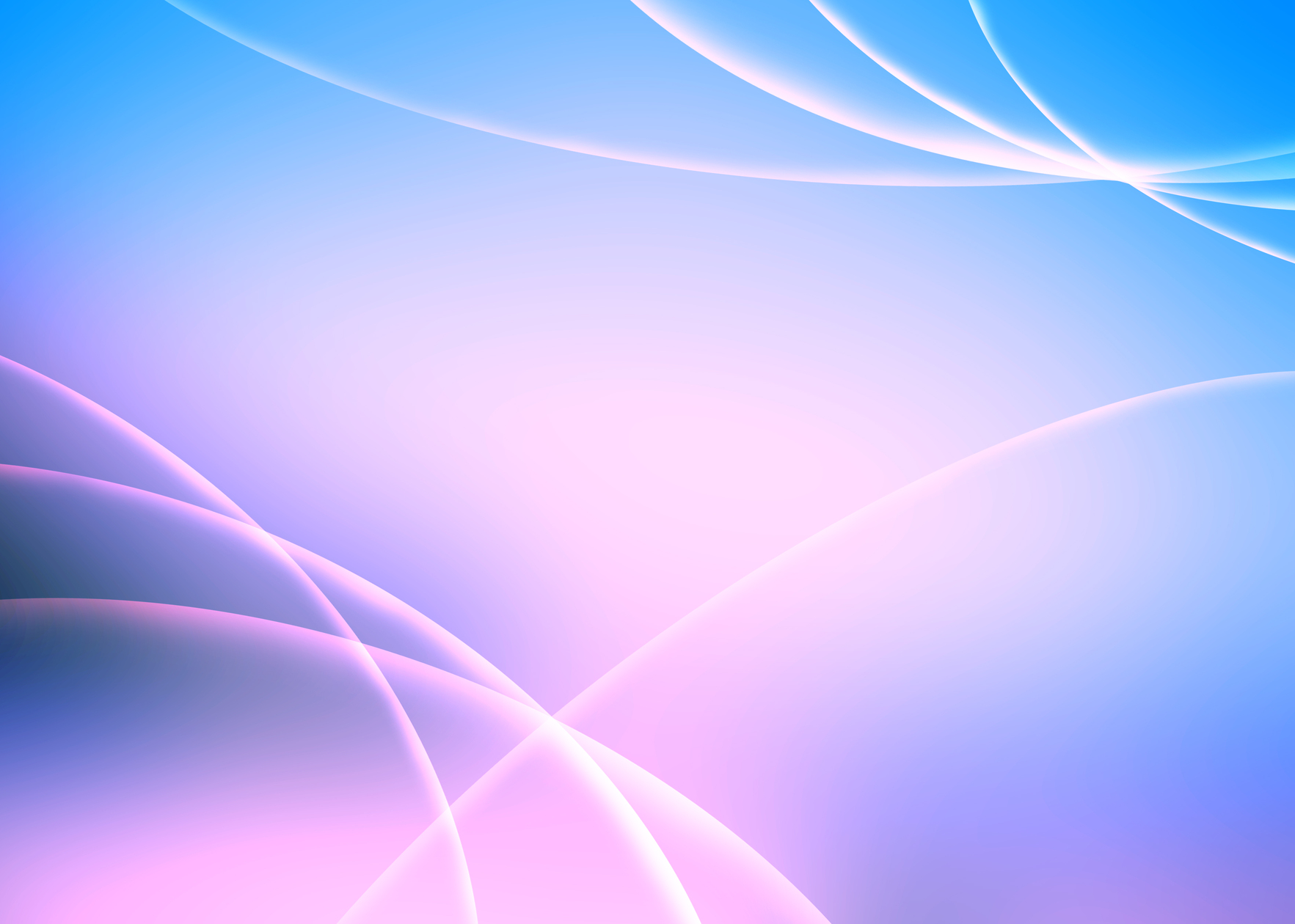 9. Общественно-педагогическая активность педагога : участие в комиссиях, педагогических сообществах, в жюри конкурсов
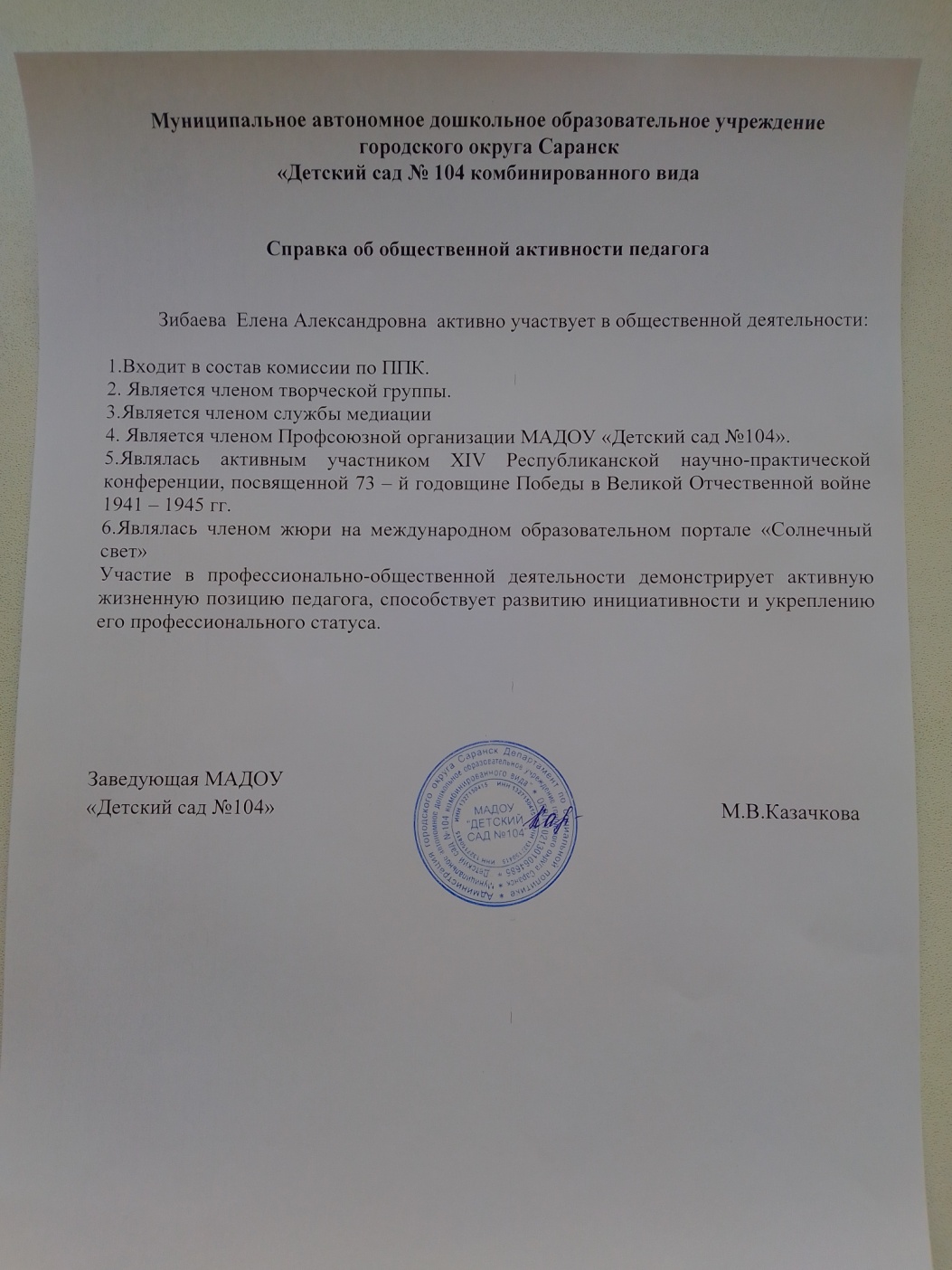 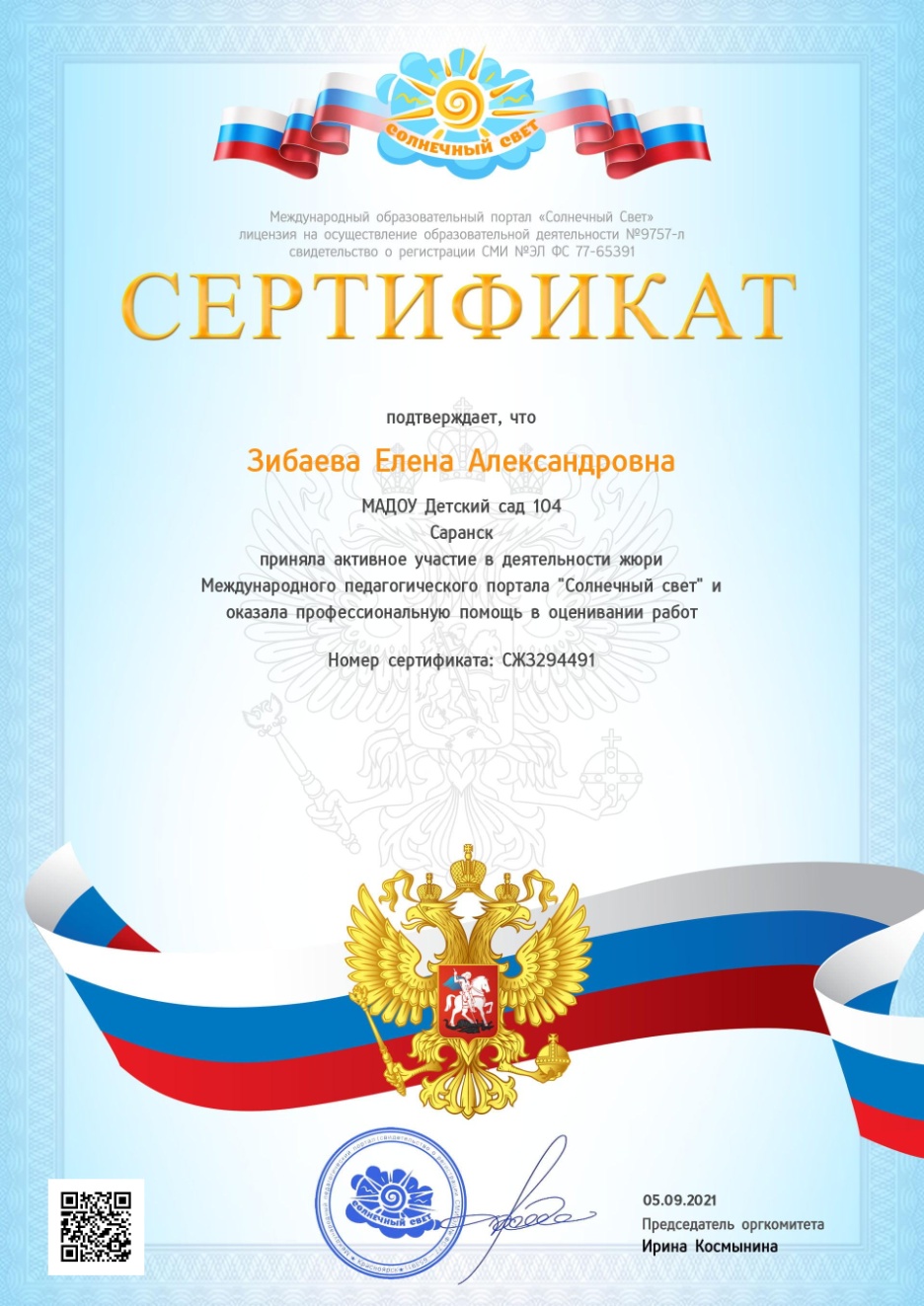 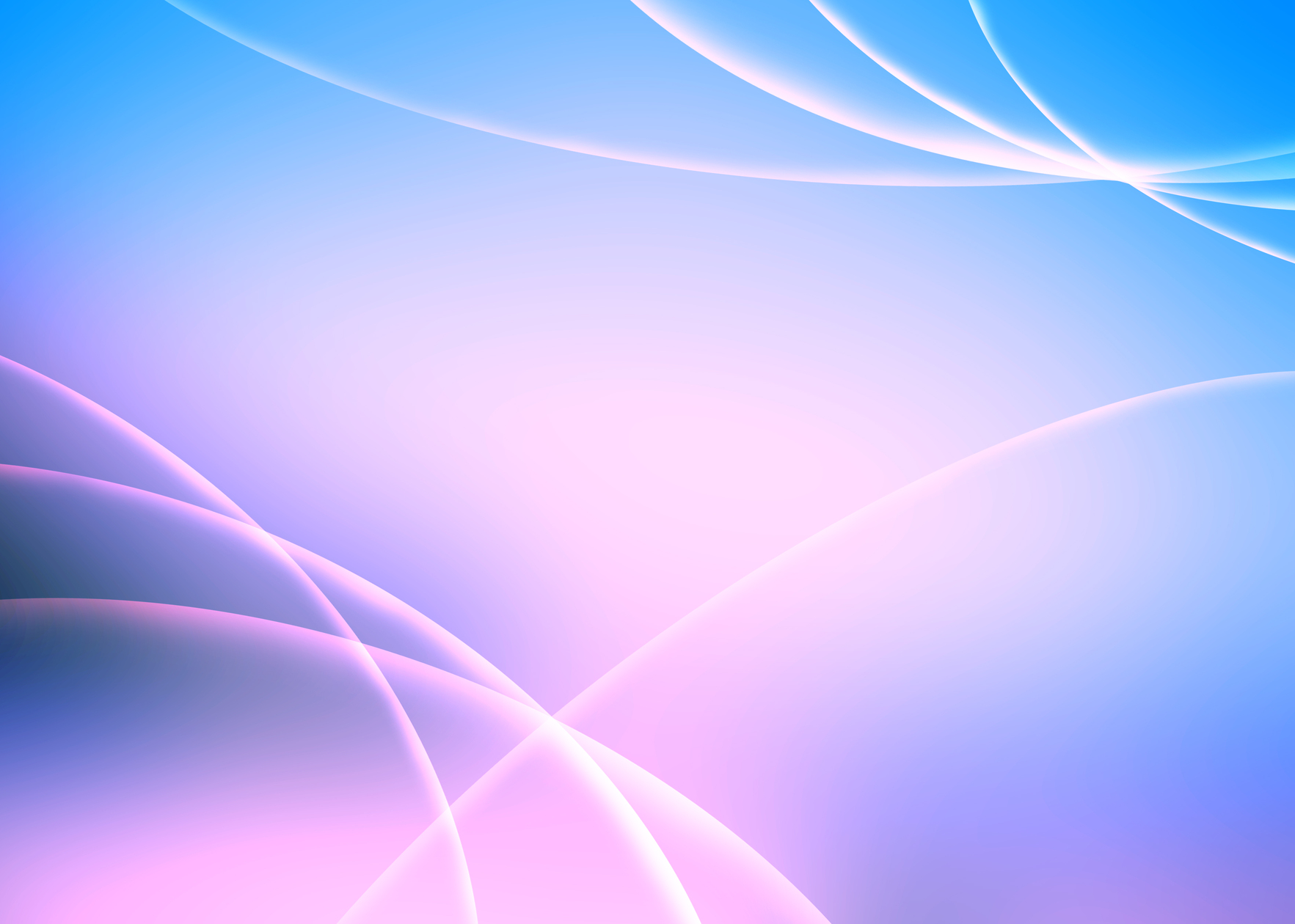 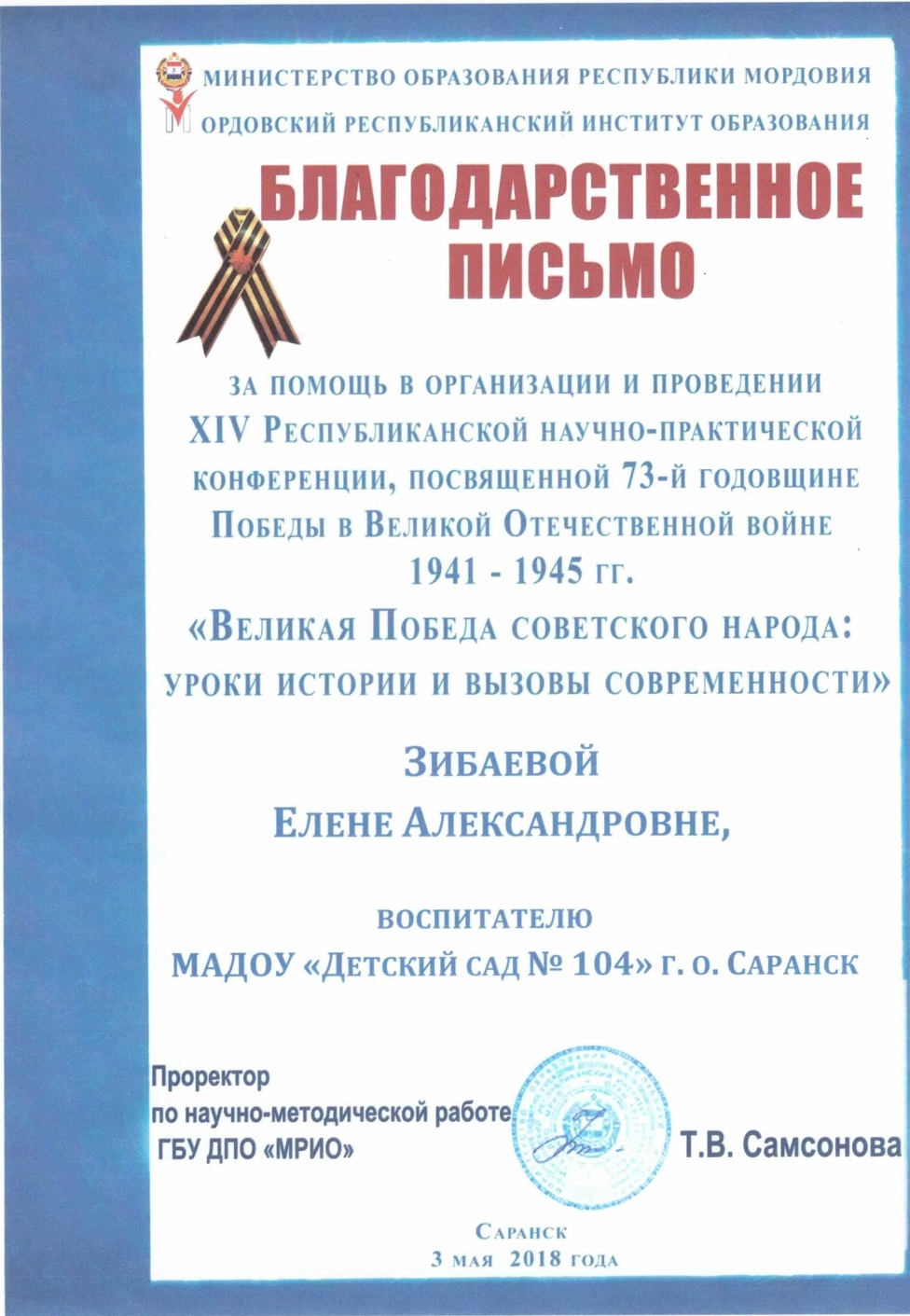 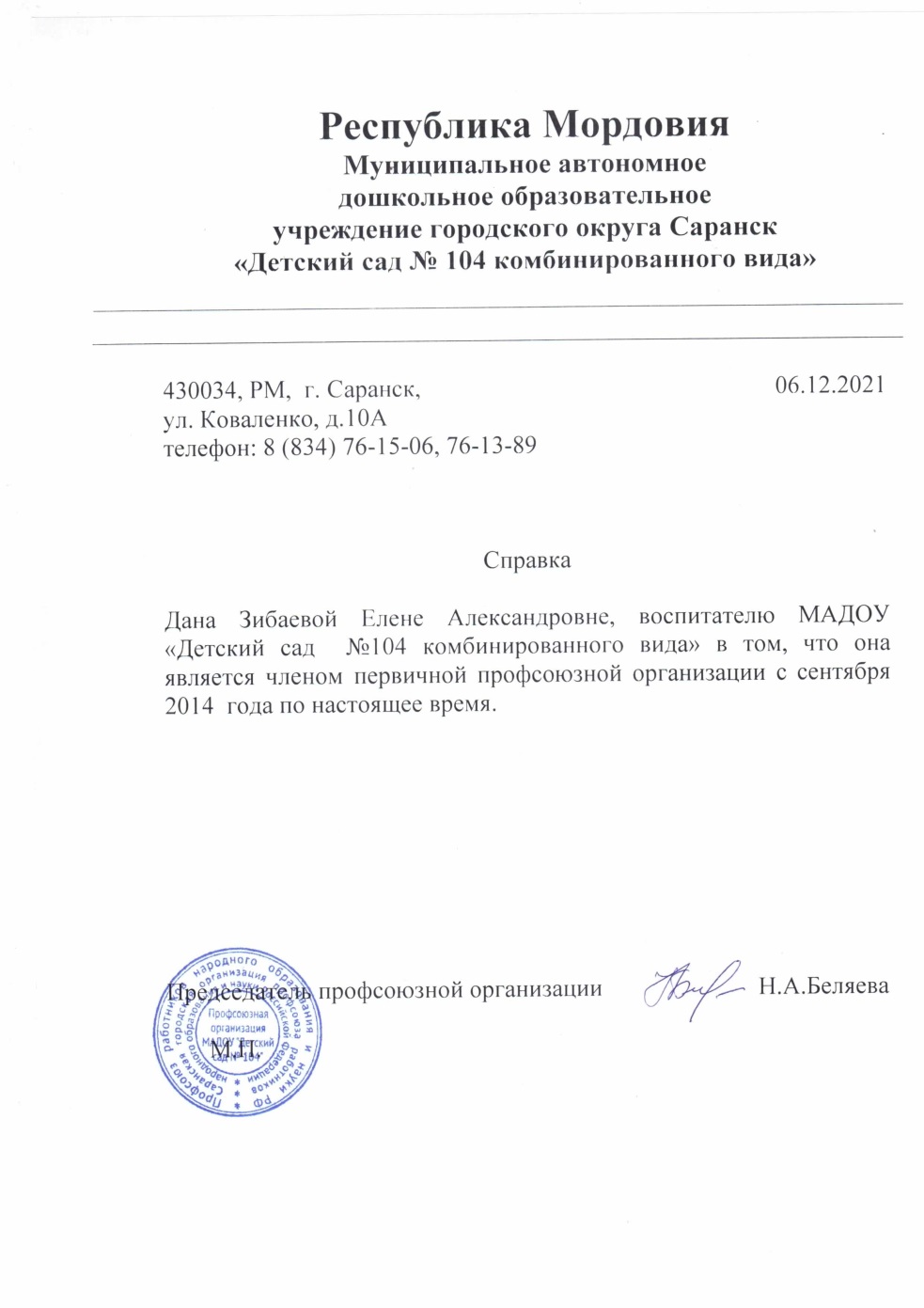 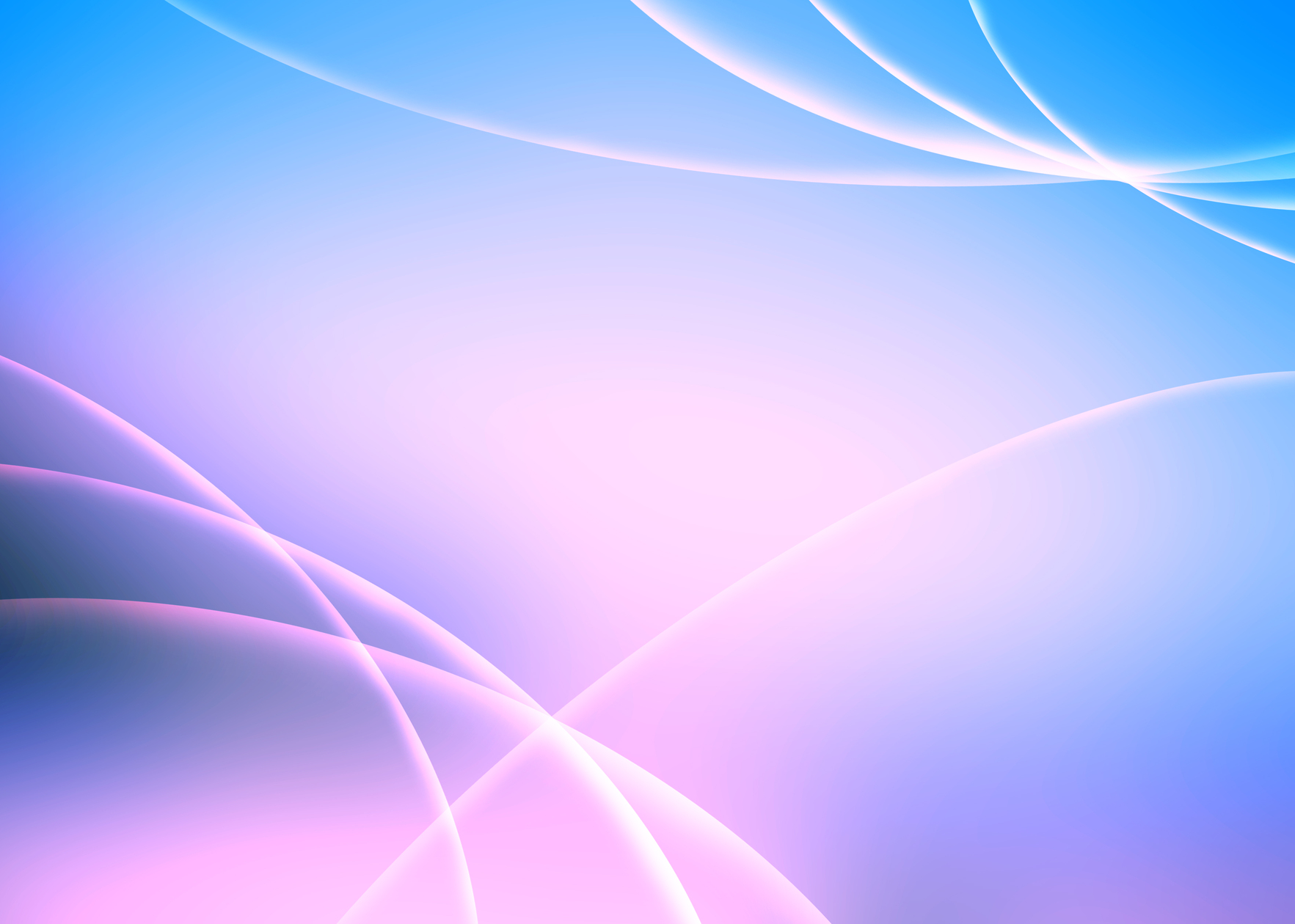 10. Позитивные результаты работы с воспитанниками
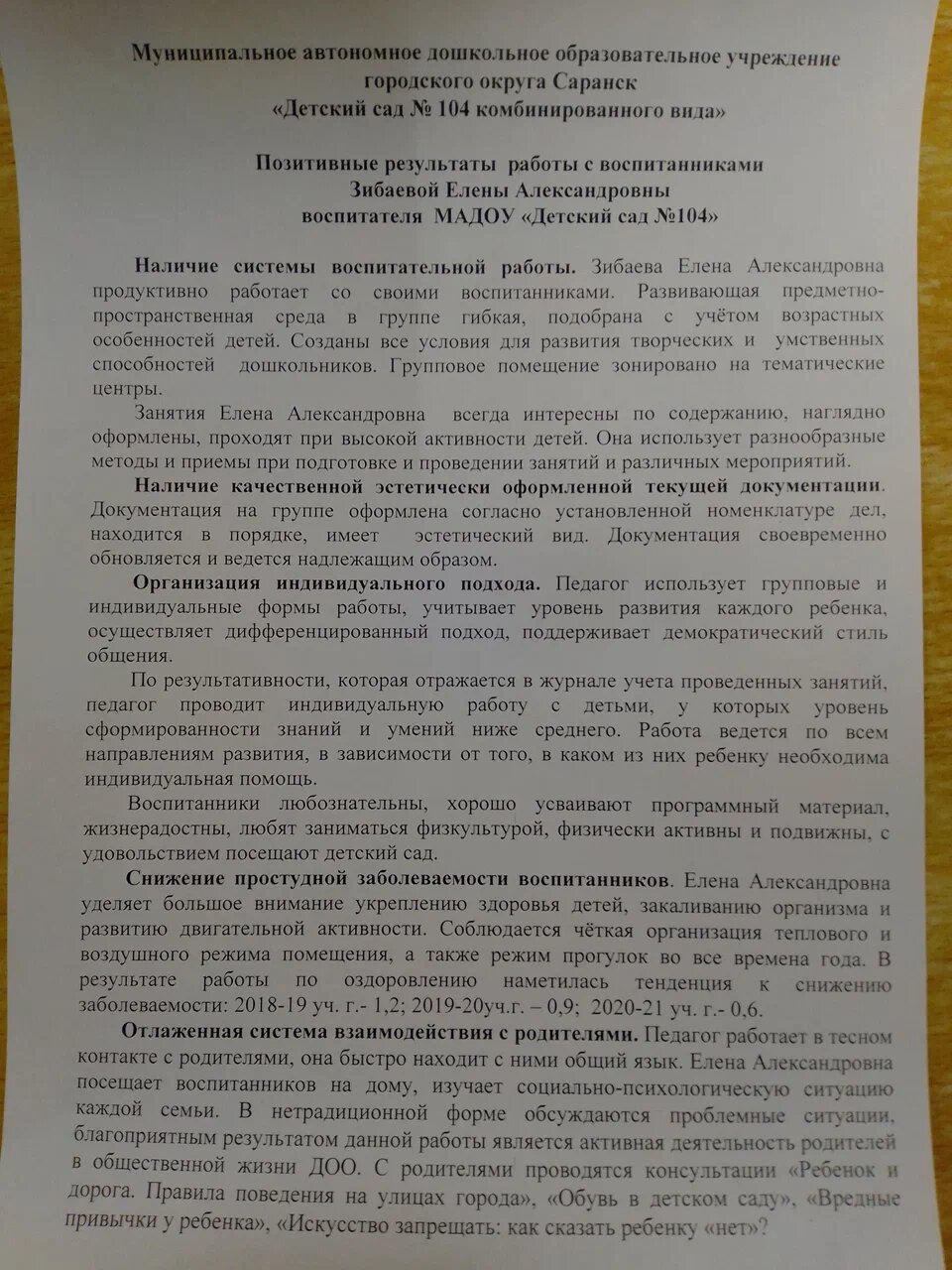 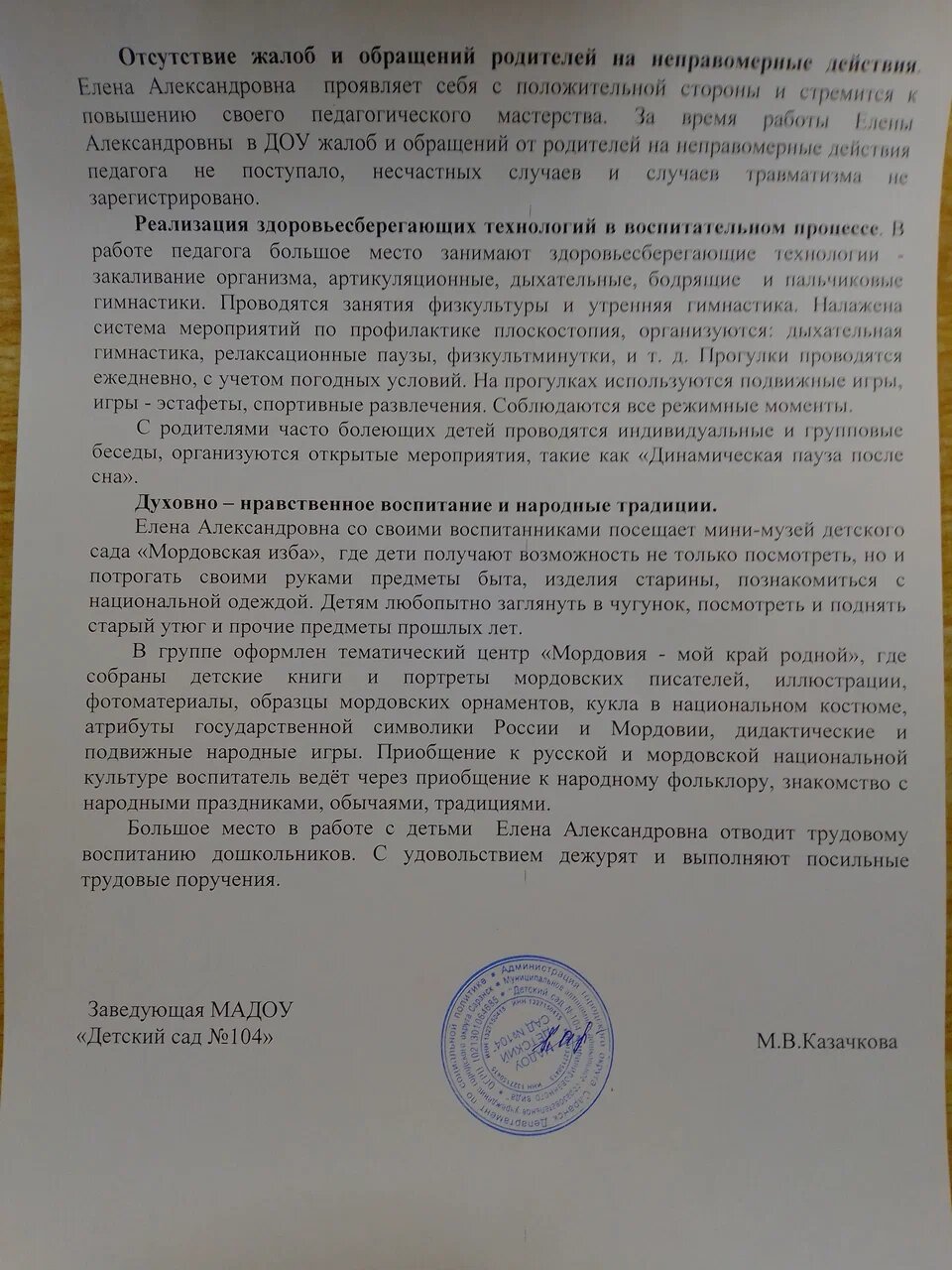 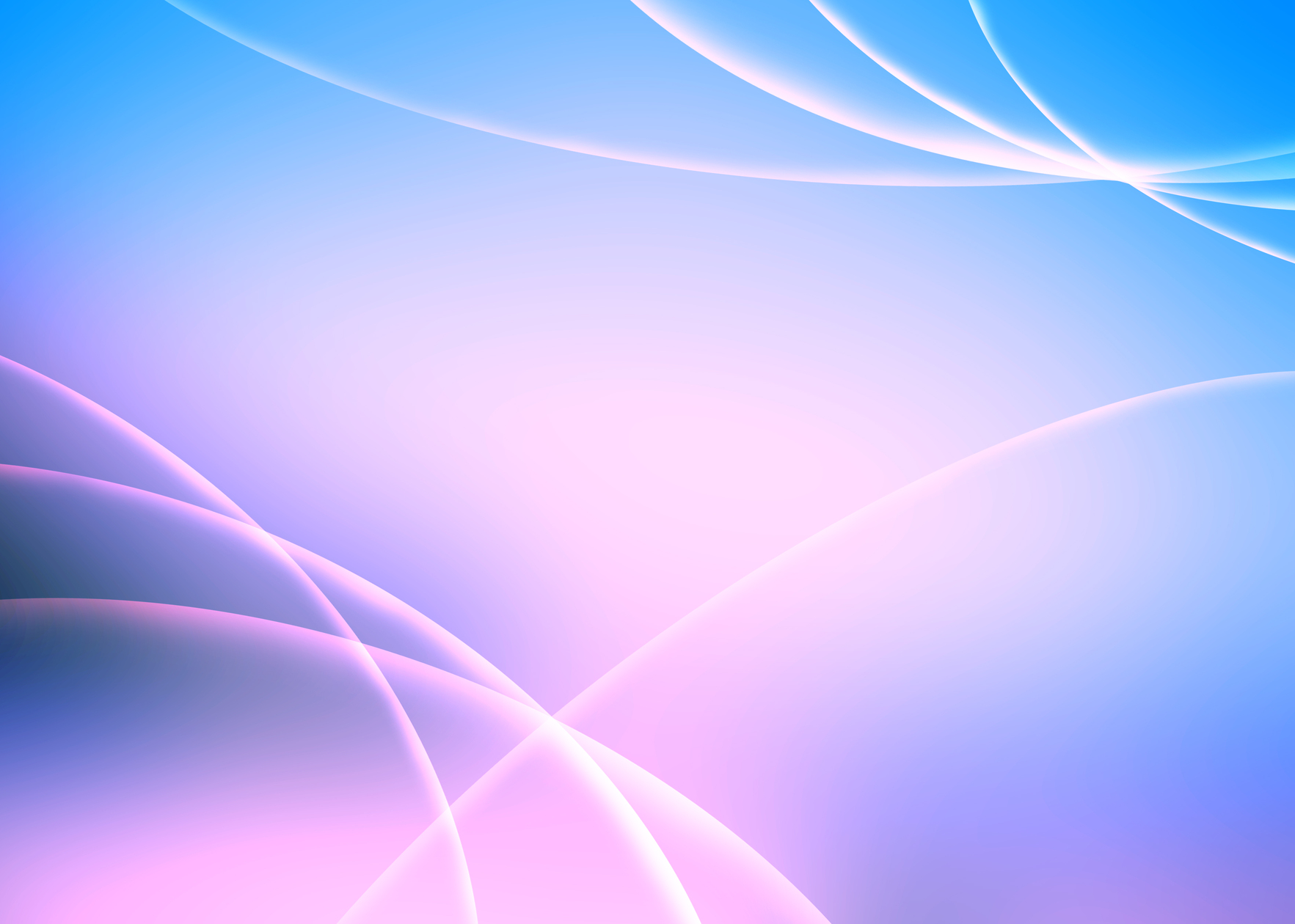 11. Качество взаимодействия с родителями
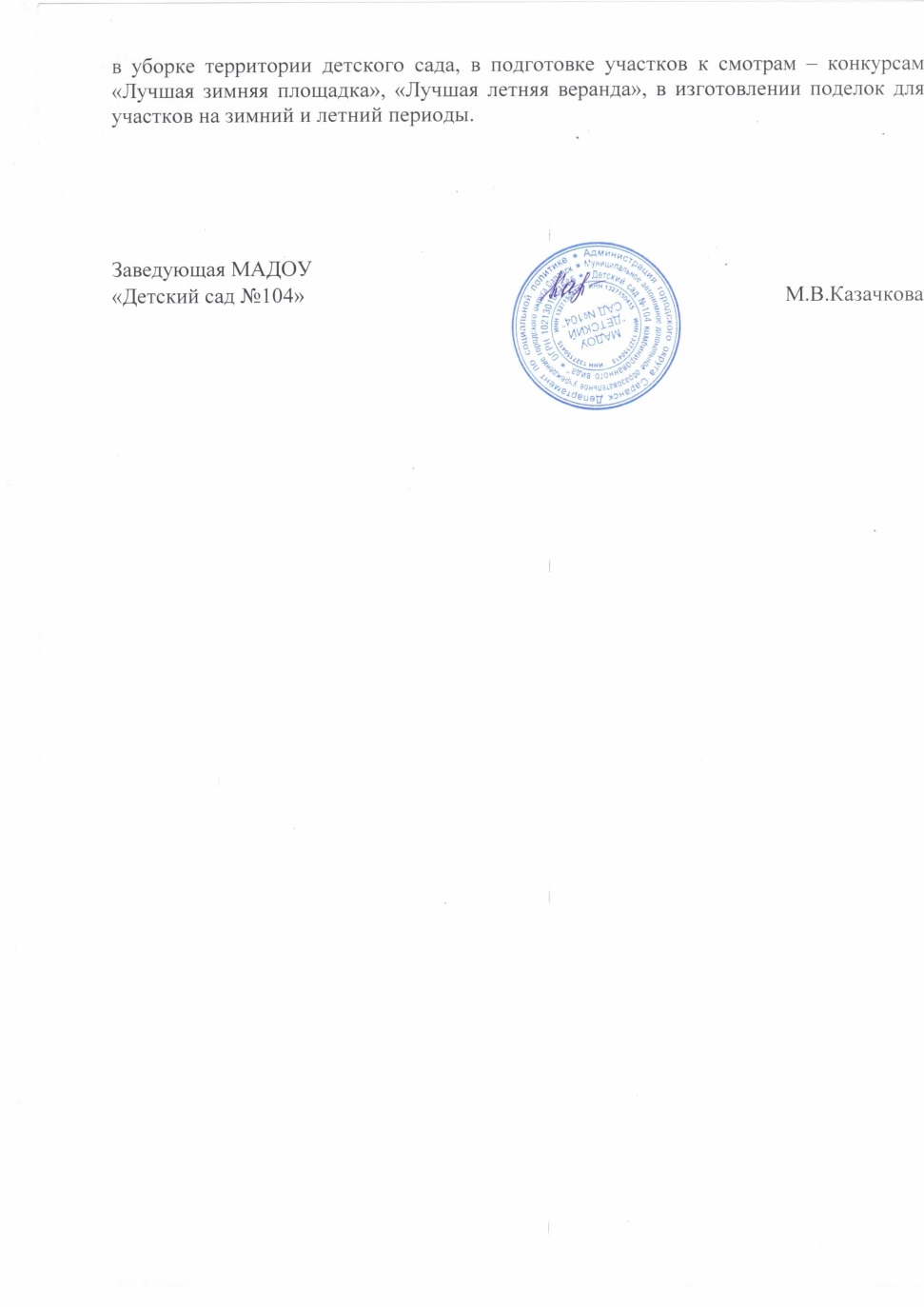 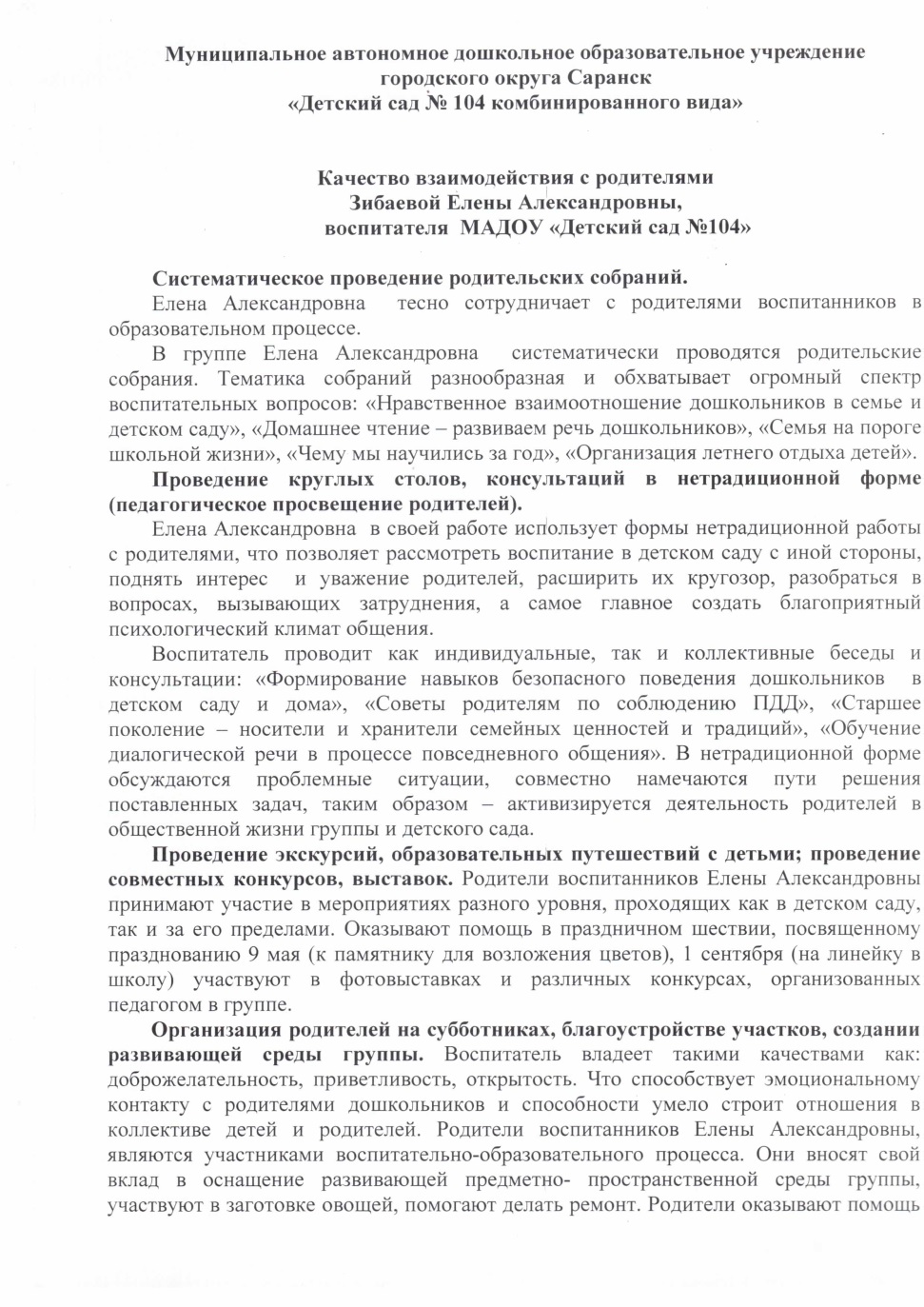 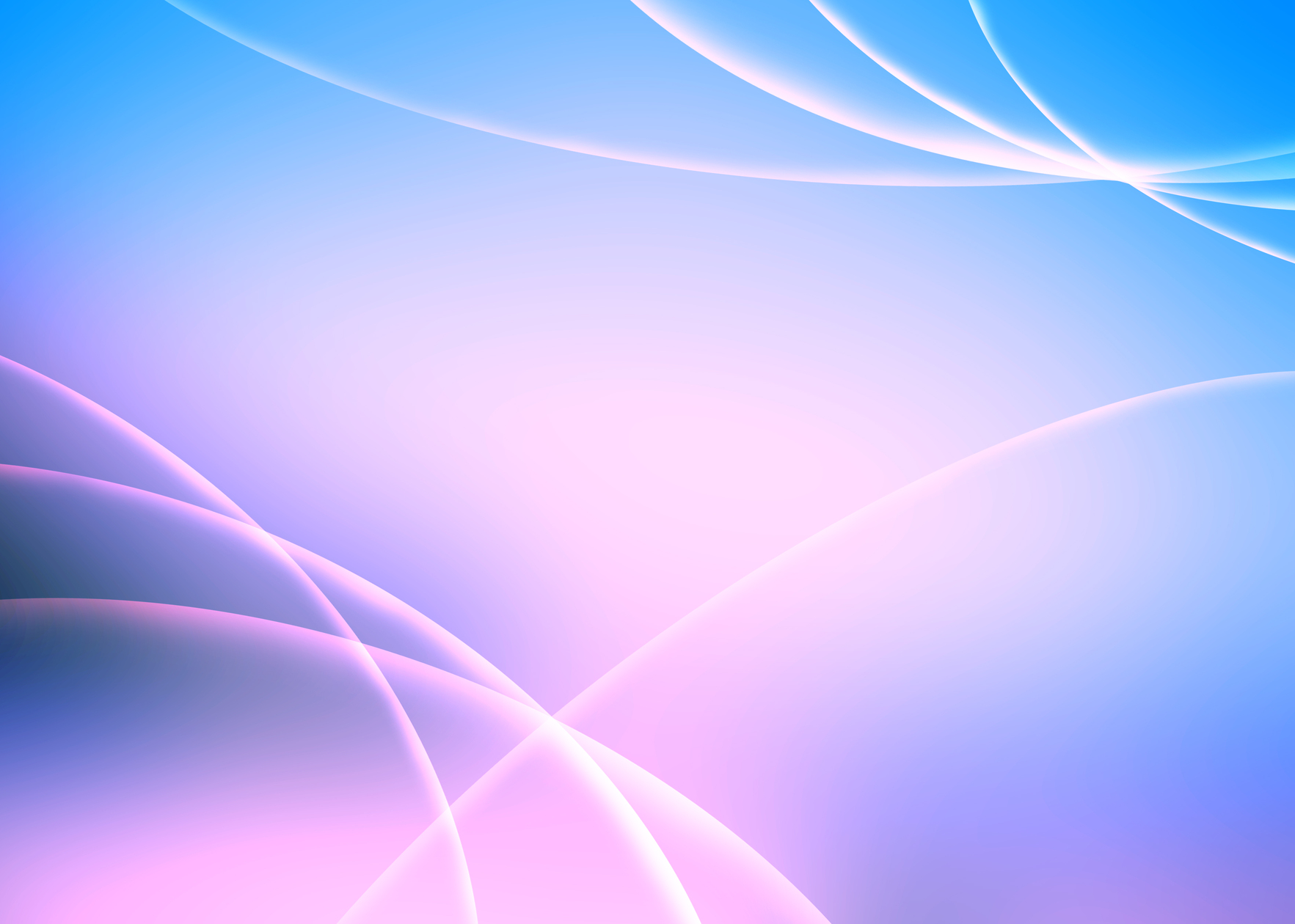 12. Работа с детьми                                                                из социально – неблагополучных семей
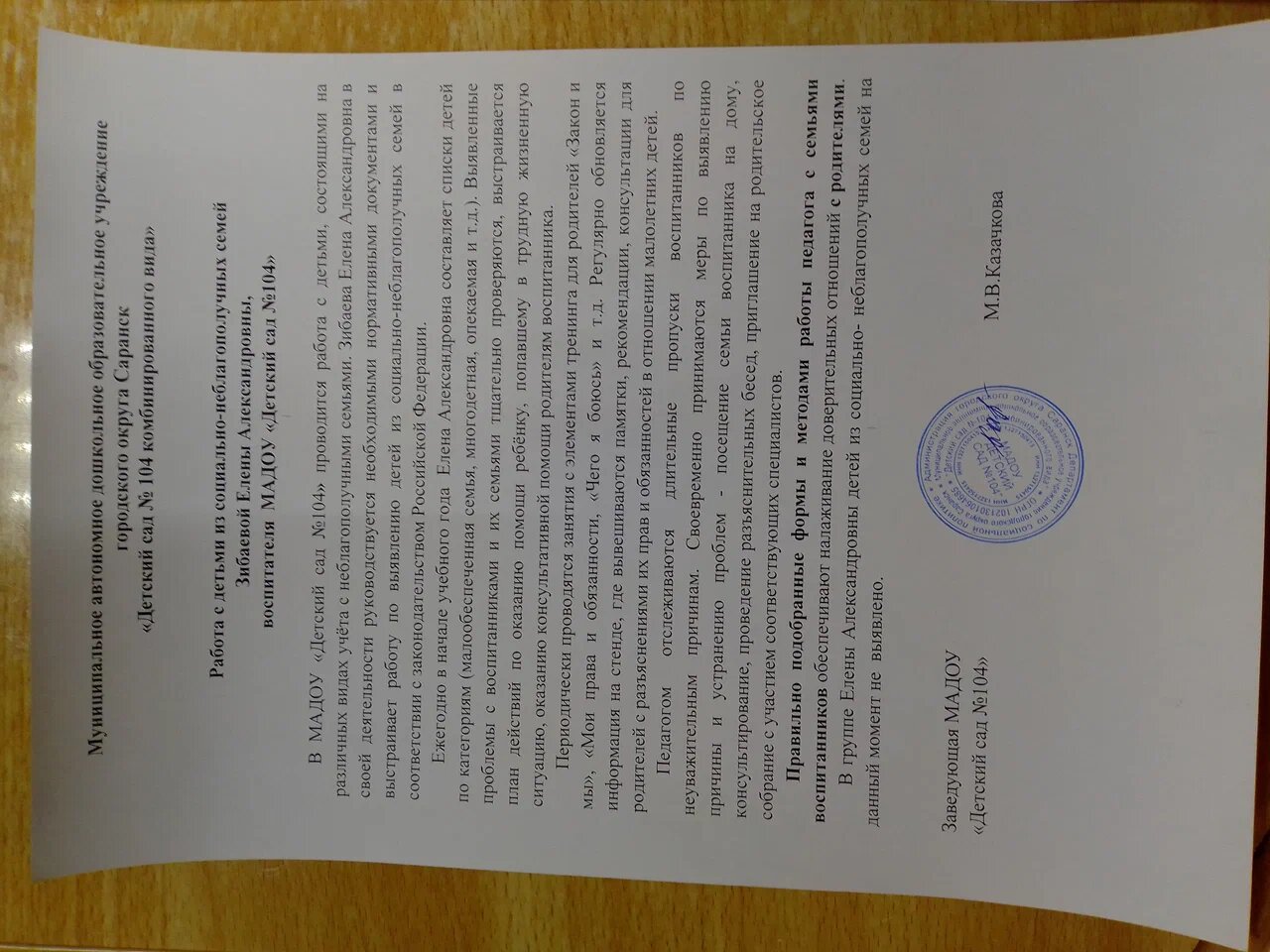 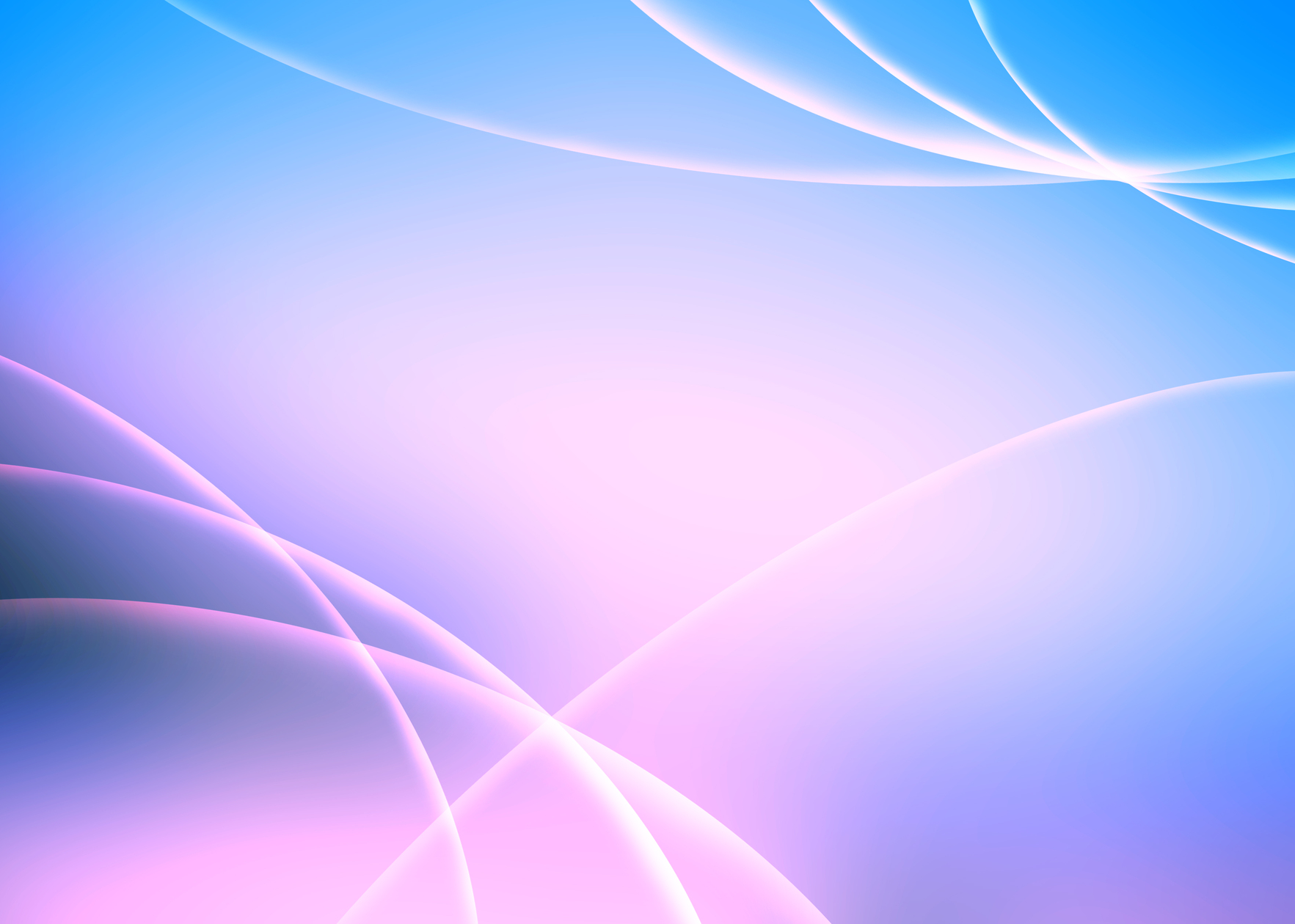 13. Участие педагога в профессиональных конкурсах
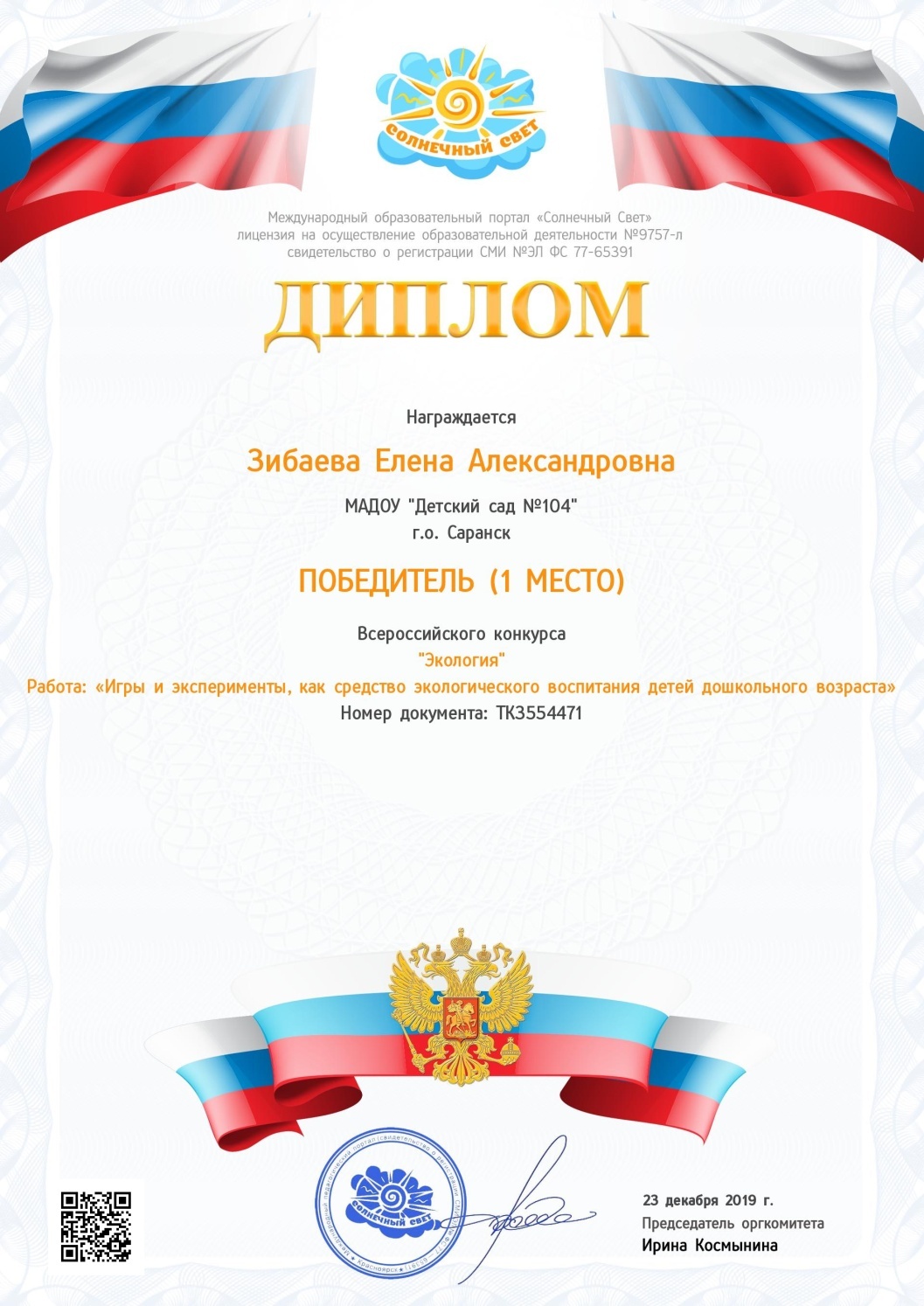 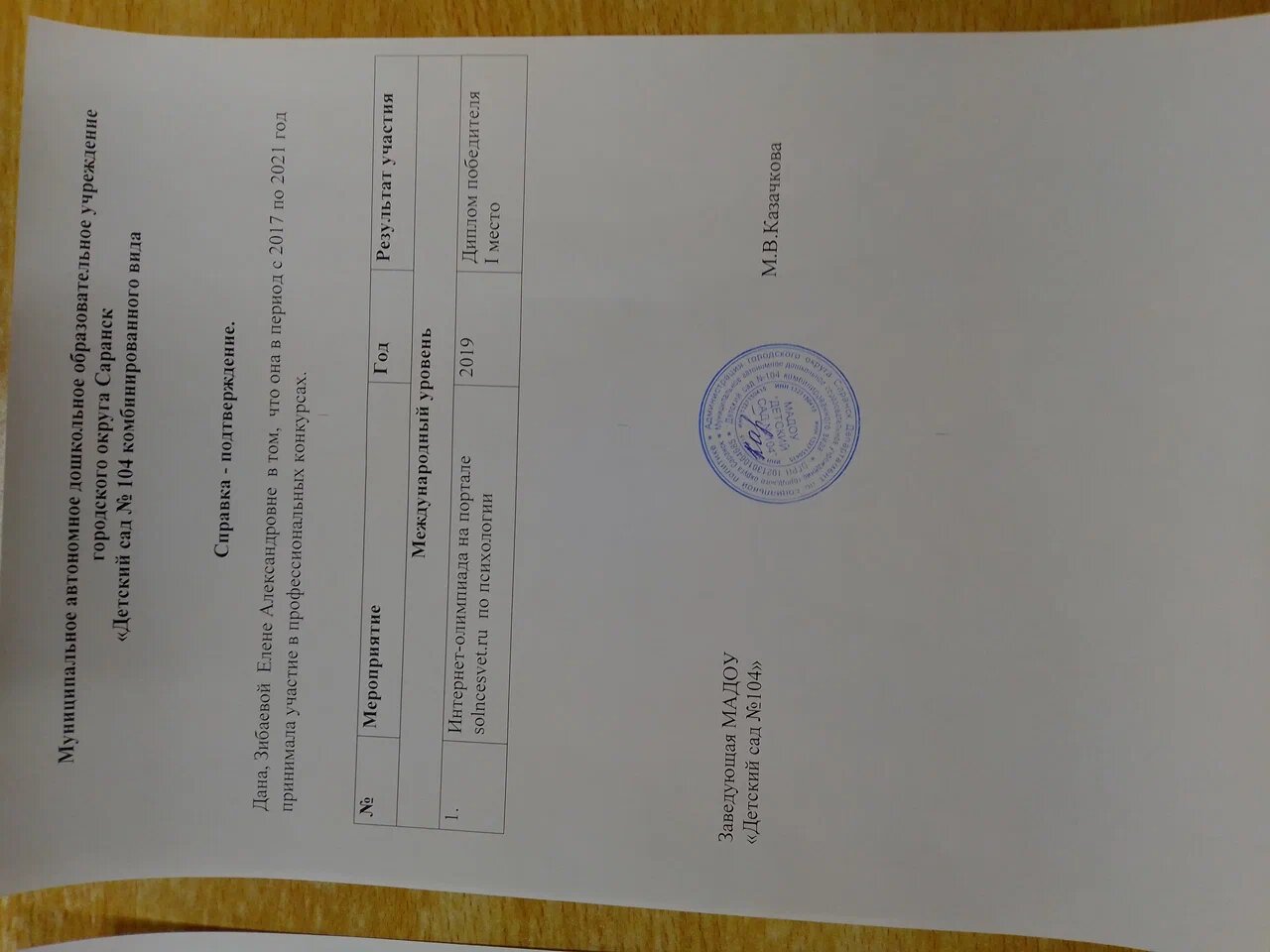 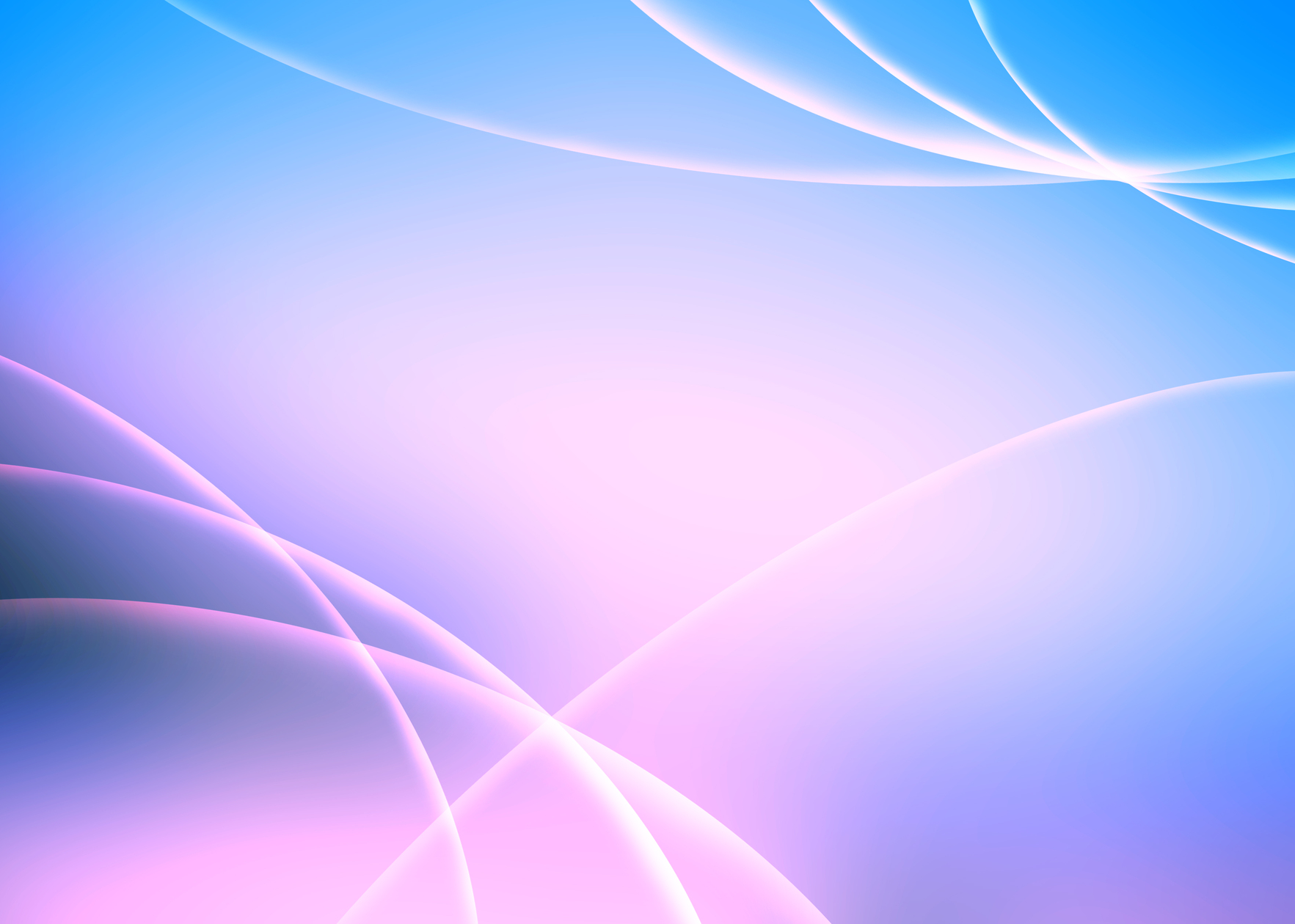 14. Награды и поощрения
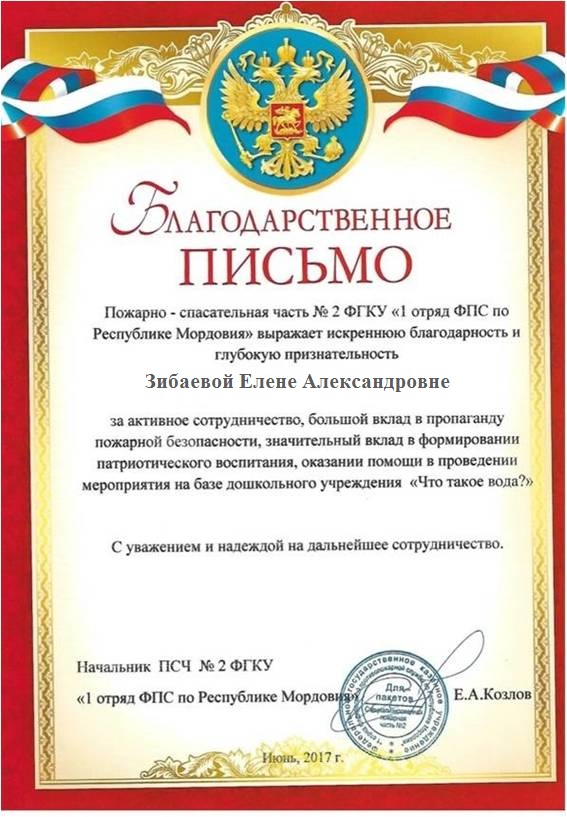 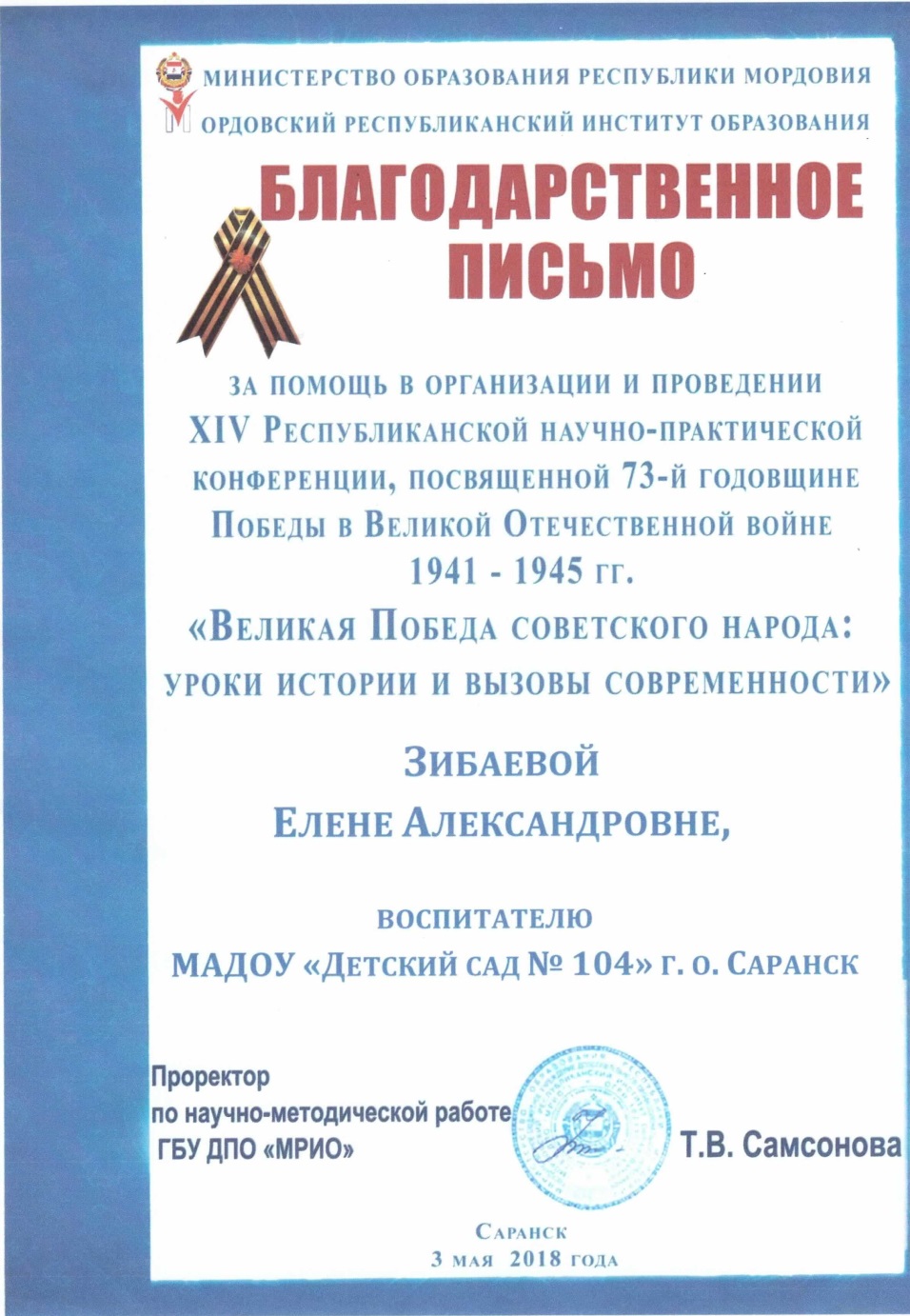